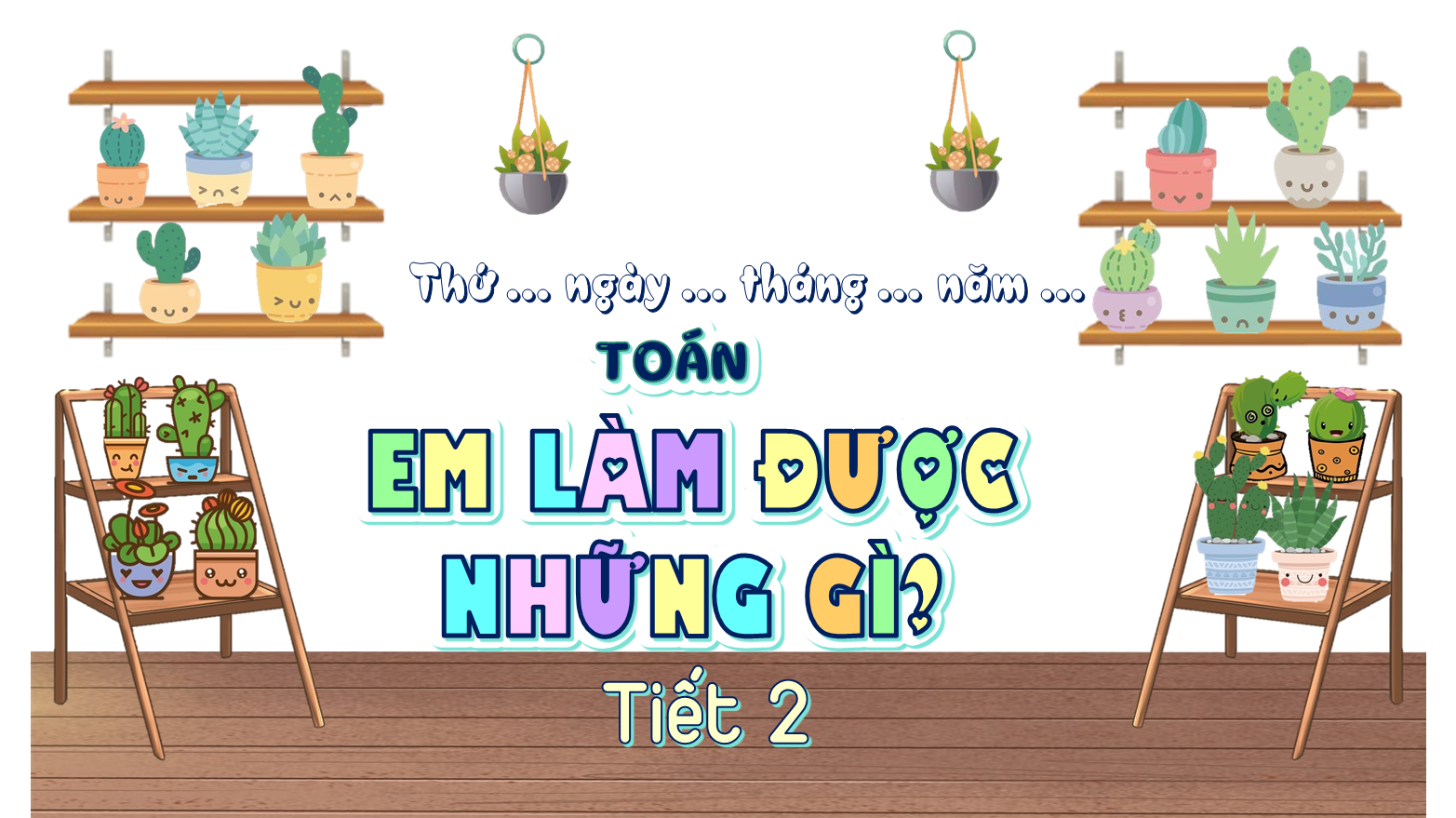 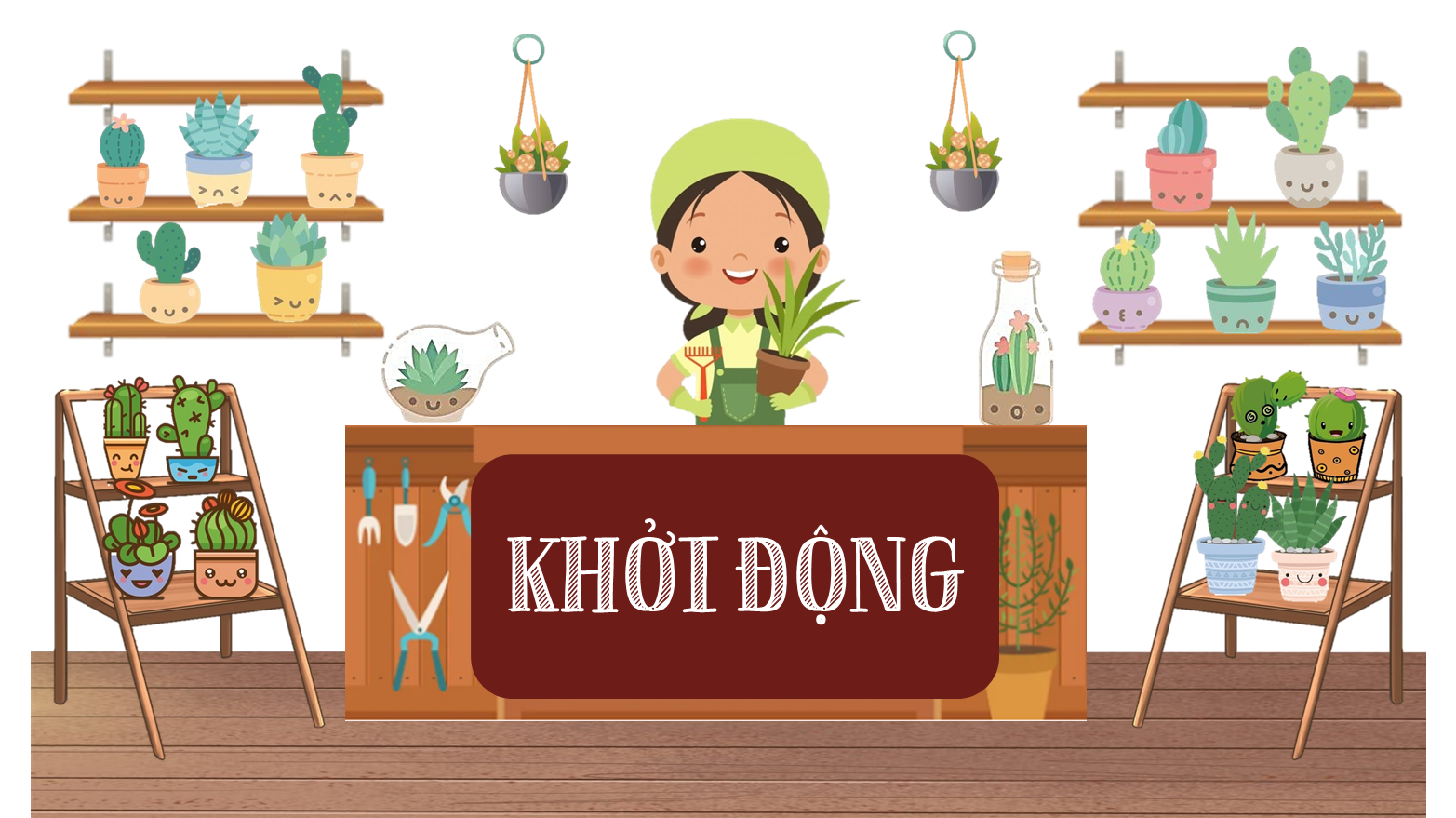 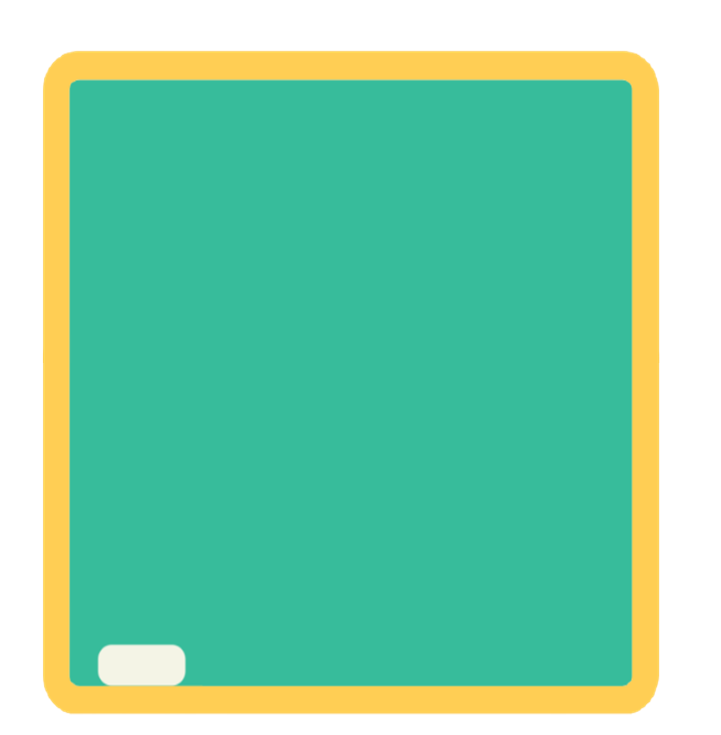 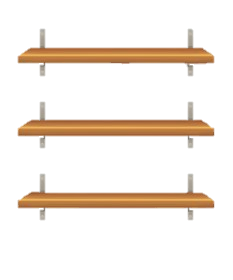 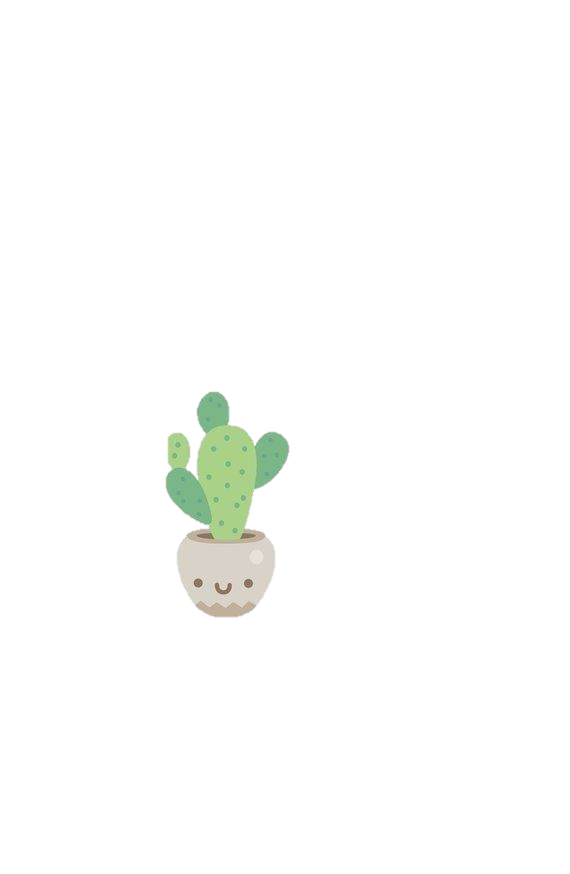 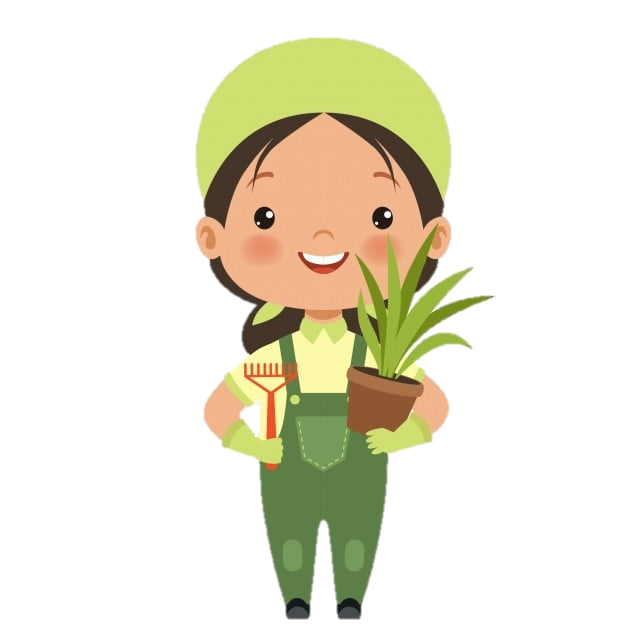 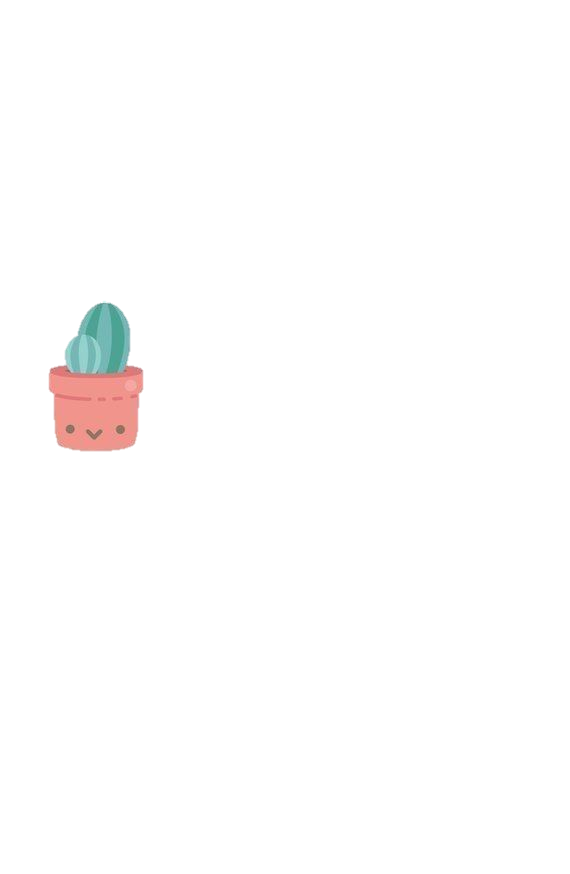 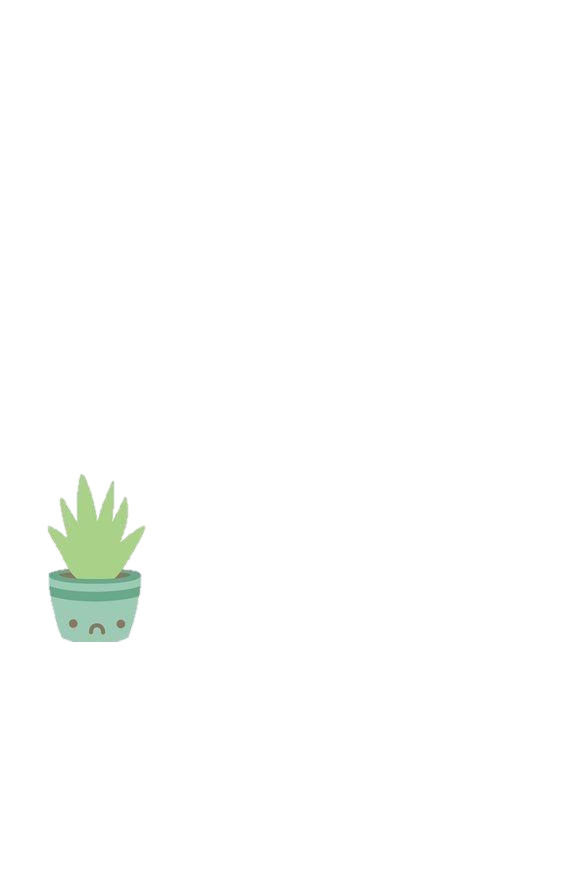 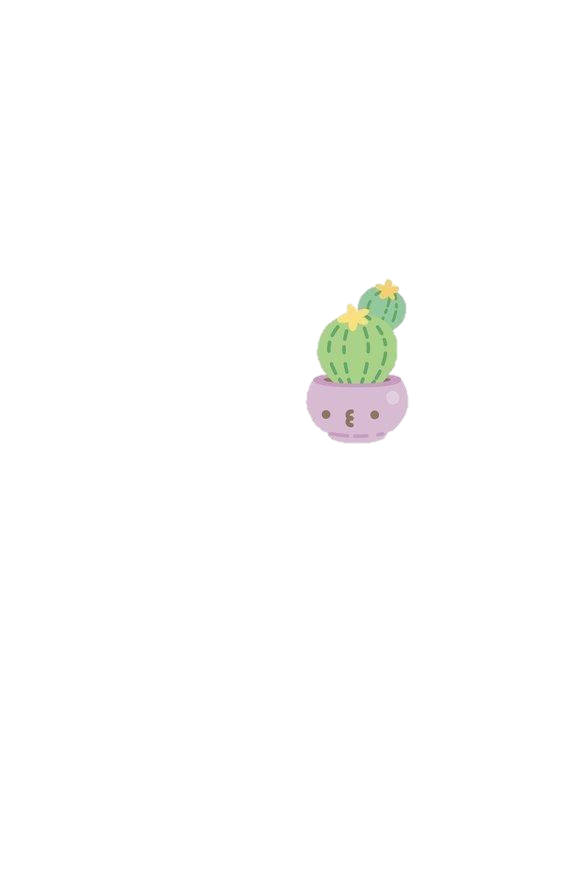 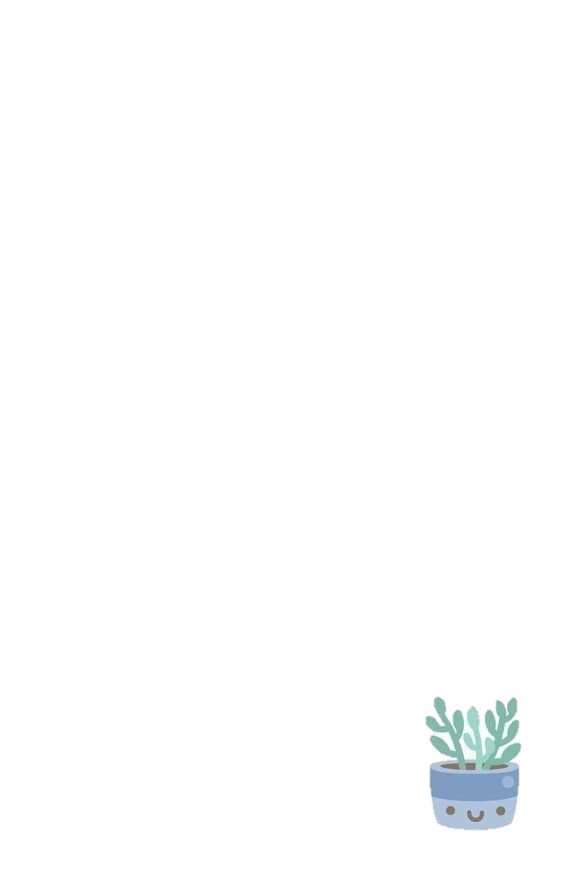 100
3000 : 30 = ?
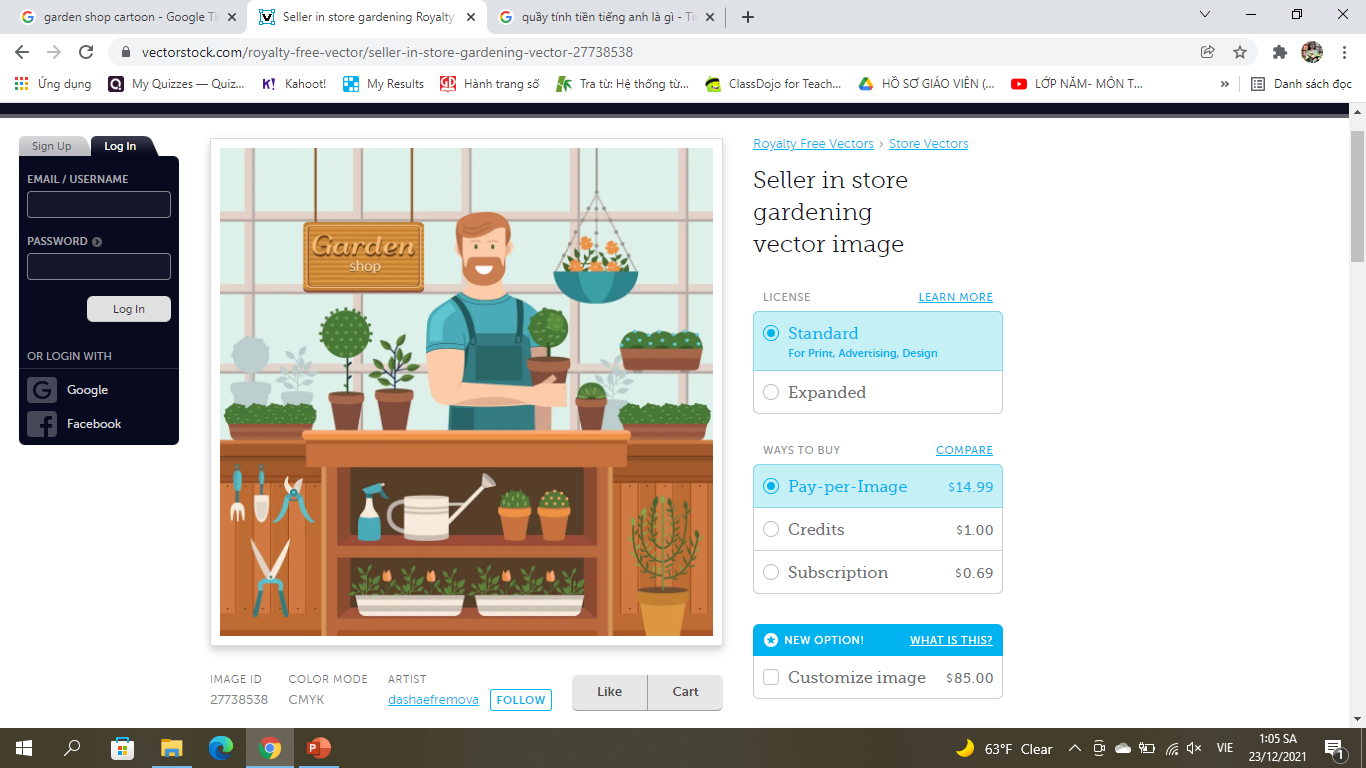 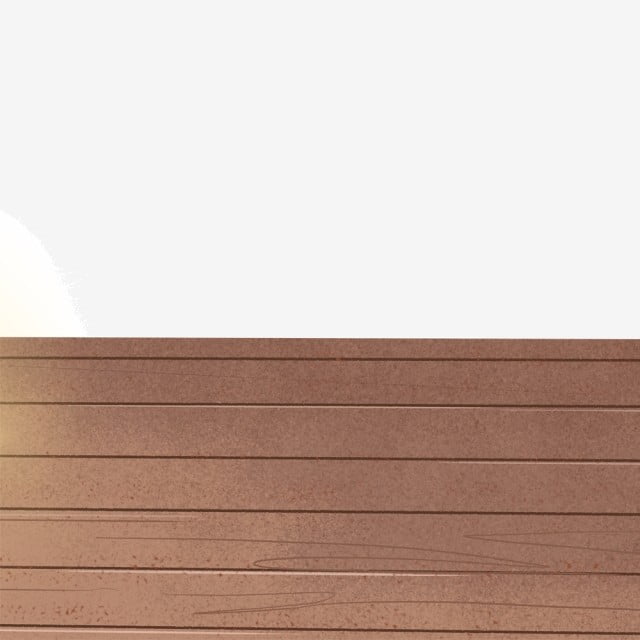 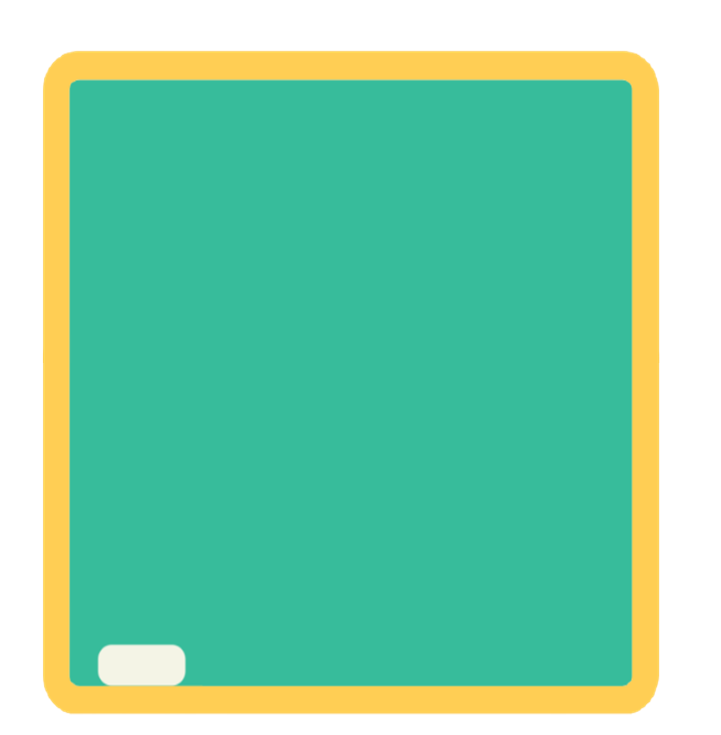 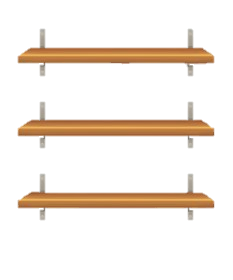 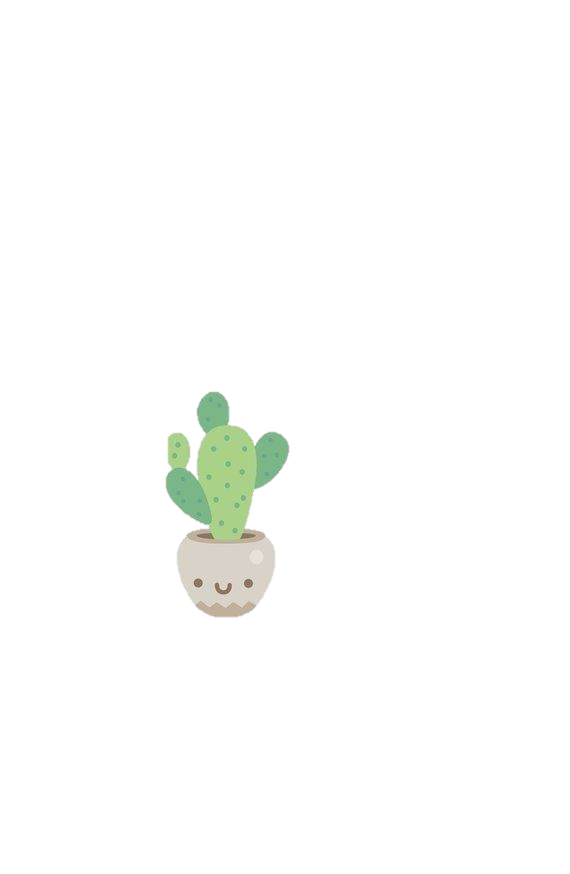 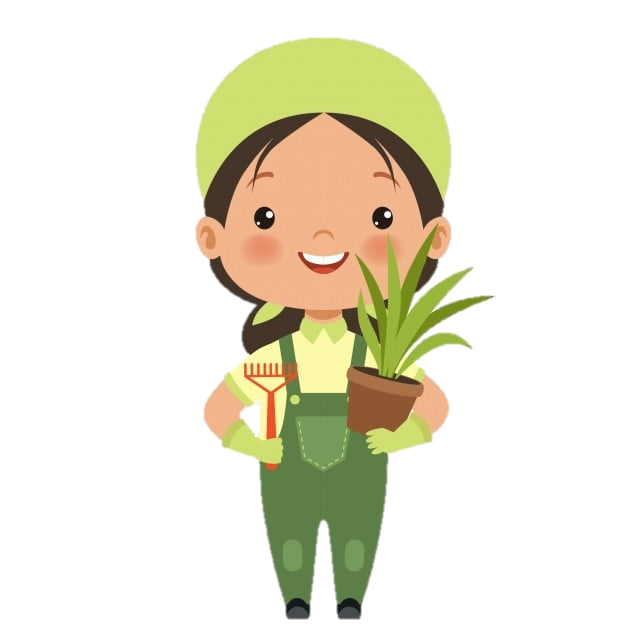 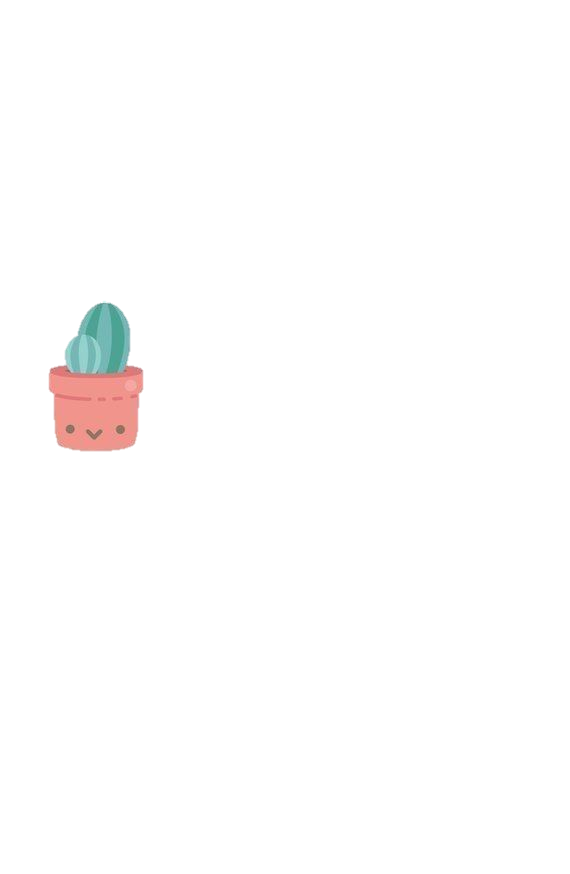 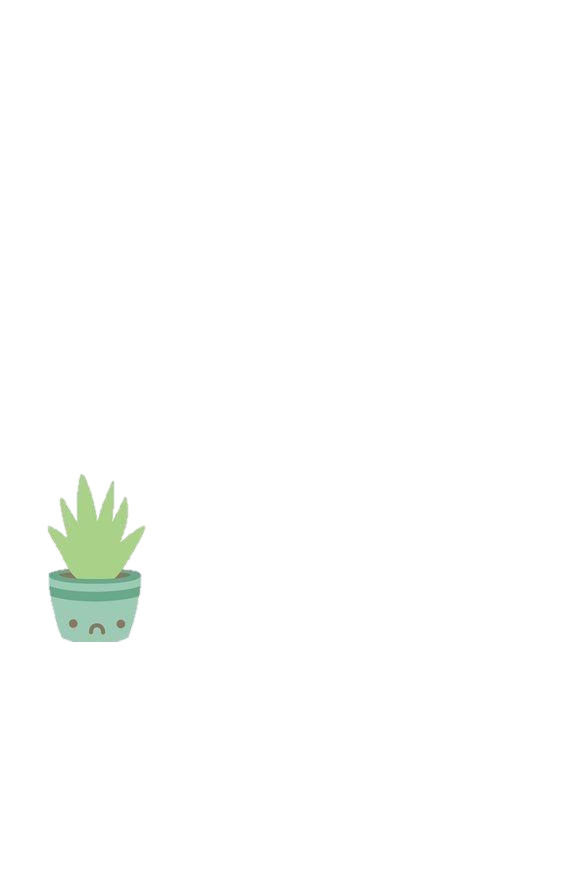 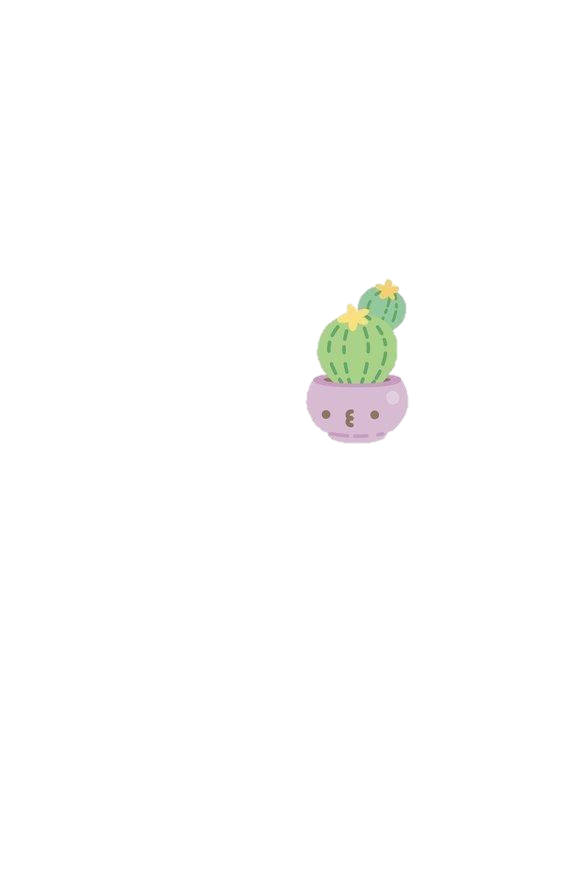 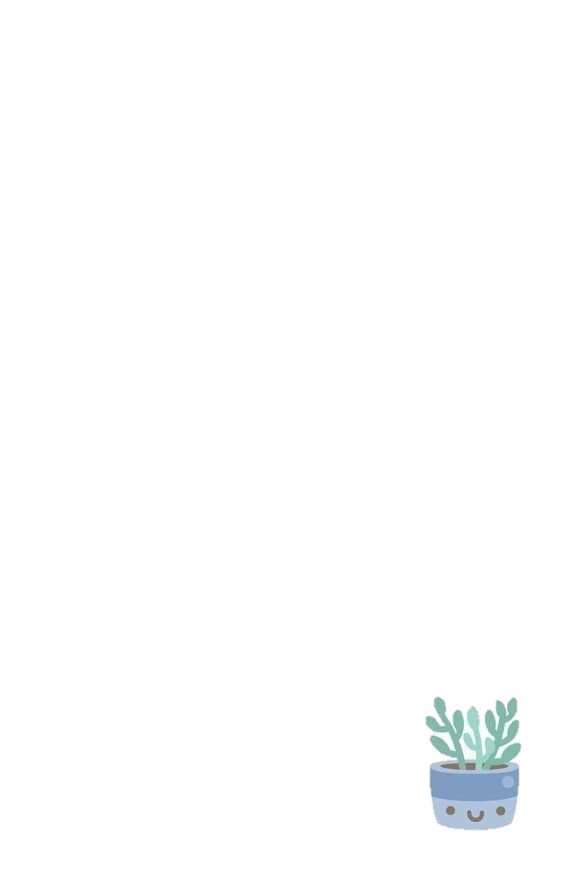 55
550 : 10 = ?
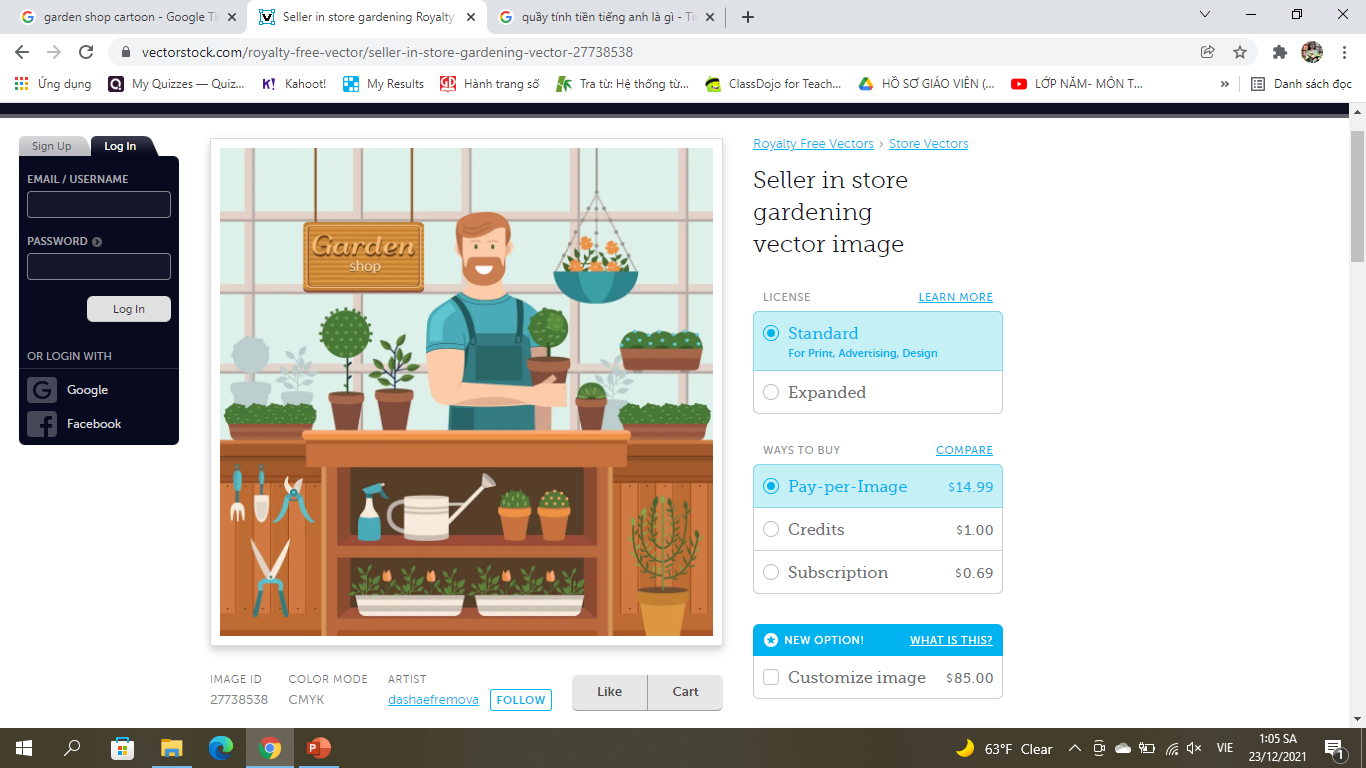 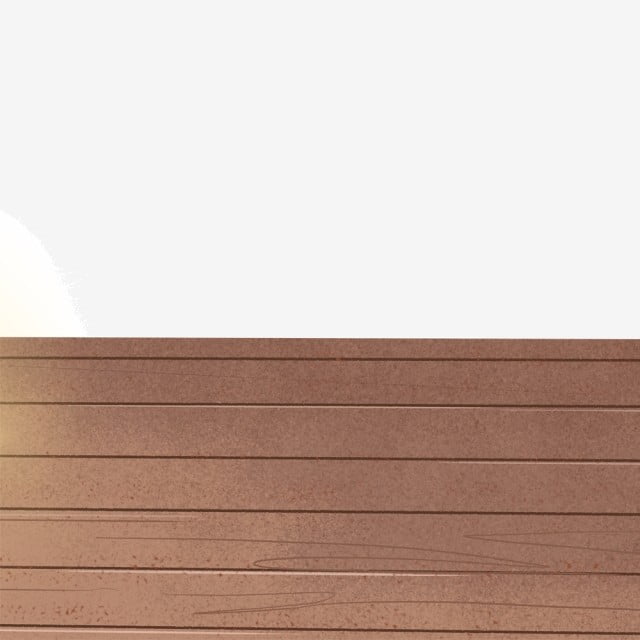 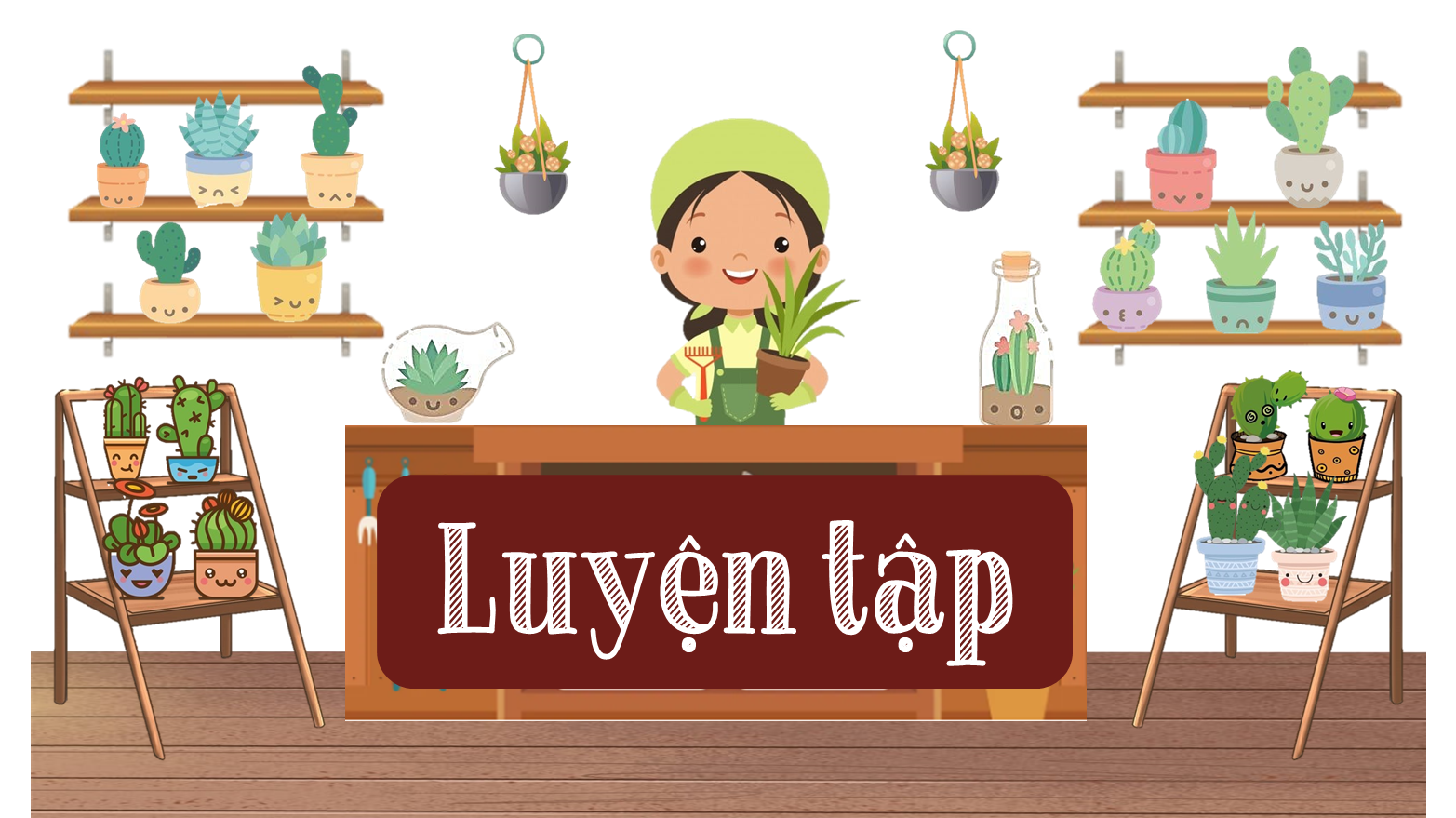 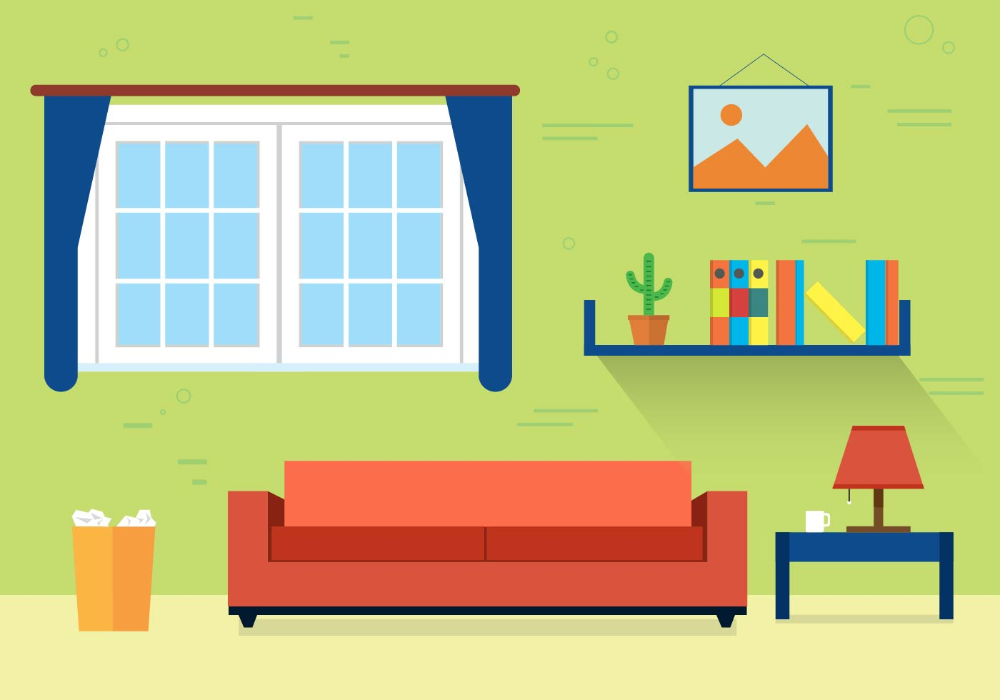 Chị Su
Hai đứa ra trông cửa hàng giúp chị với. Chị có việc gấp phải đi.
Mimi thay đồ đi. Chị em mình ra trông hàng cho chị Su đi có việc nhé!
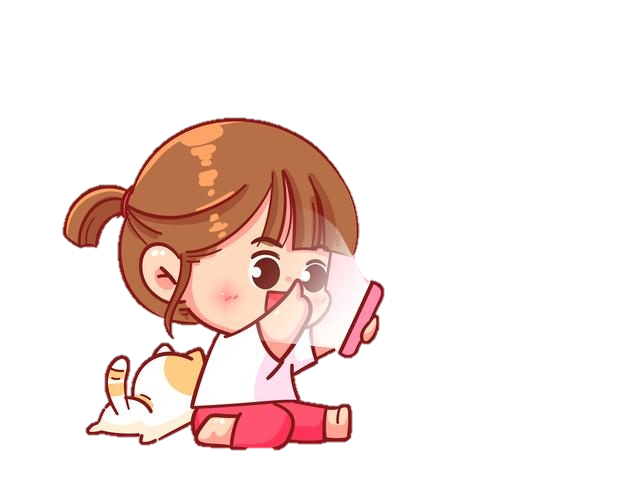 Tôi
Vâng ạ!
Vâng ạ, để em đi luôn. 
Em rất thích ra cửa hàng chị Su.
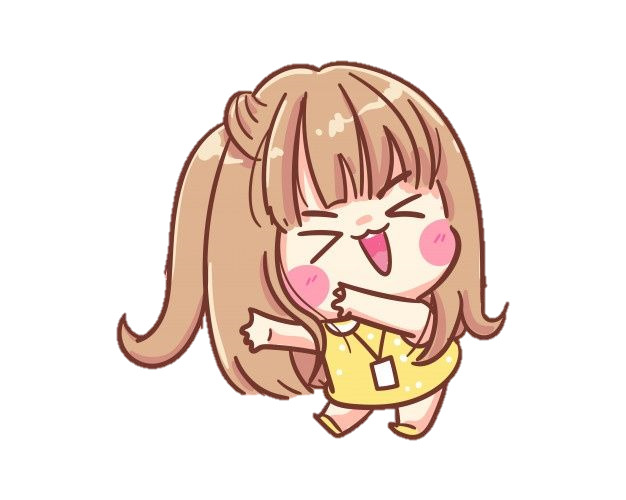 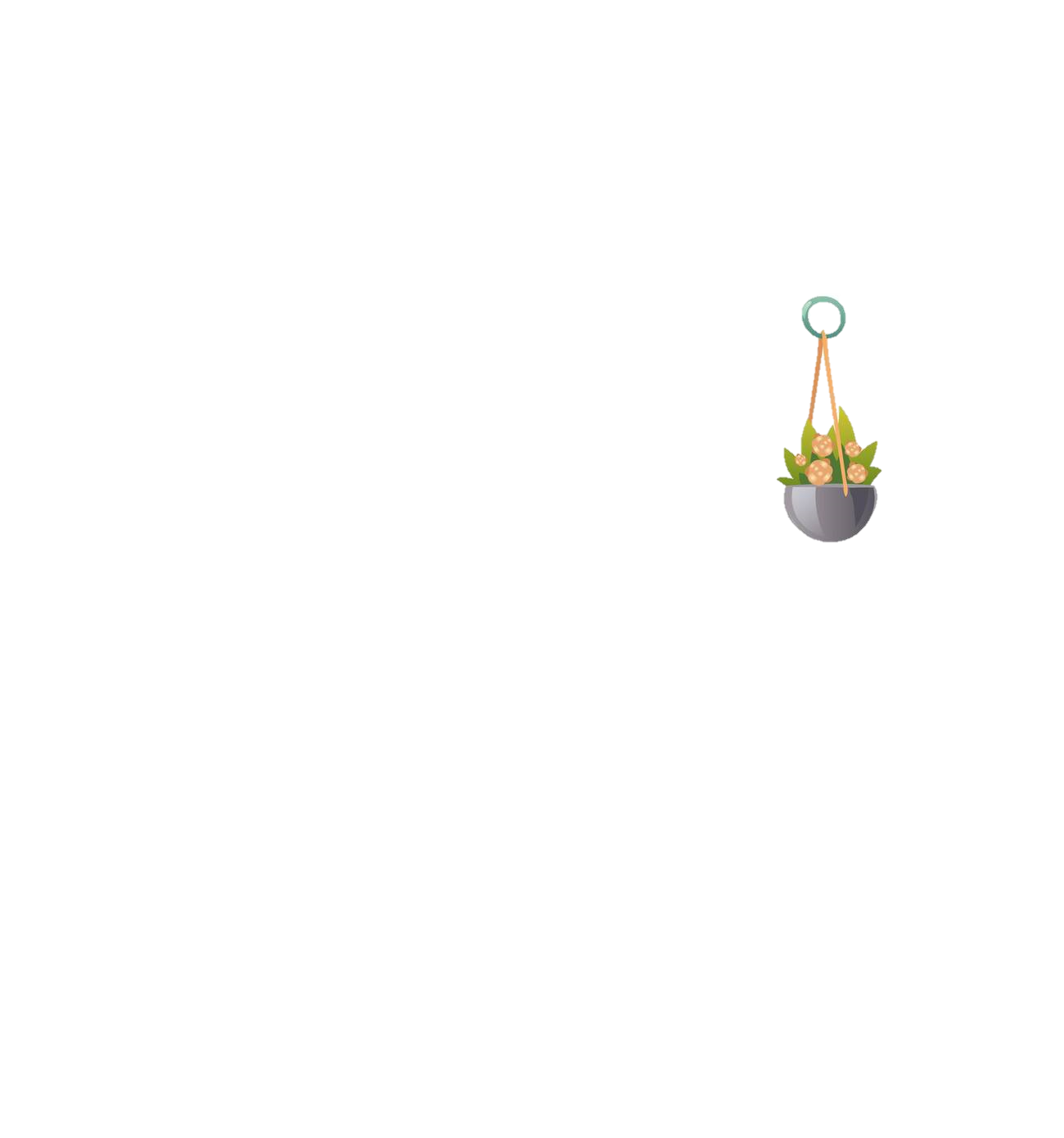 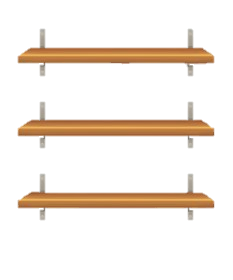 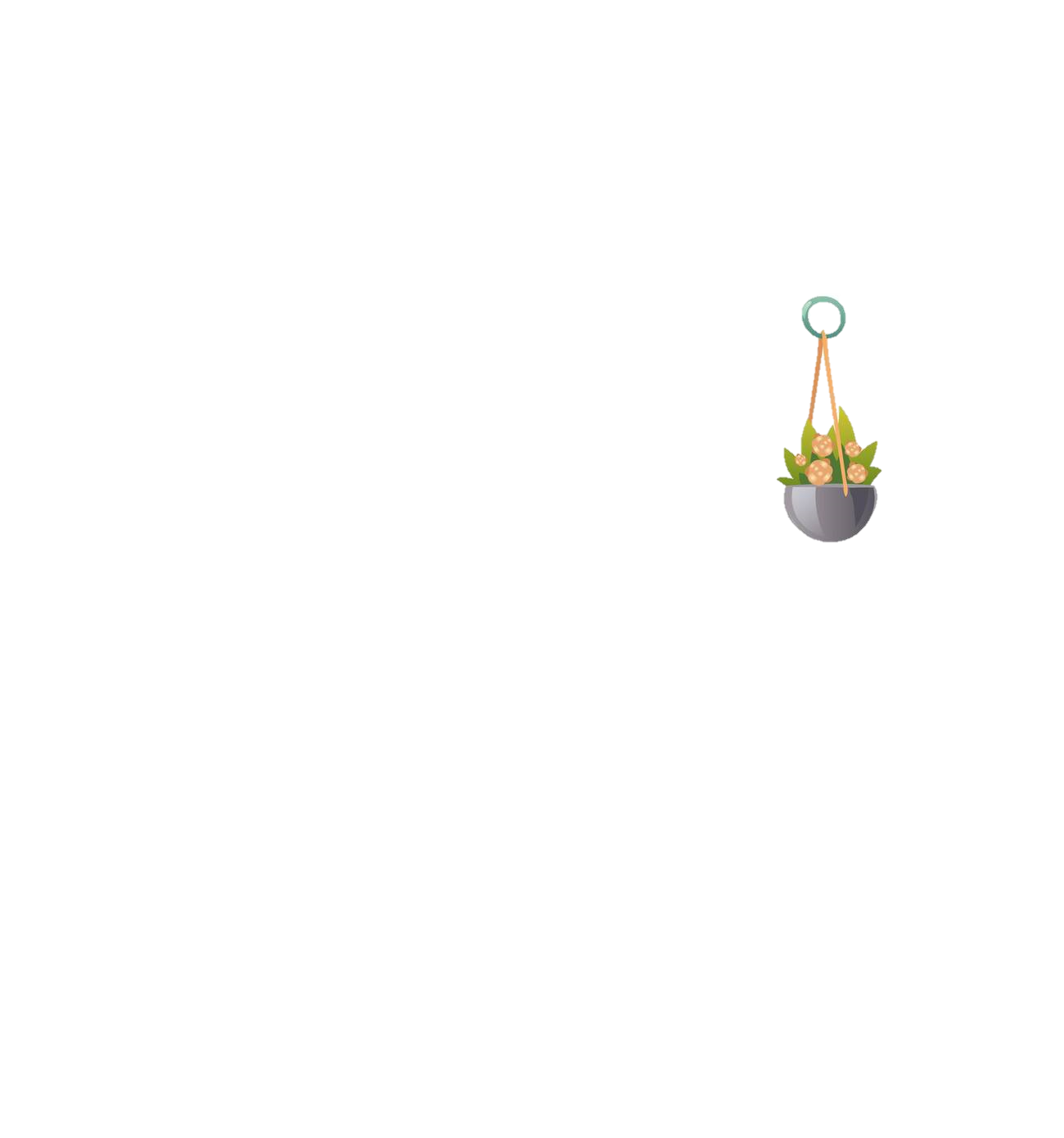 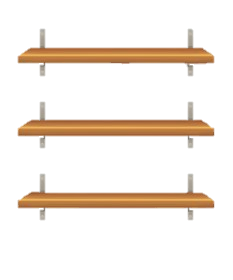 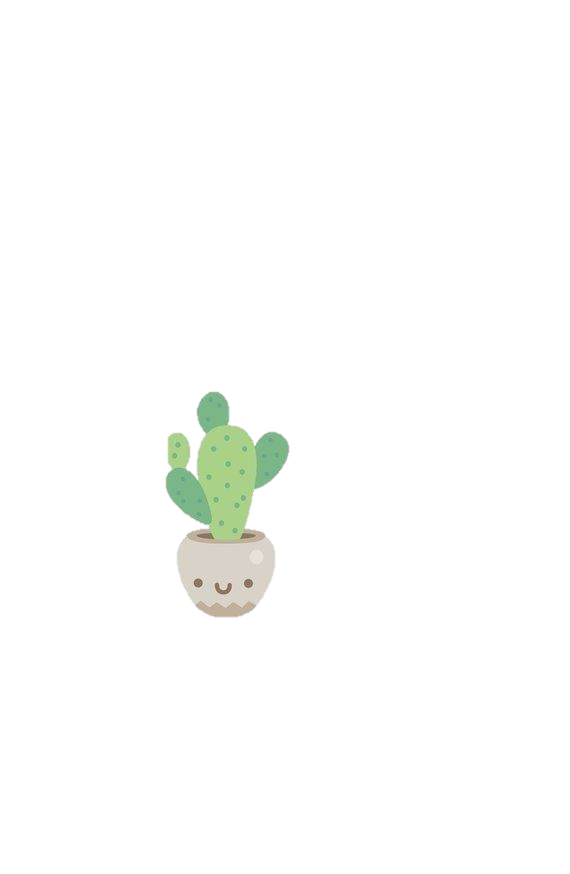 Hai em đến rồi đấy à? Hôm nay thử làm việc một ngày tại cửa hàng của chị nhé! Chị đã ghi lại công việc cần làm trong quyển sổ này rồi. Các em hoàn thành tốt sẽ nhận được quà nhé!
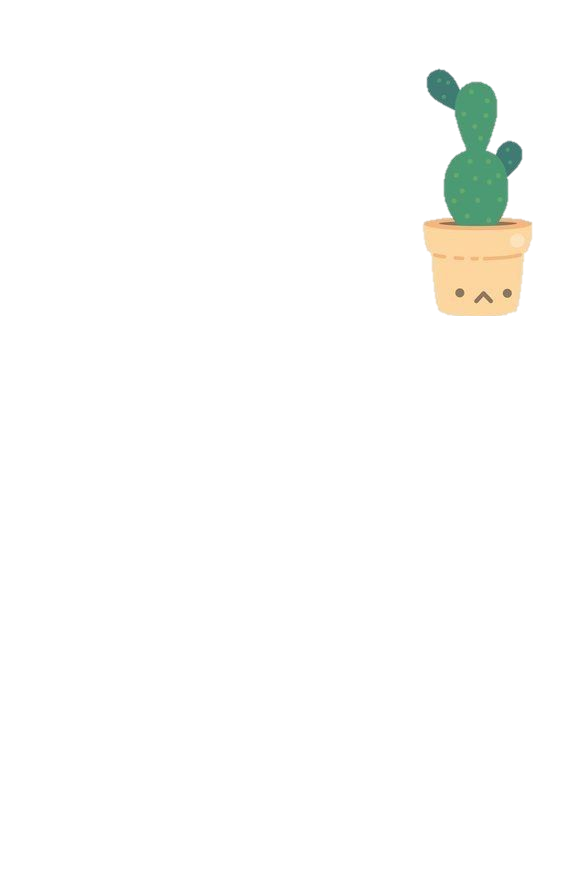 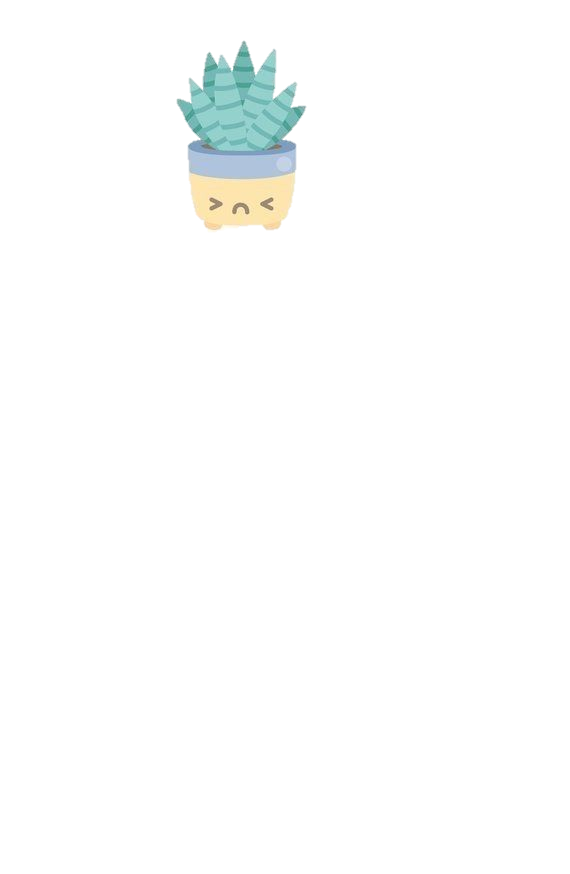 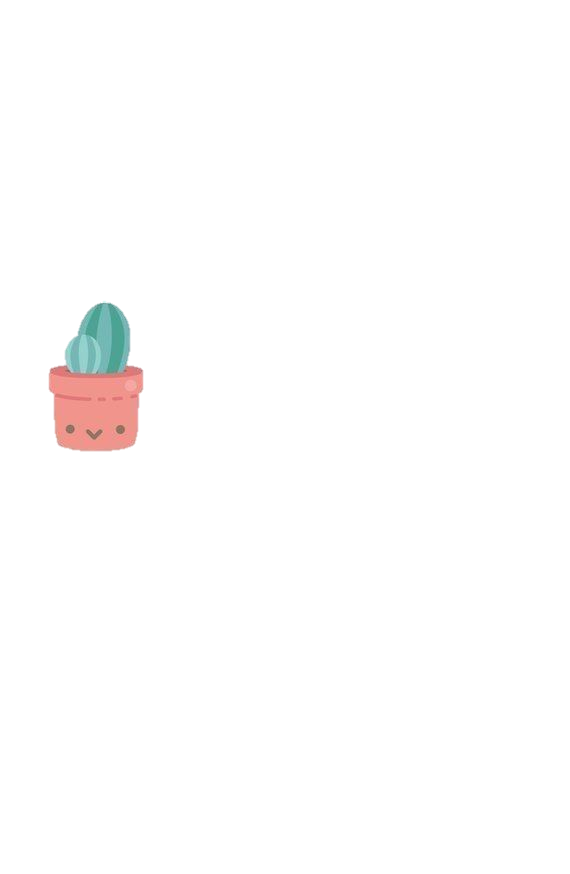 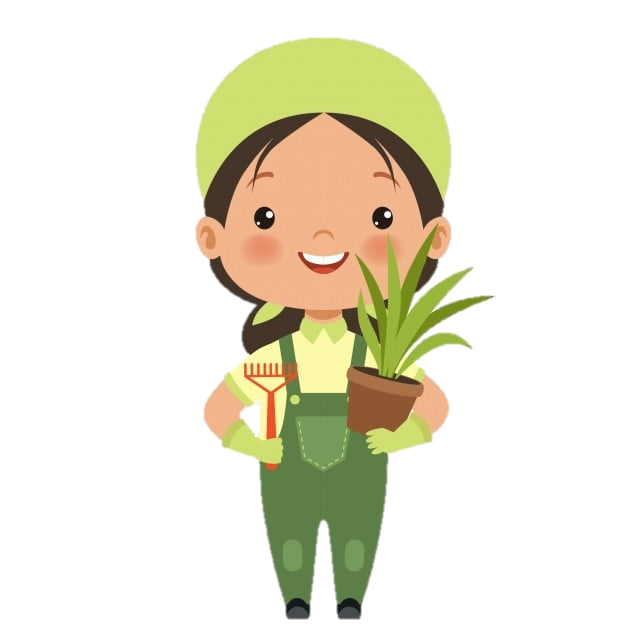 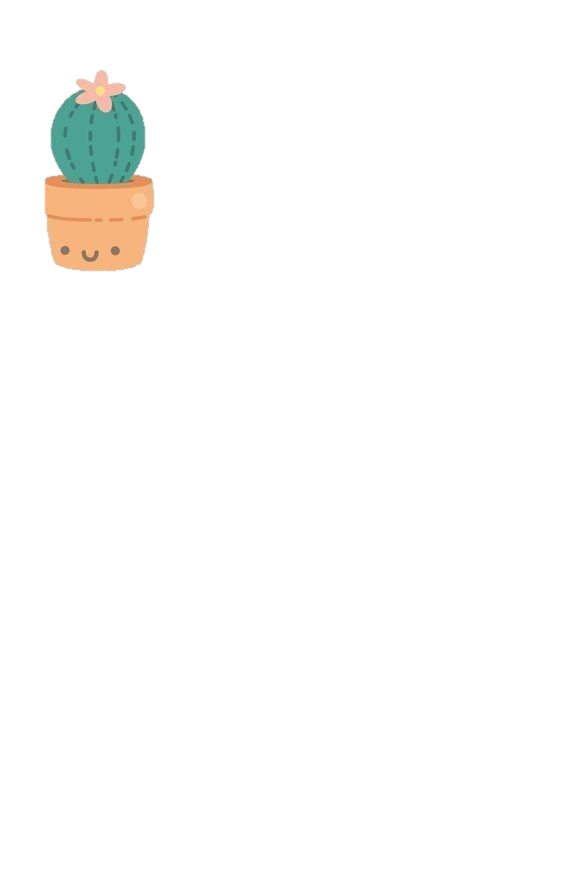 Chúng em chào chị ạ! Bọn em đến rồi đây.
Vâng ạ!
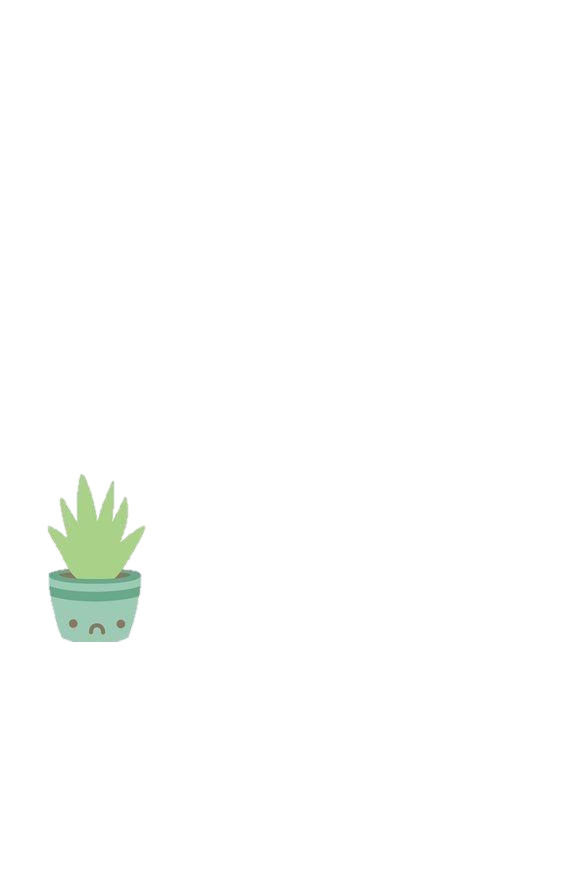 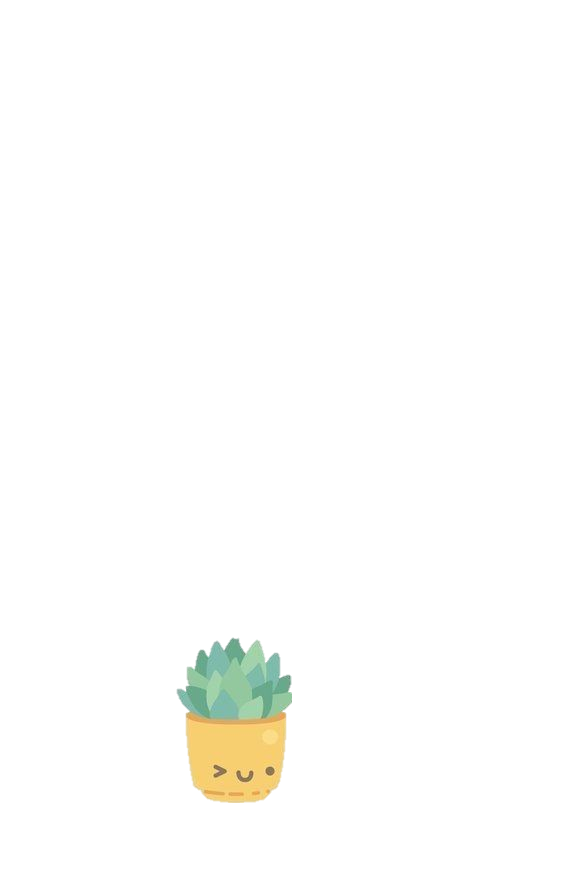 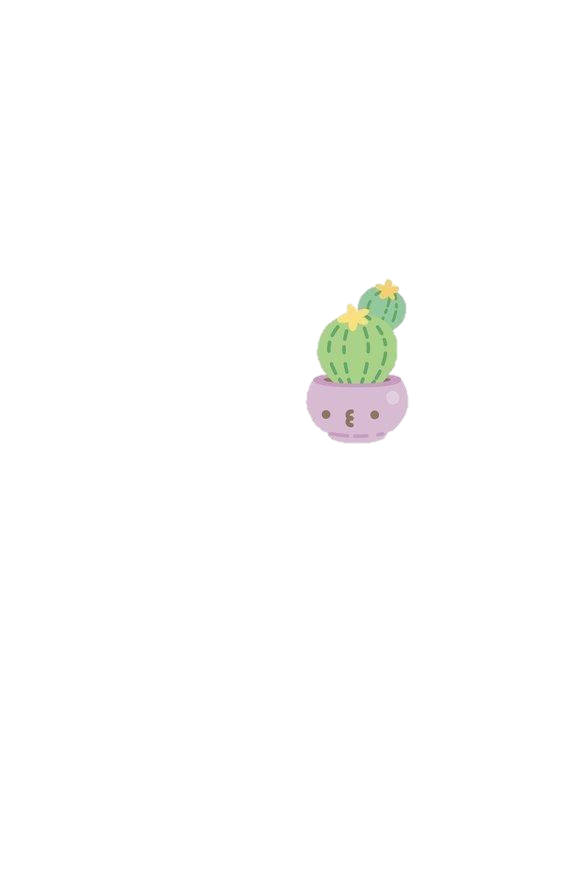 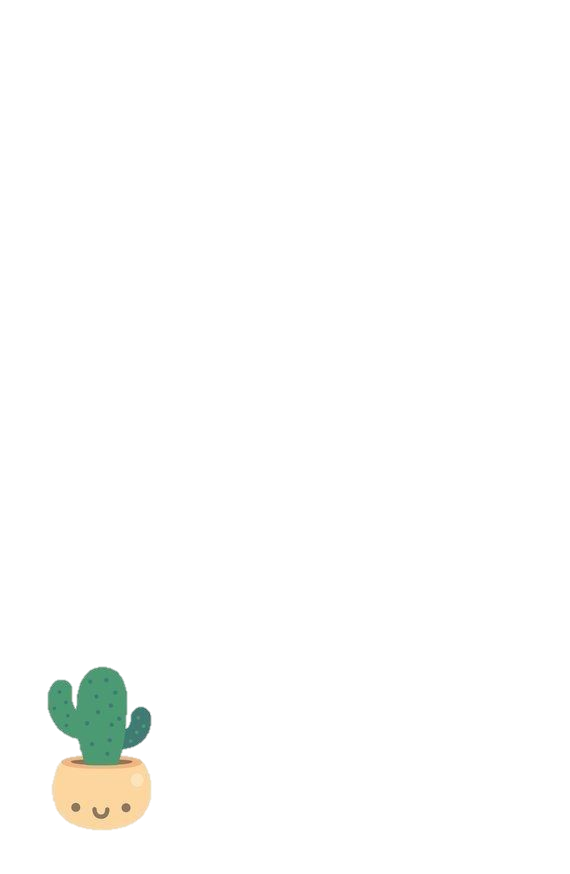 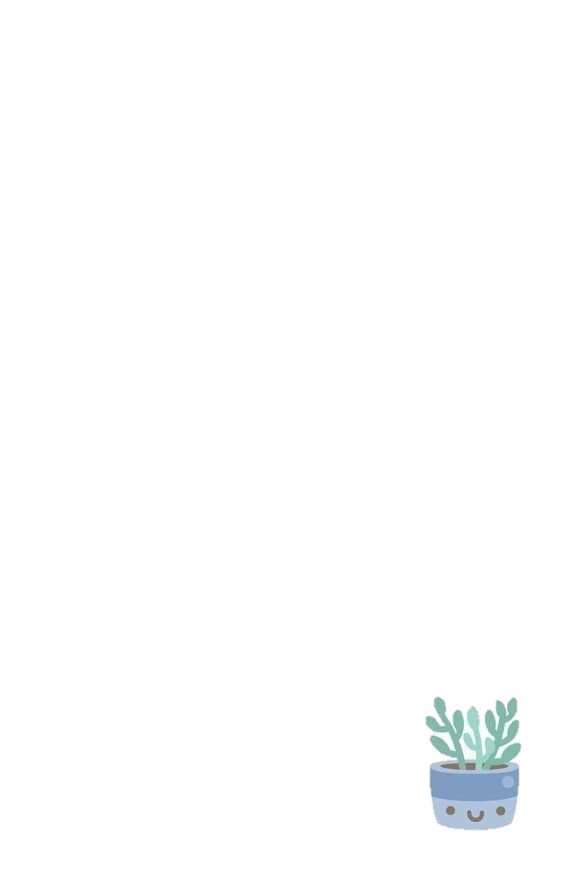 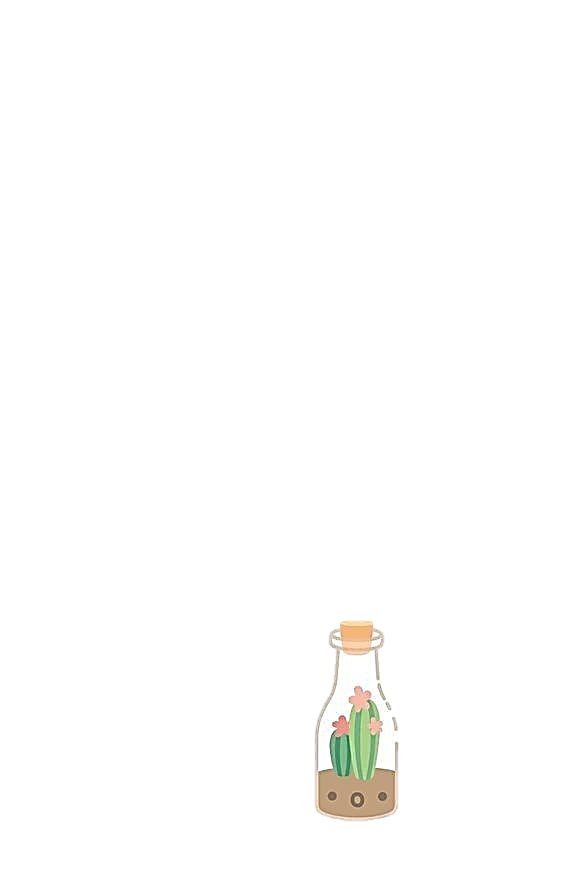 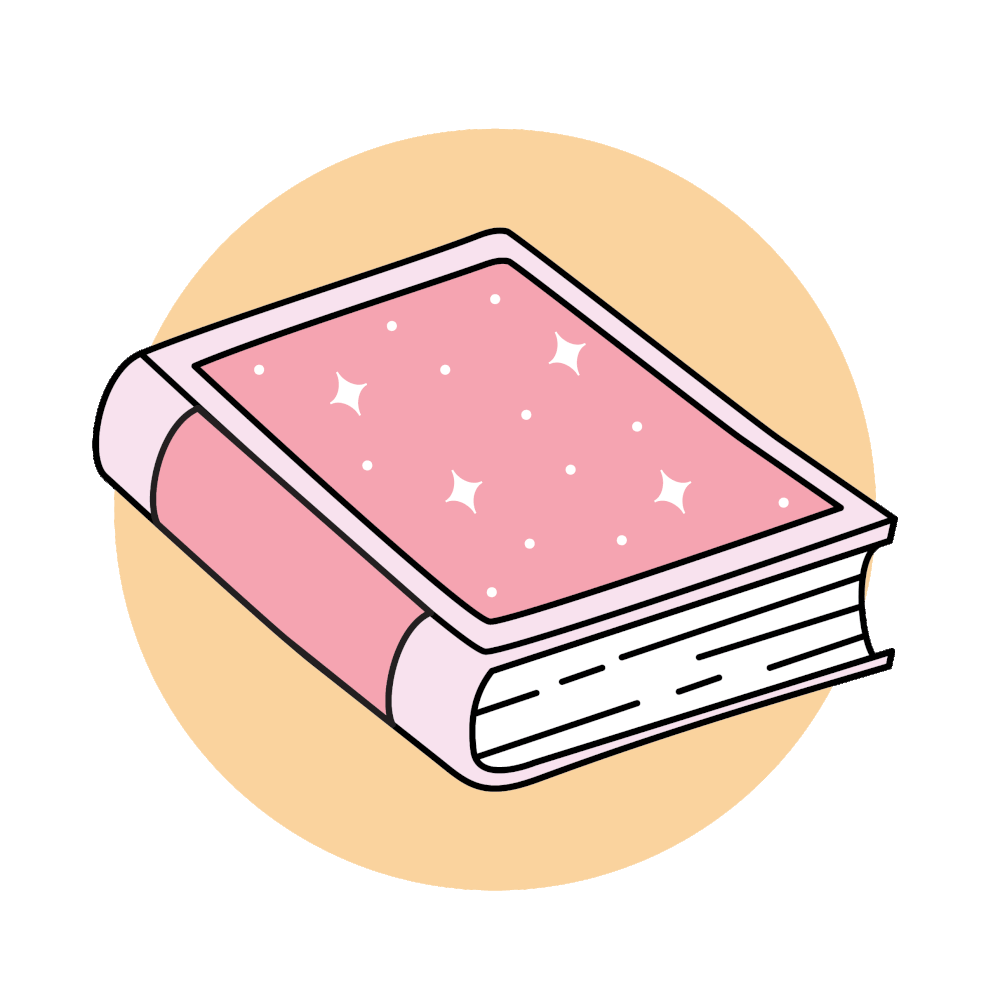 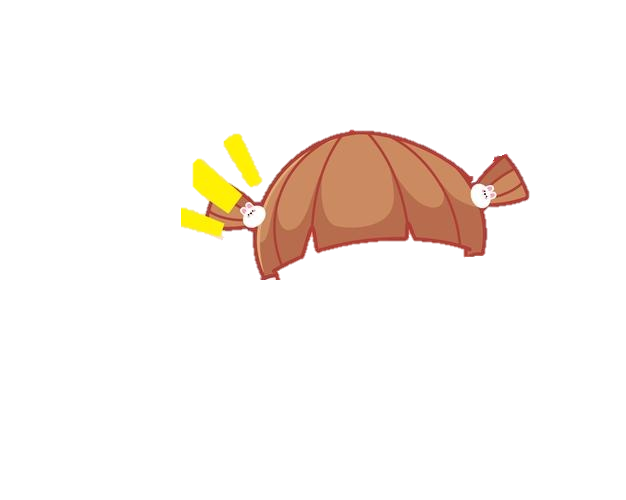 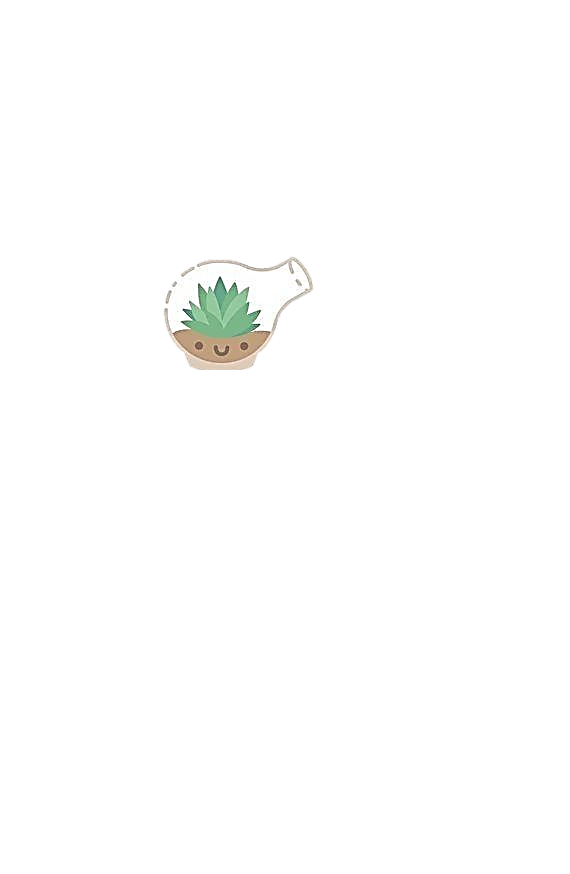 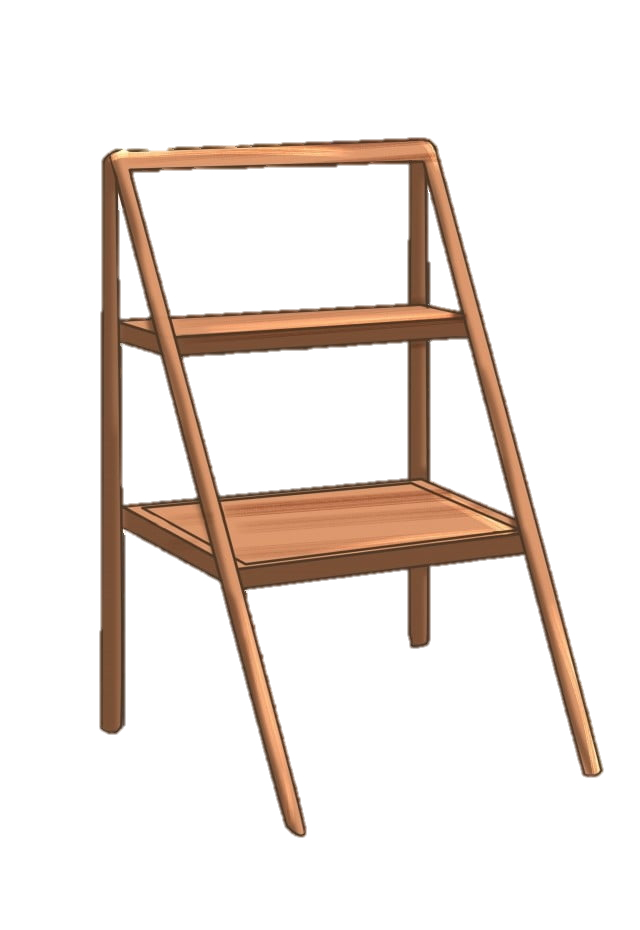 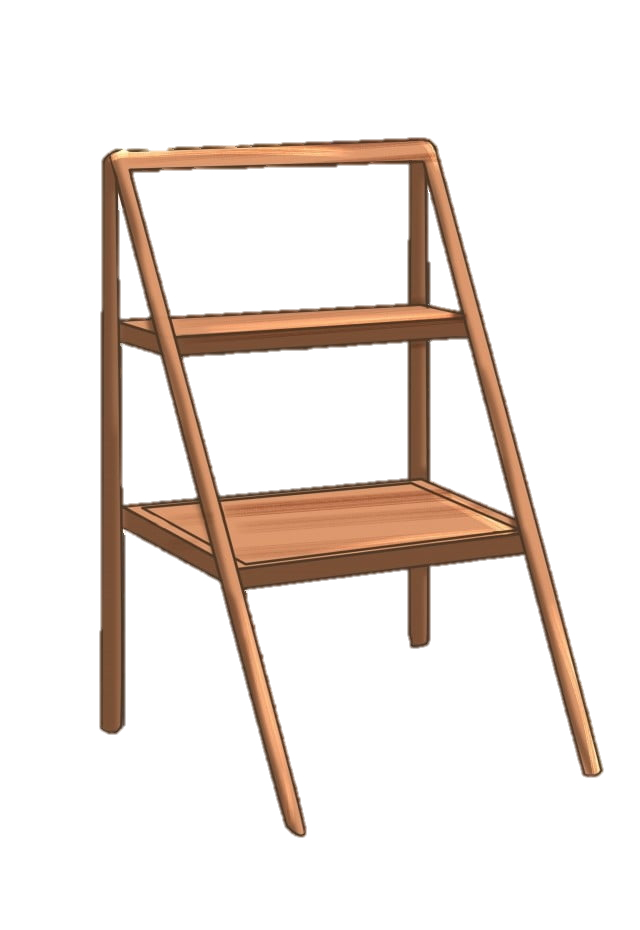 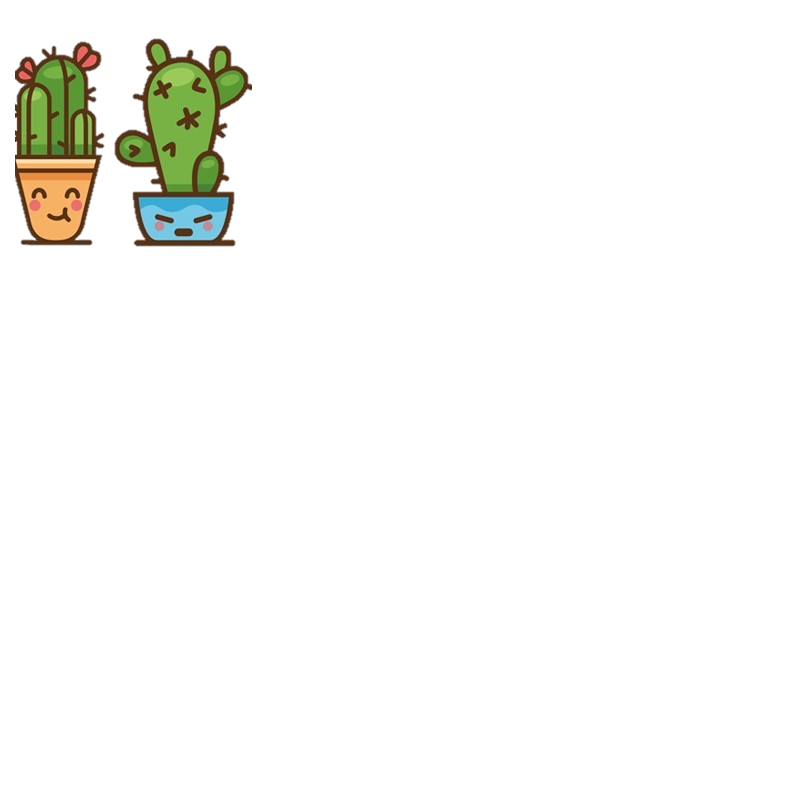 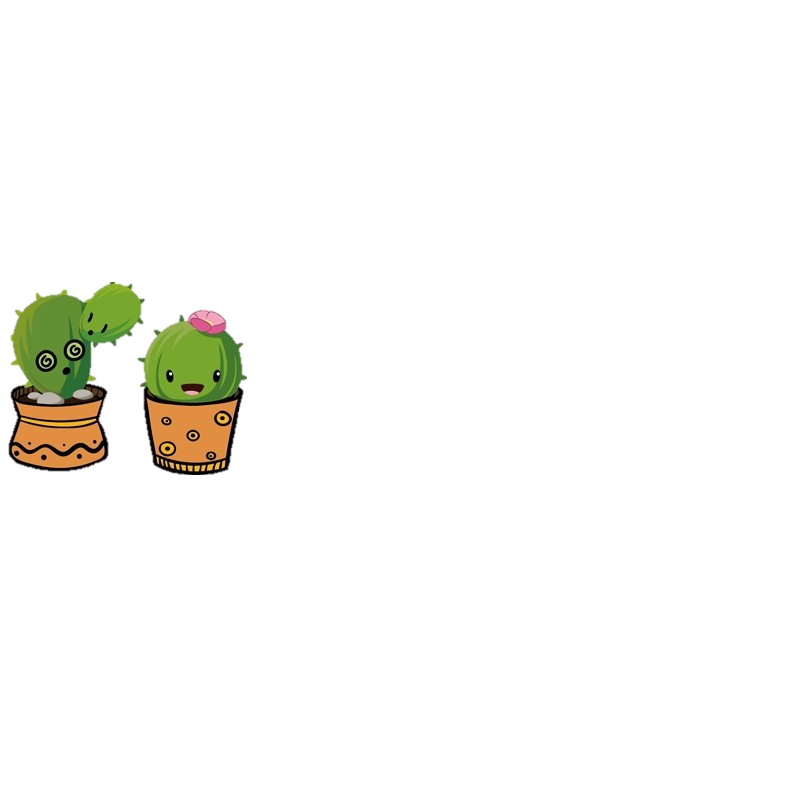 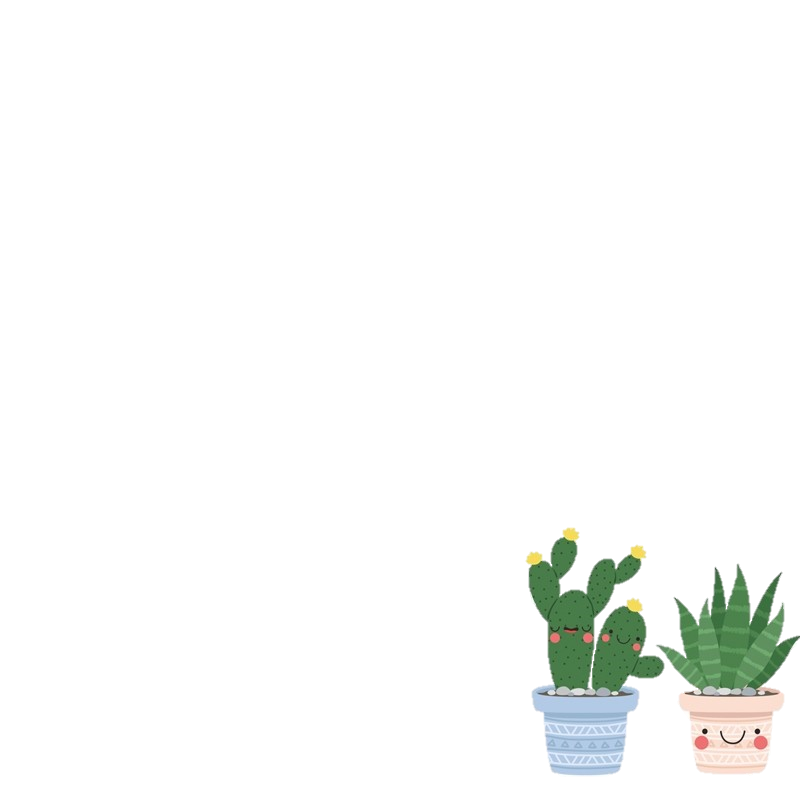 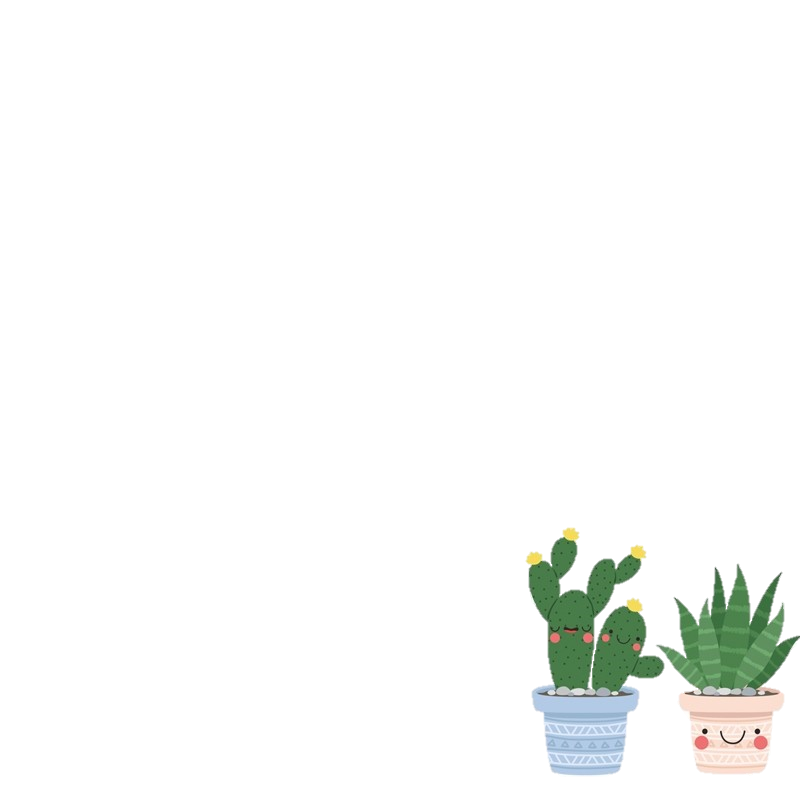 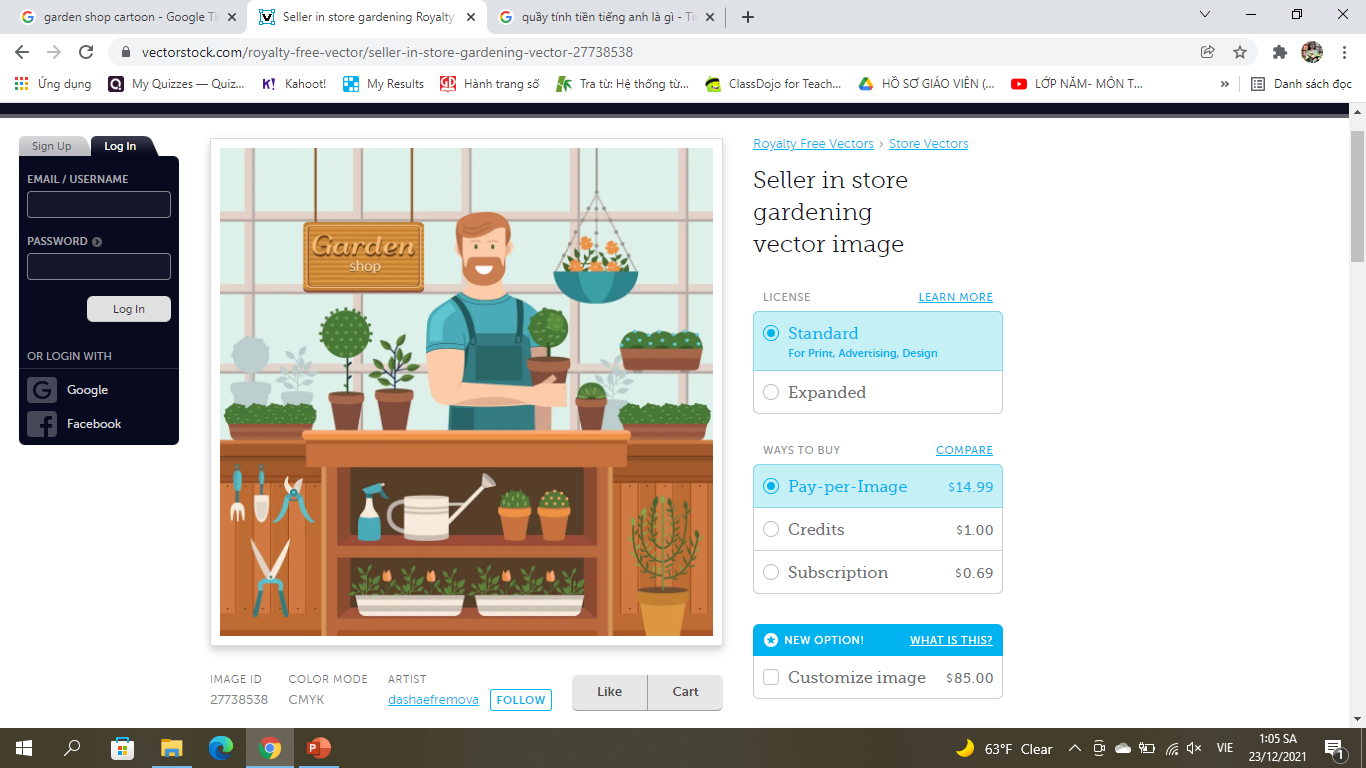 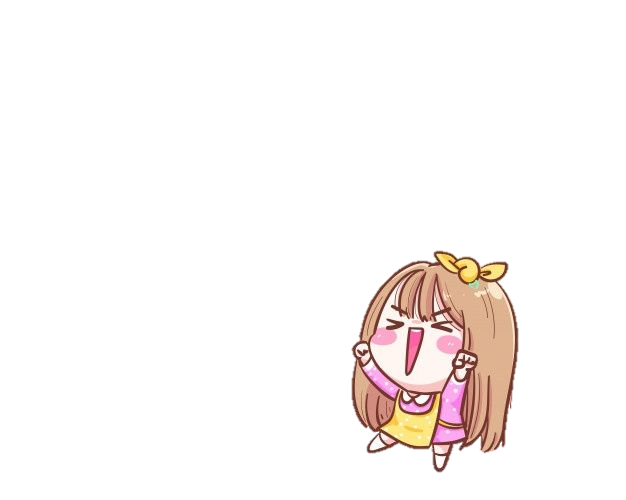 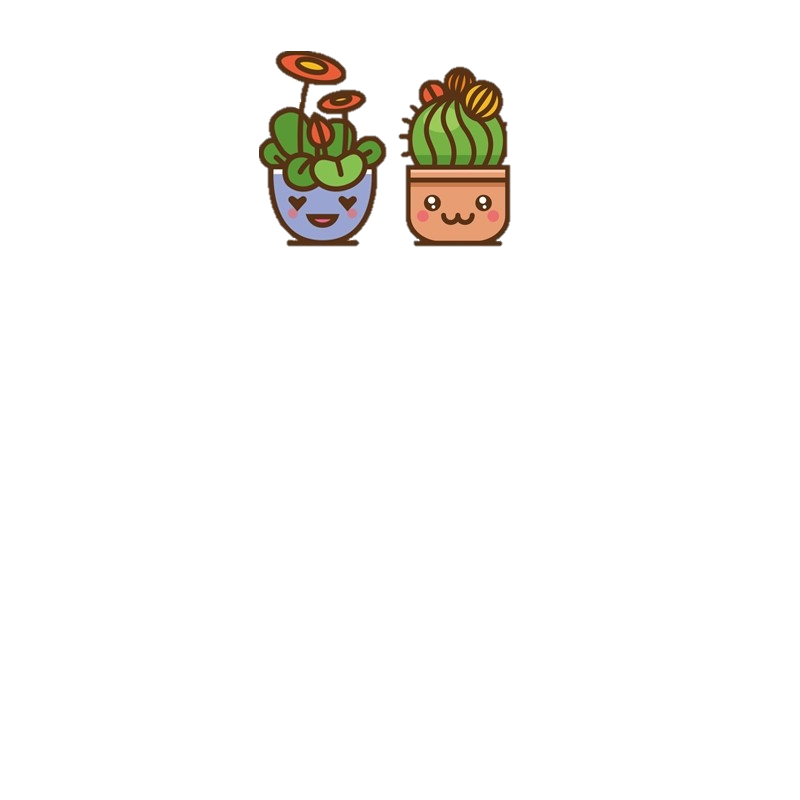 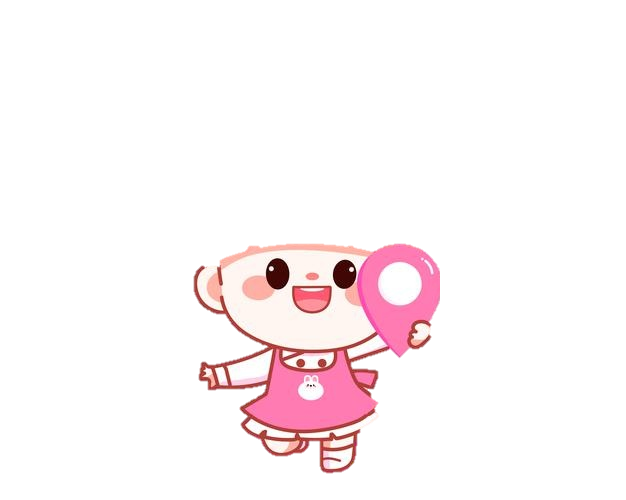 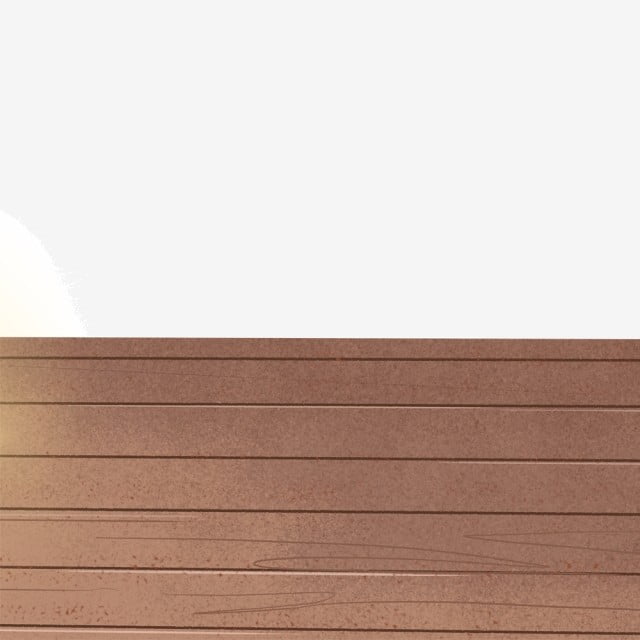 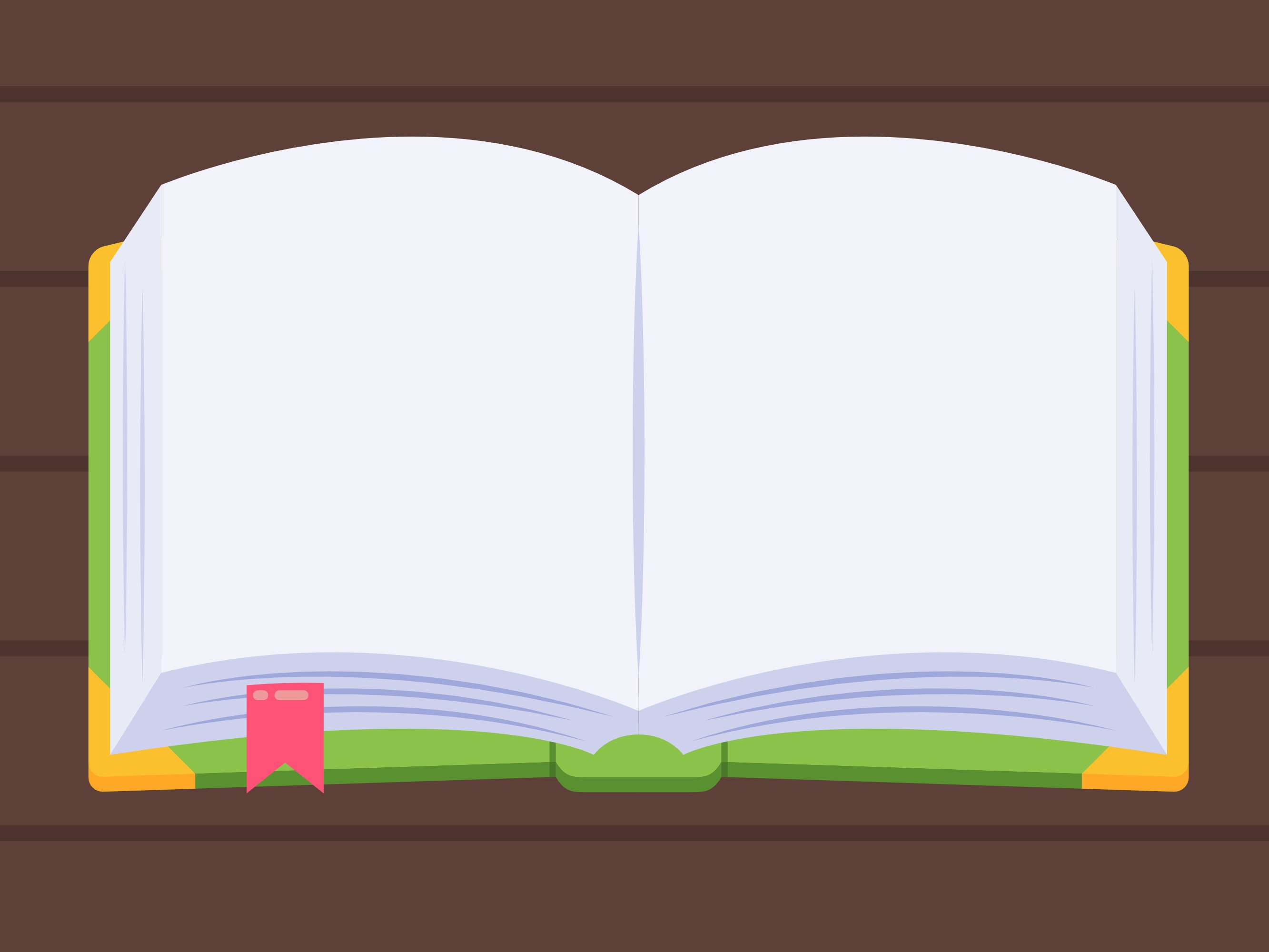 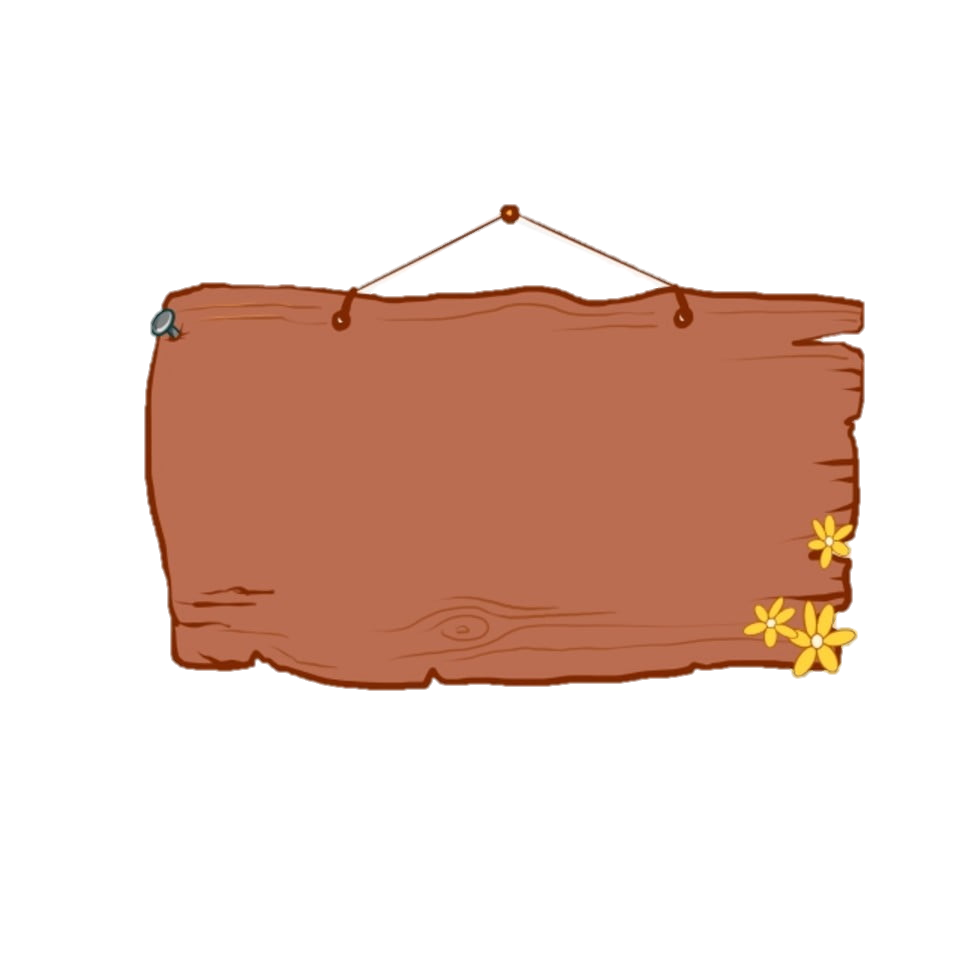 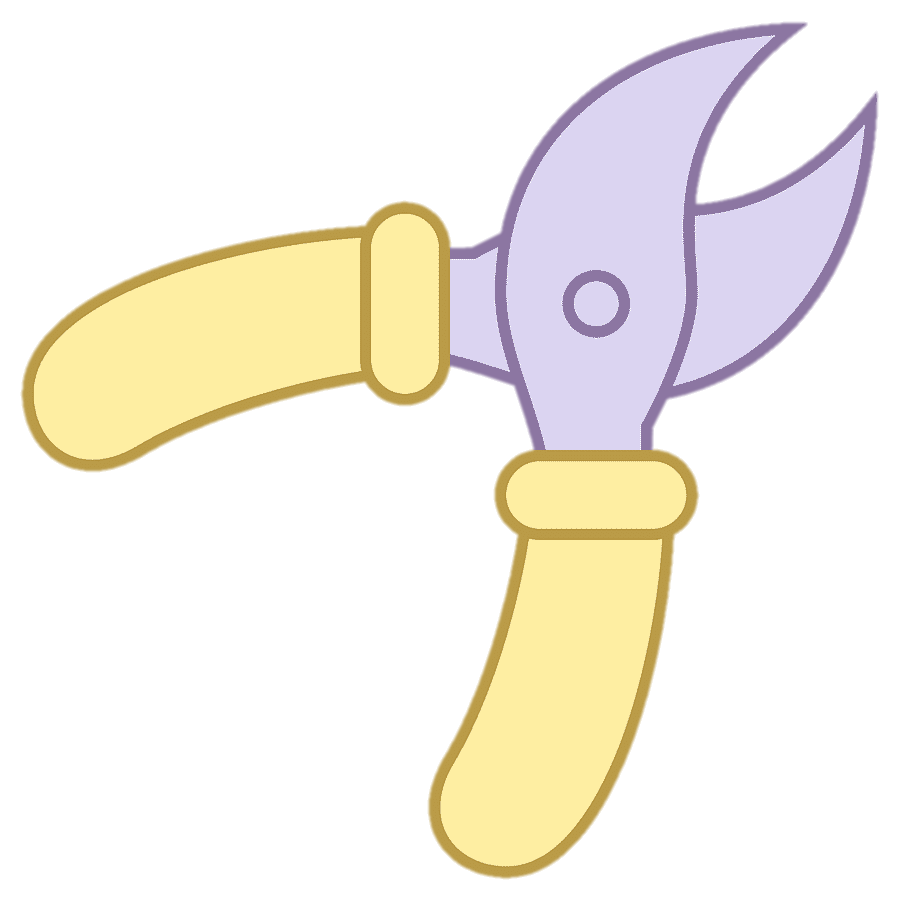 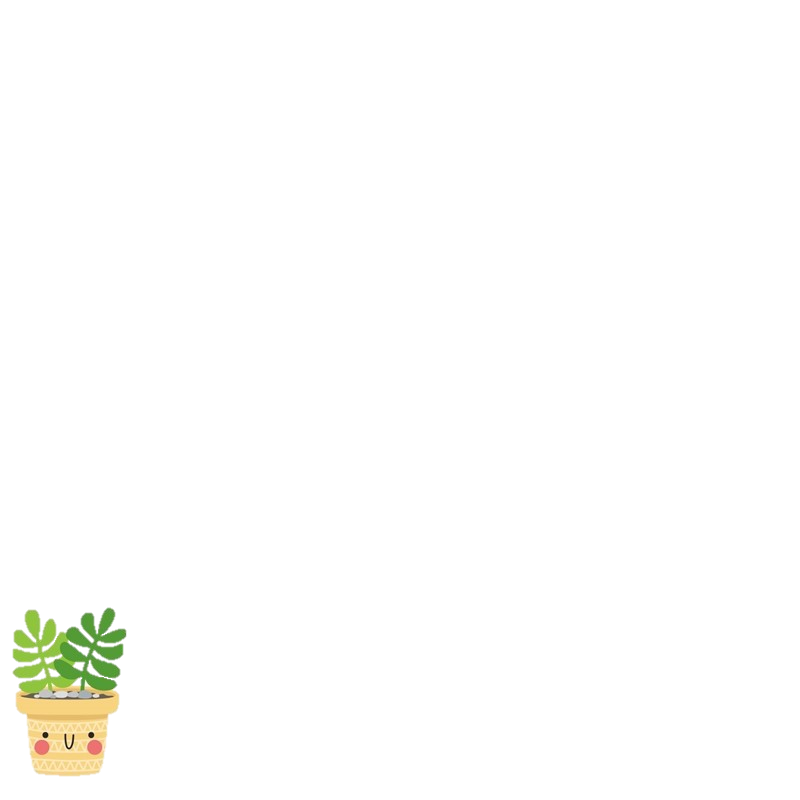 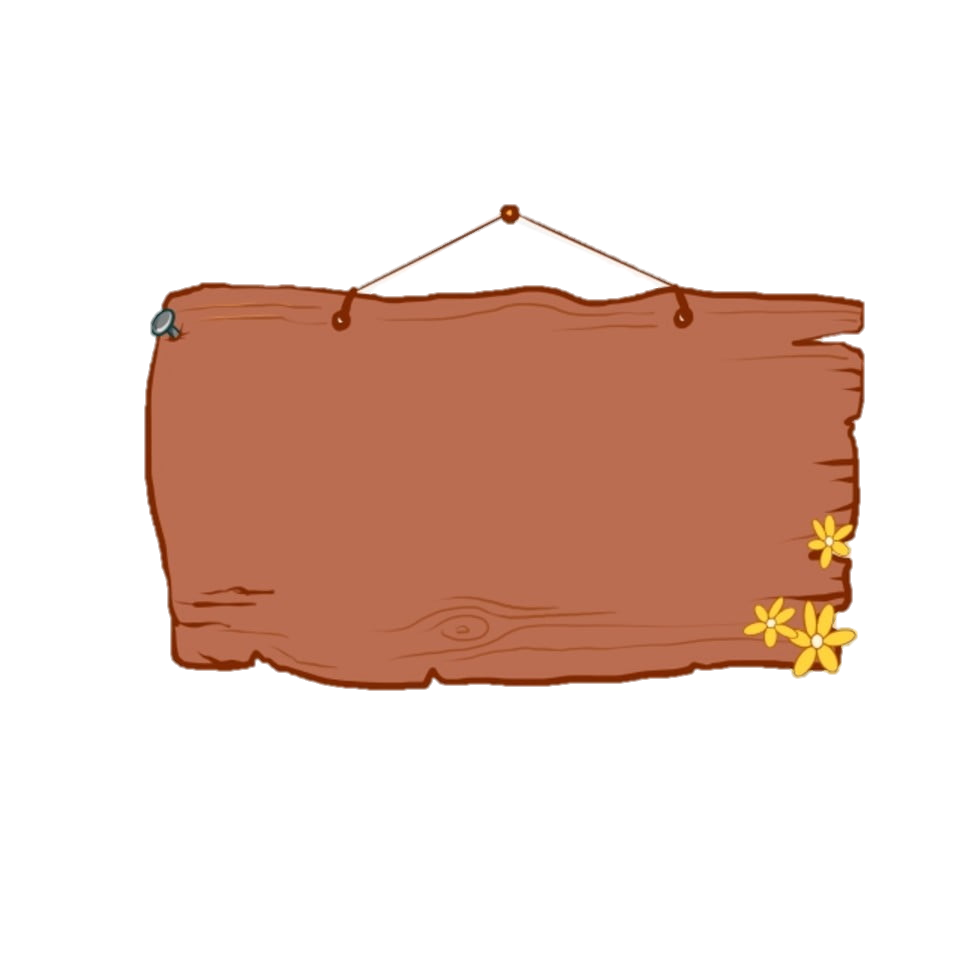 Nhiệm vụ 1: 
Tỉa cây
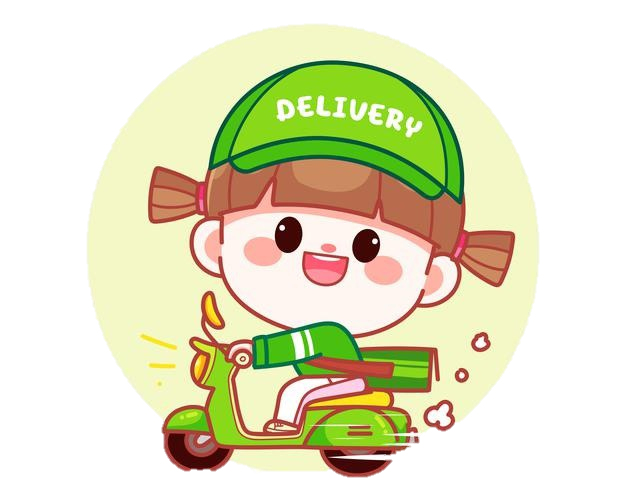 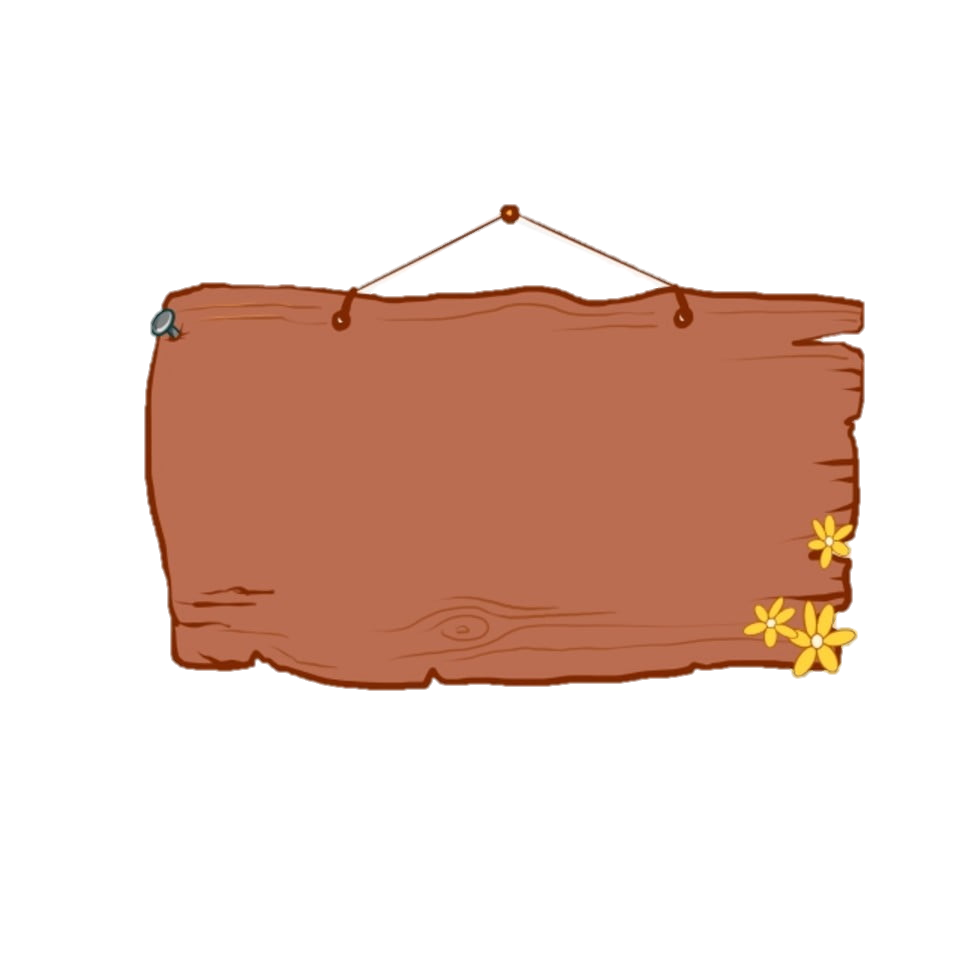 Nhiệm vụ 3: 
Ship hàng
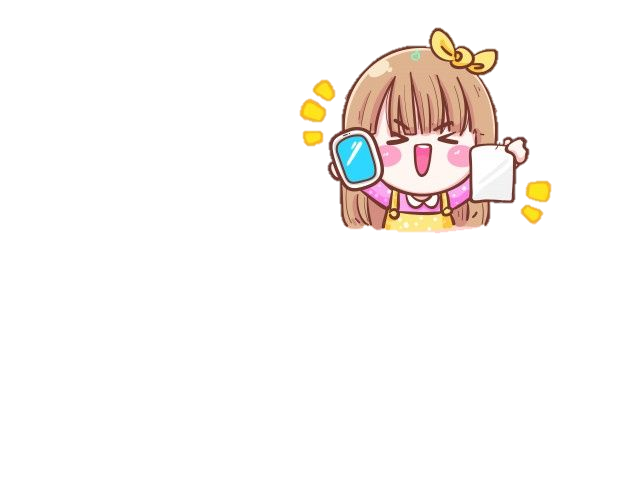 Nhiệm vụ 2: 
Nhận đơn
4
Tìm các biểu thức có giá trị bằng nhau.
50 : 5
1 200 : 6 : 100
400 : (8 × 5)
810 : 45 : 2
100 : 50
810 : 90
A
B
C
G
D
E
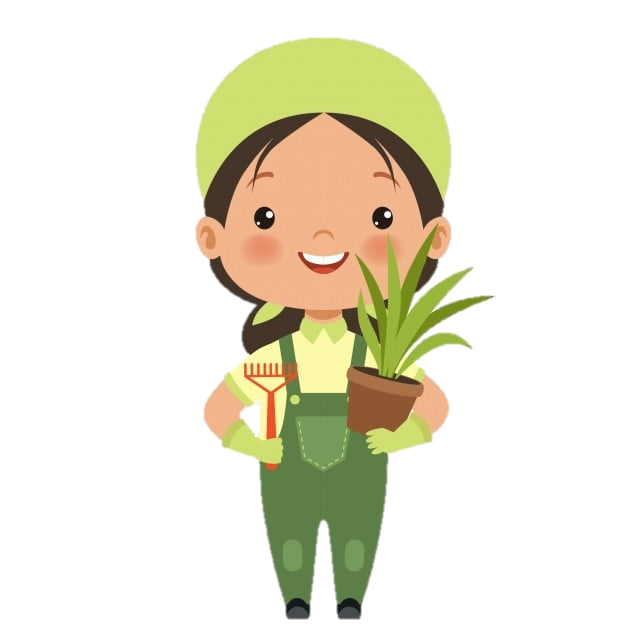 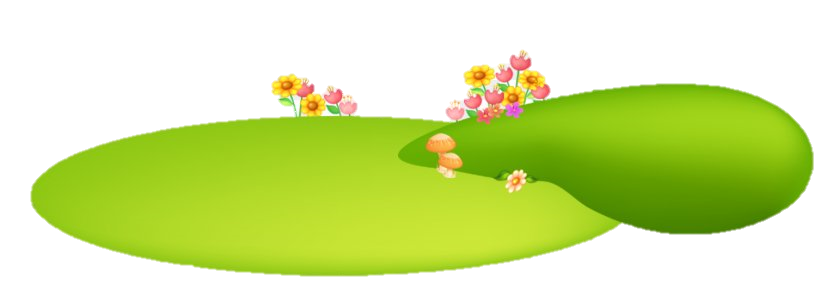 3
Tìm các biểu thức có giá trị bằng nhau.
50 : 5
1 200 : 6 : 100
400 : (8 × 5)
810 : 45 : 2
100 : 50
810 : 90
A
B
C
G
D
E
= 9
= 10
= 10
= 2
= 2
= 9
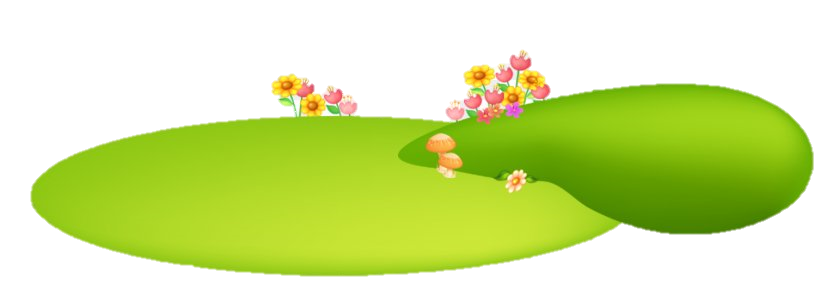 4
Tìm các biểu thức có giá trị bằng nhau.
50 : 5
1 200 : 6 : 100
400 : (8 × 5)
810 : 45 : 2
100 : 50
810 : 90
A
B
C
G
D
E
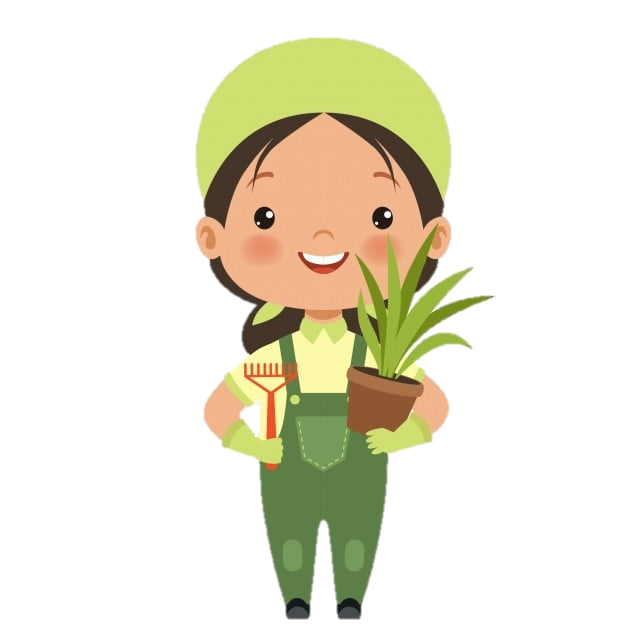 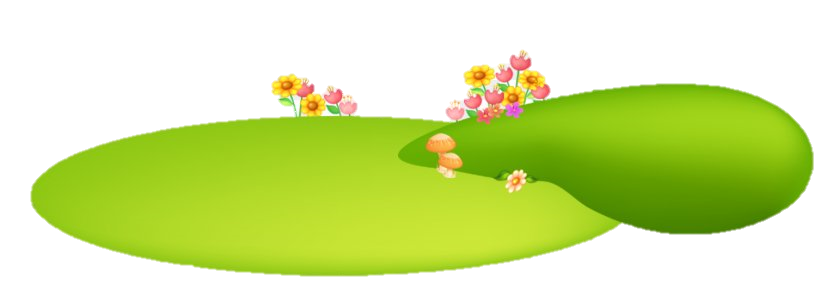 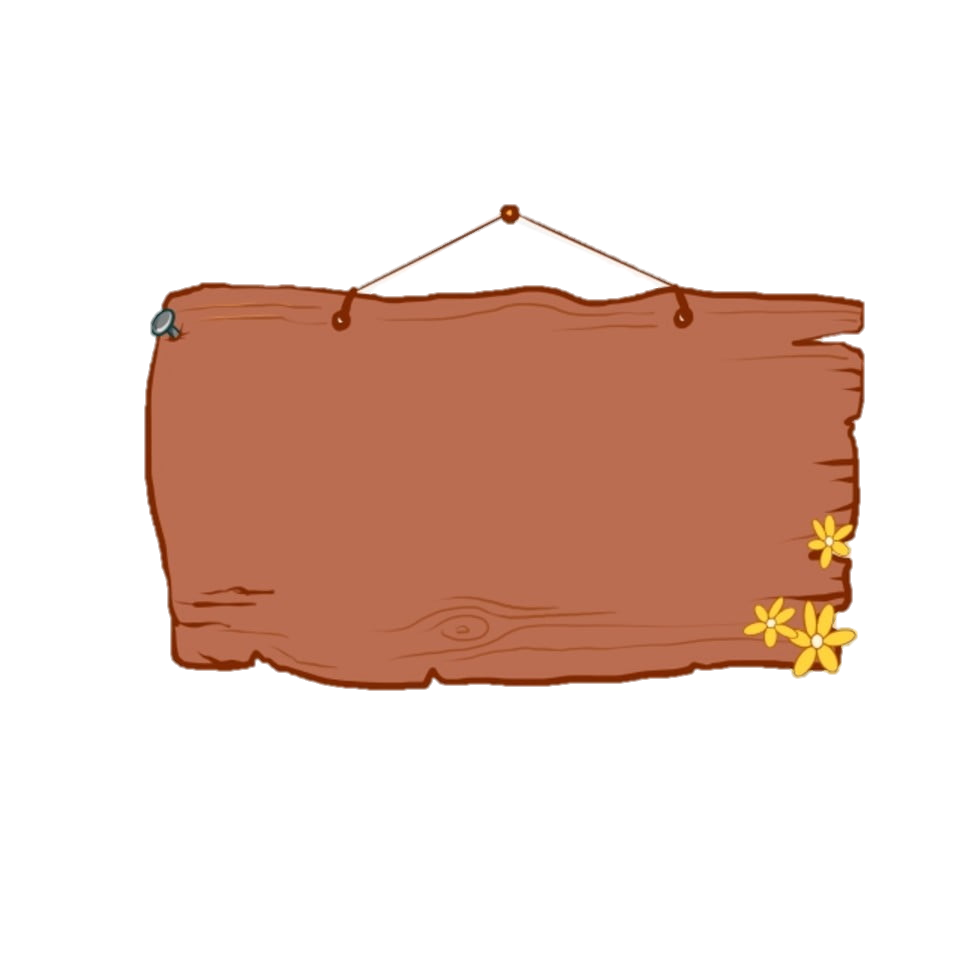 Nhiệm vụ 1: Tỉa cây
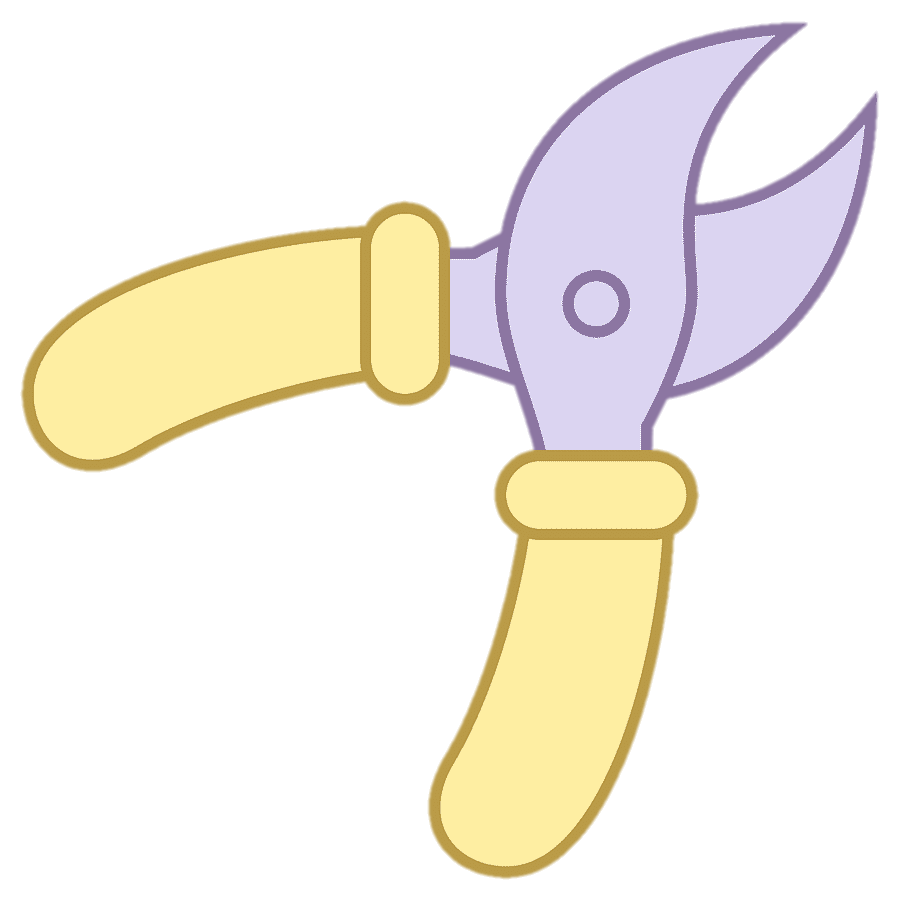 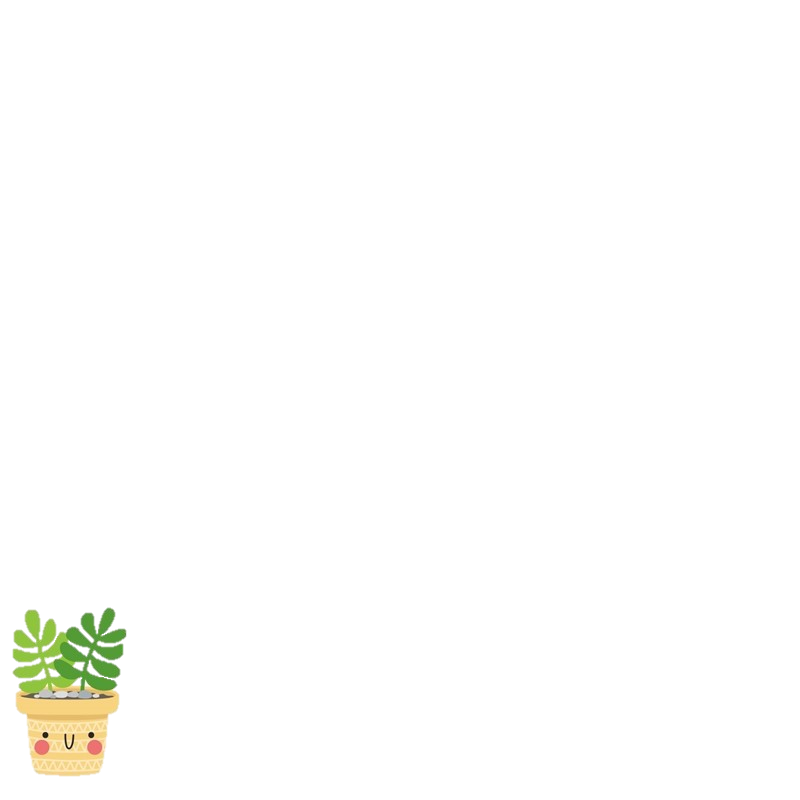 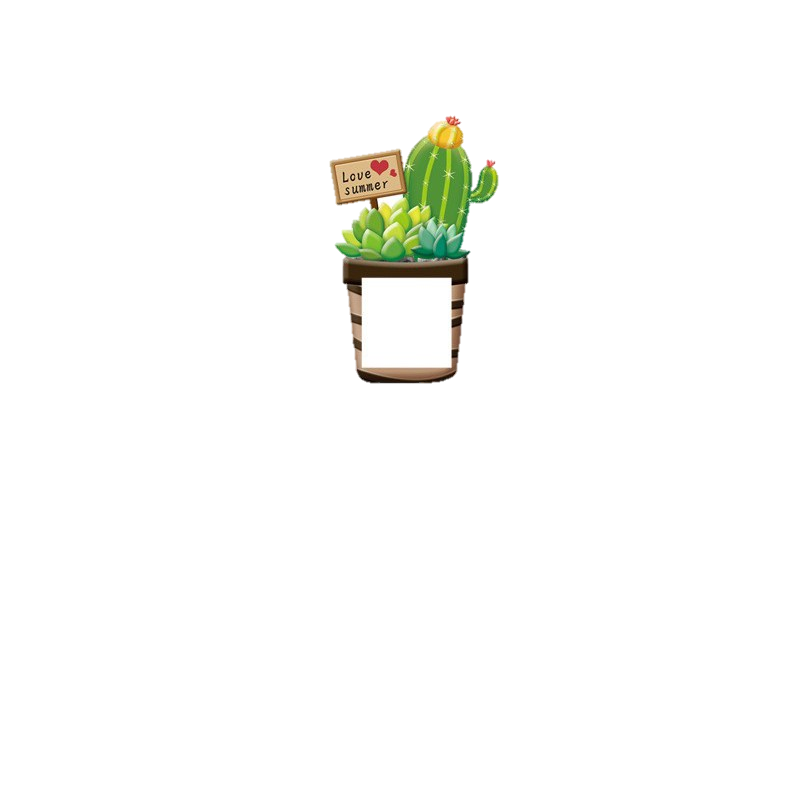 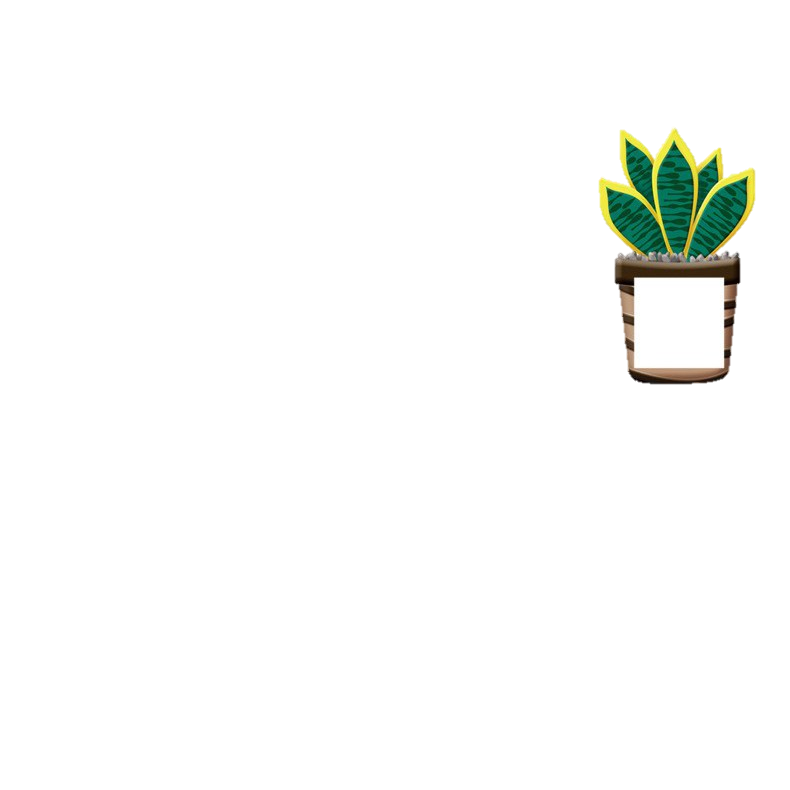 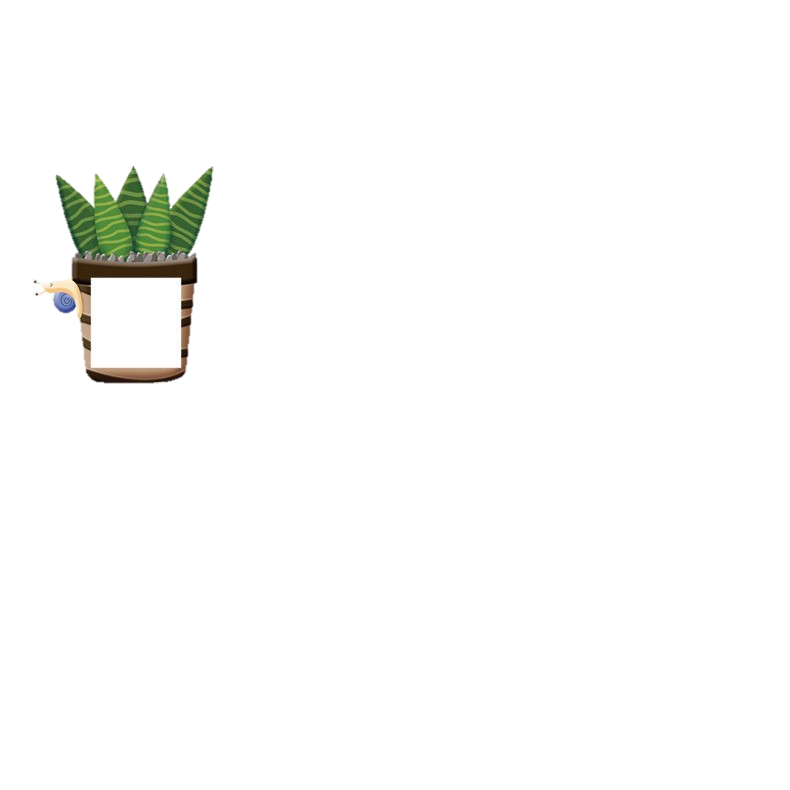 HOÀN THÀNH
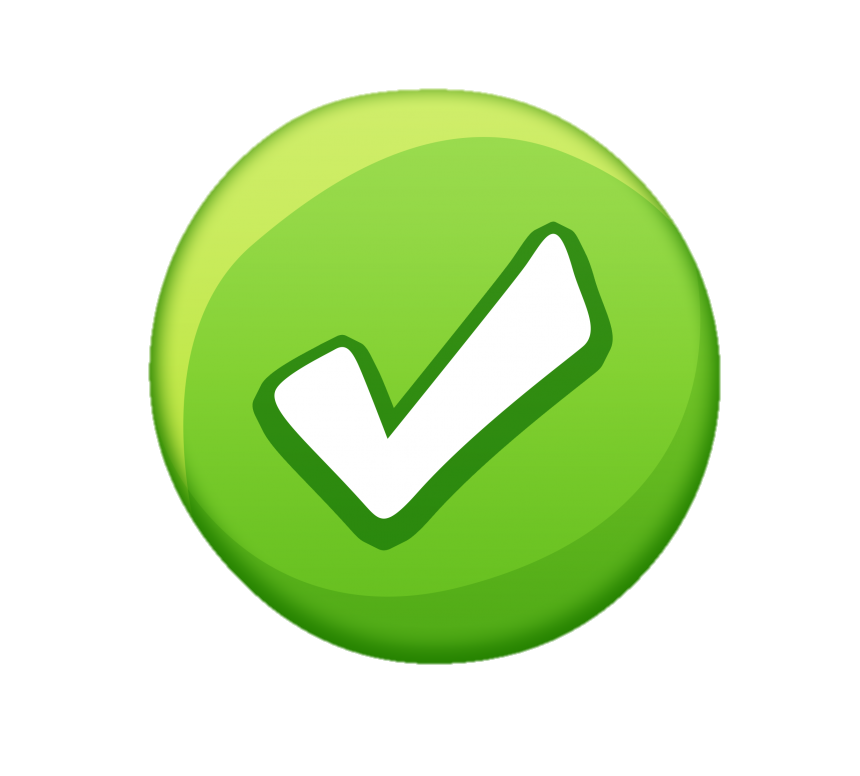 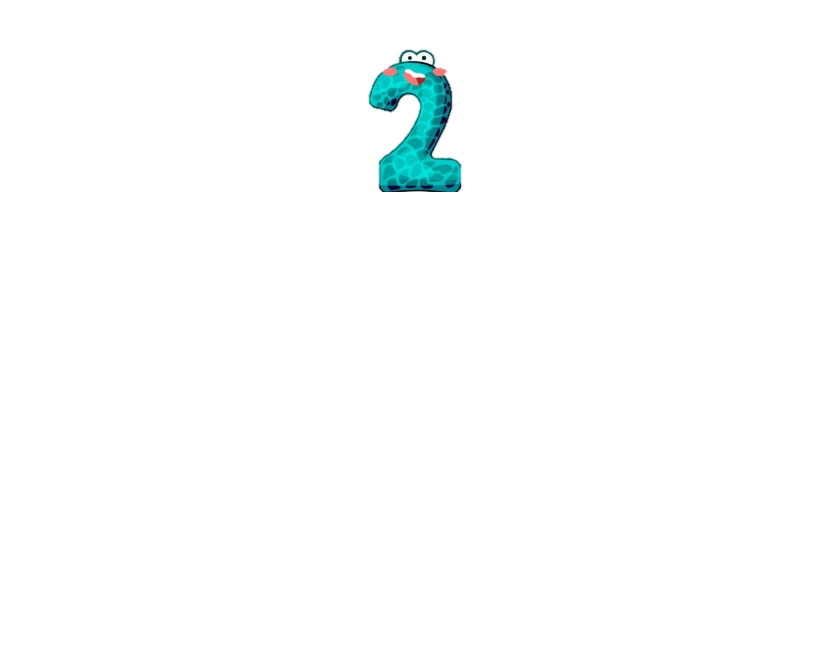 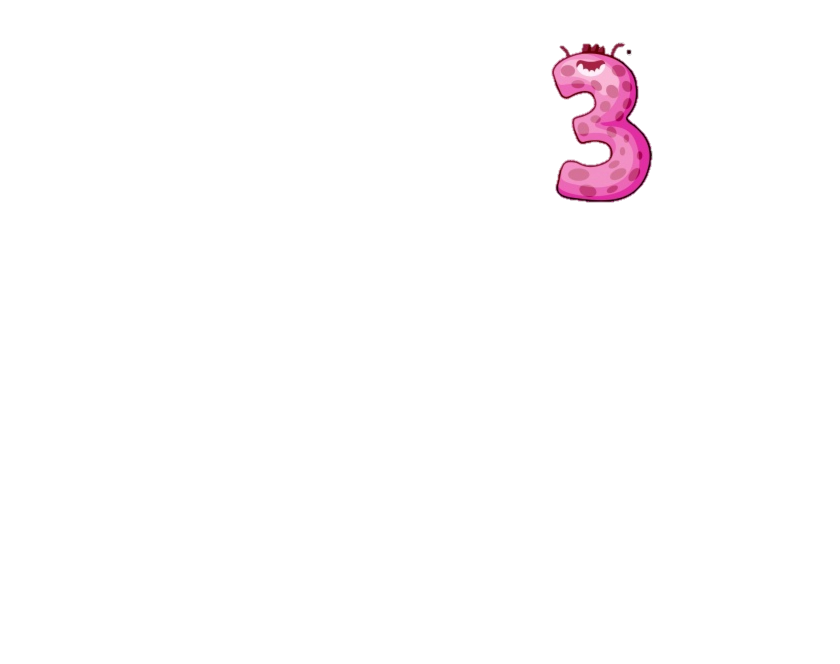 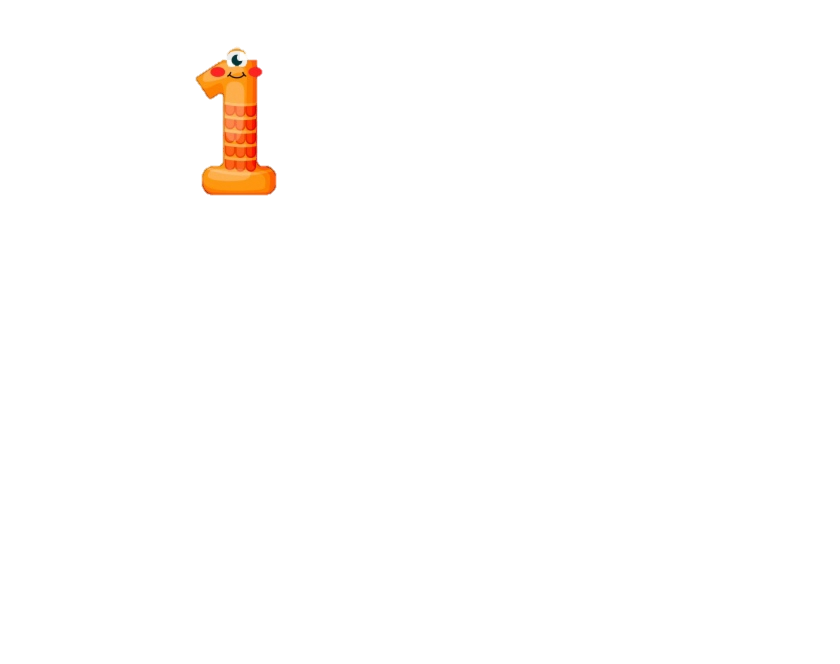 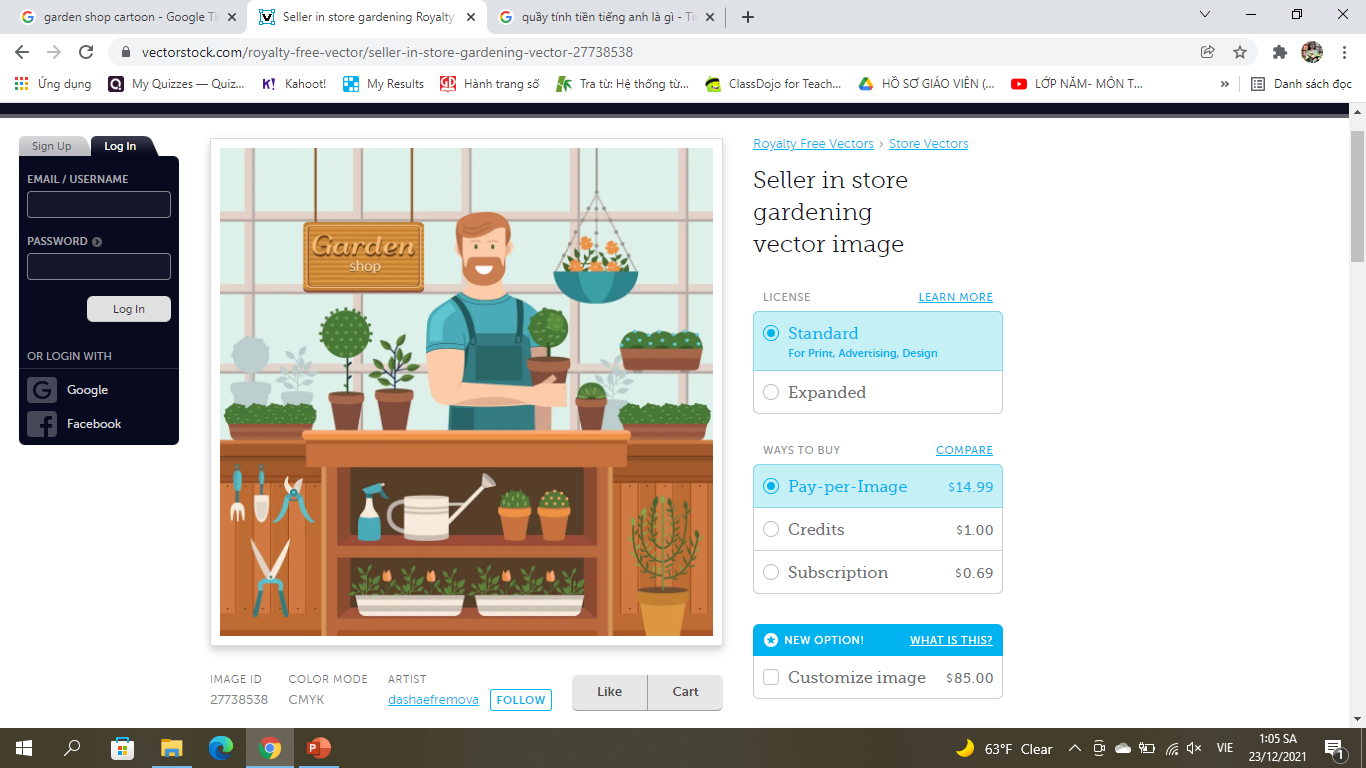 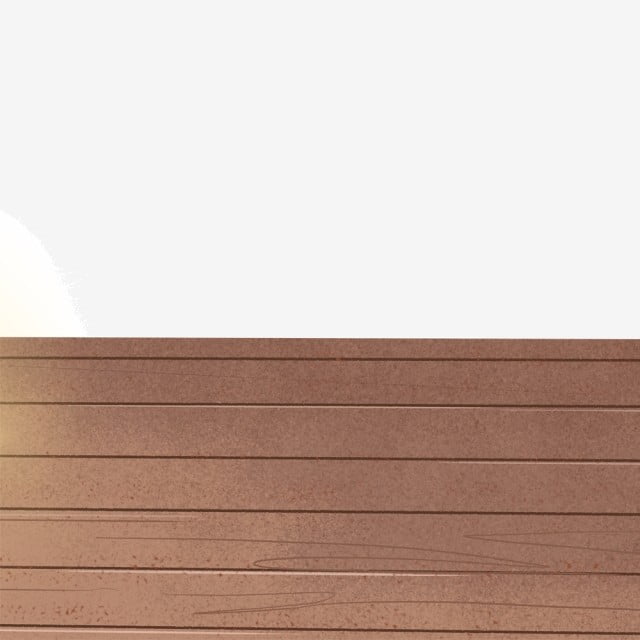 [Speaker Notes: Sau khi HS hoàn thành câu hỏi, thầy cô kích vào cỏ sẽ xuất hiện kéo tỉa và cỏ biến mất]
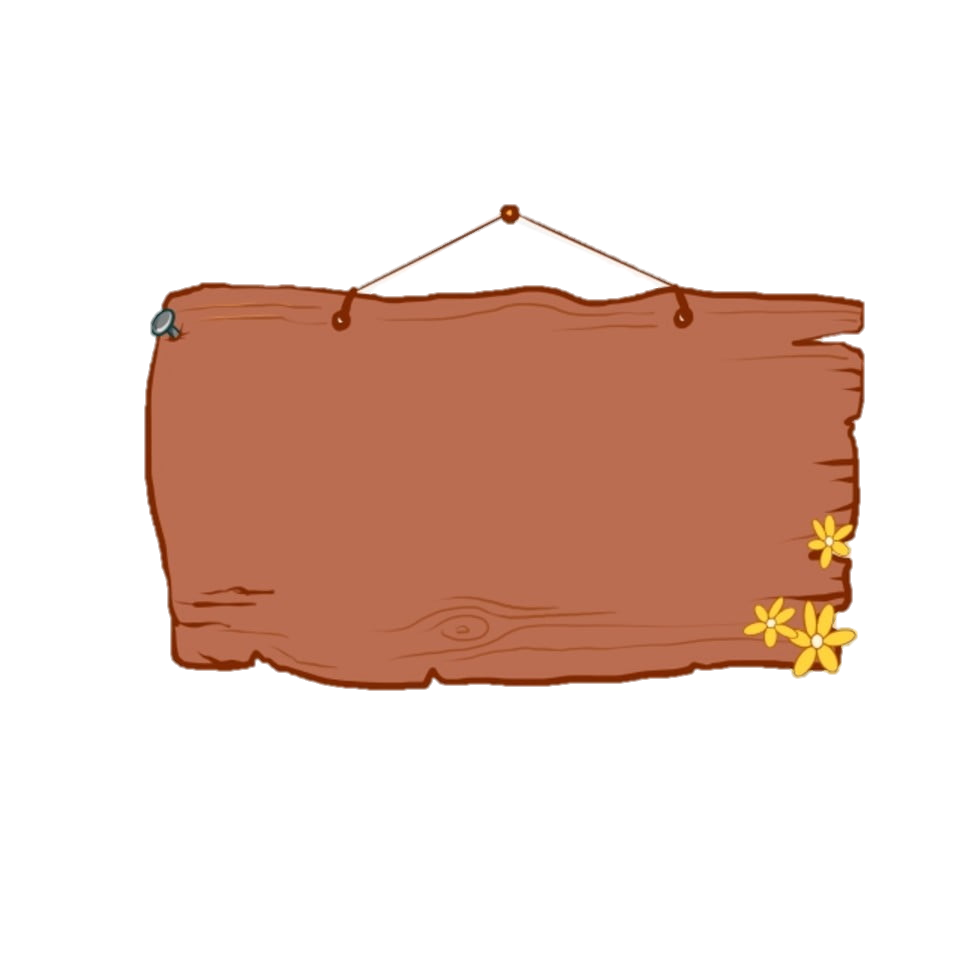 Nhiệm vụ 2: Nhận đơn
Chọn ý trả lời đúng.Số thích hợp để thay vào .?. ở mỗi câu là:
5
a)	.?. × 30 = 900
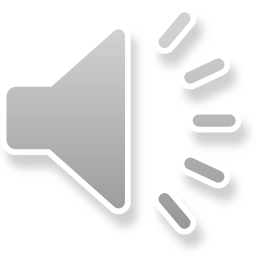 A. 30	 B. 2 700     C. 300	      D. 27 000
b)	b)	720 : .?. = 15
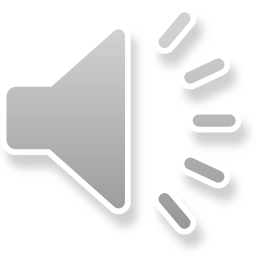 A. 10 800	 B. 1 080     C. 48      D. 705
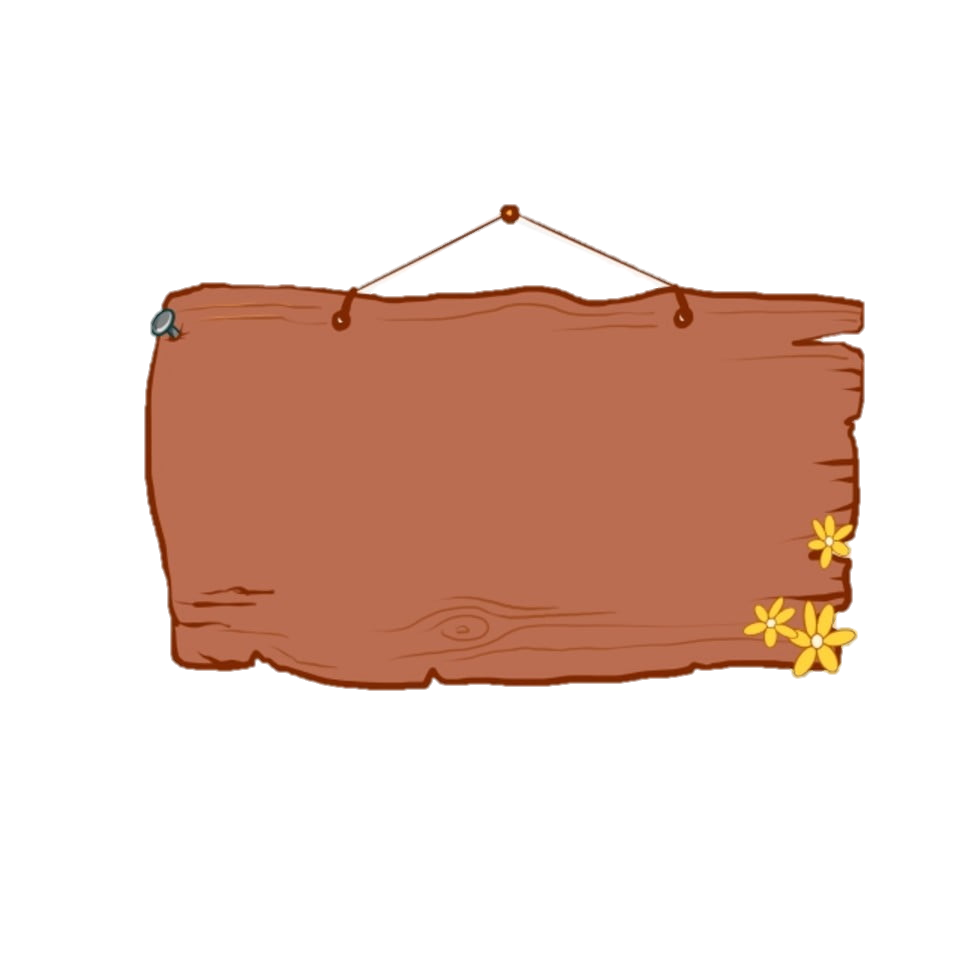 Nhiệm vụ 2: Nhận đơn
Chọn ý trả lời đúng.Số thích hợp để thay vào .?. ở mỗi câu là:
5
c)	.?. : 11 = 66
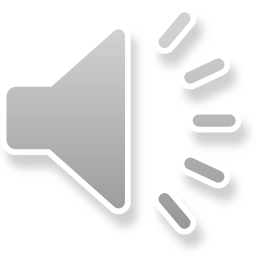 A. 9		 B. 726     	C. 77     	 D. 55
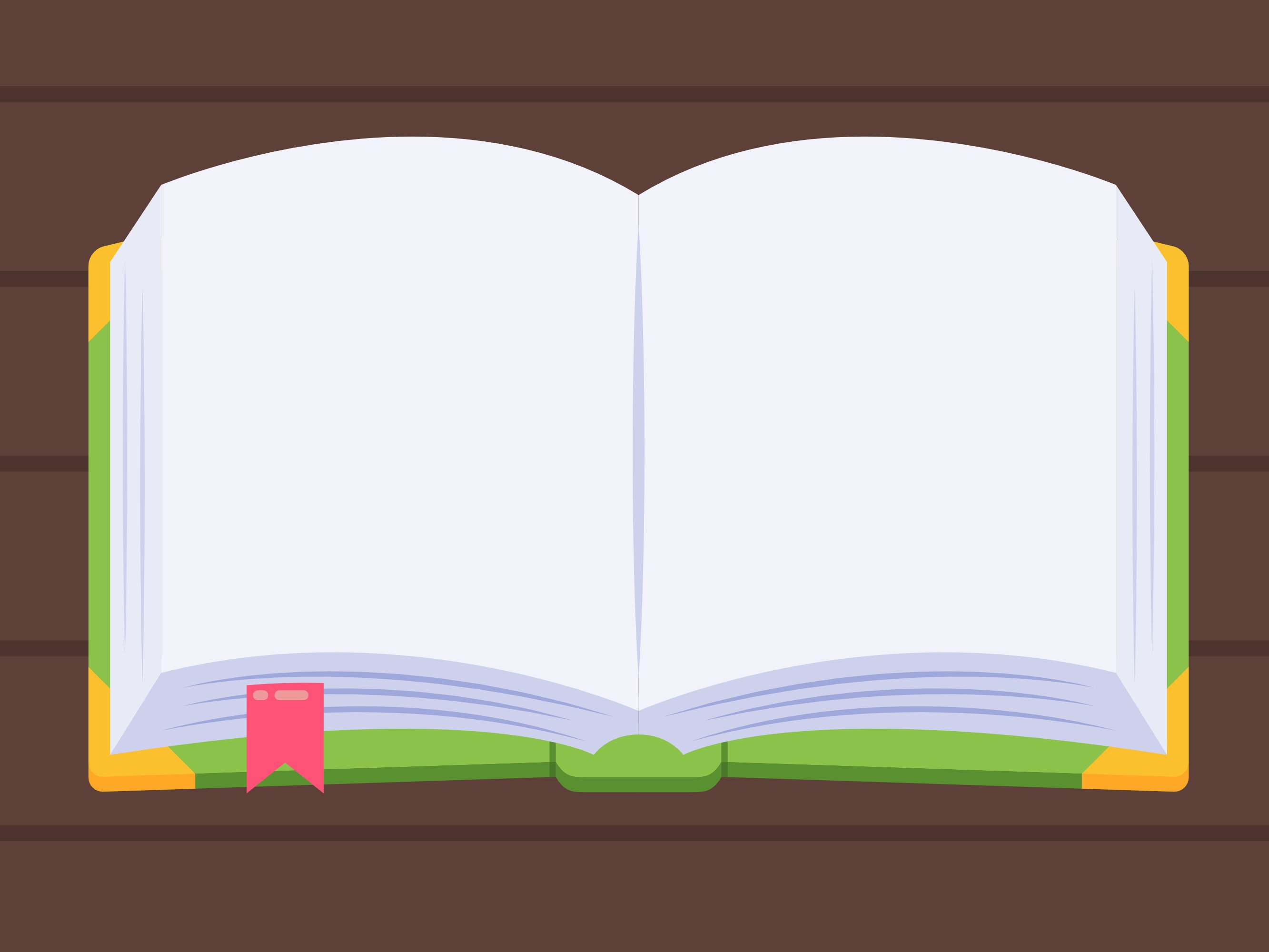 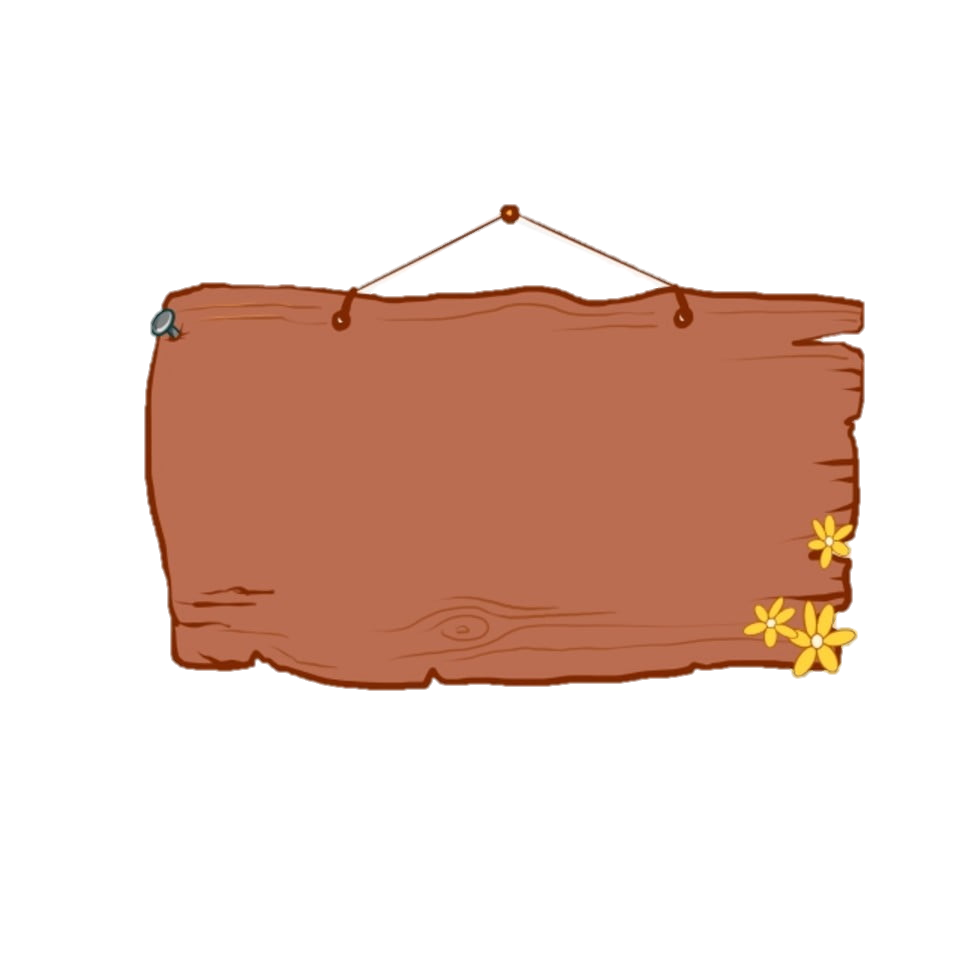 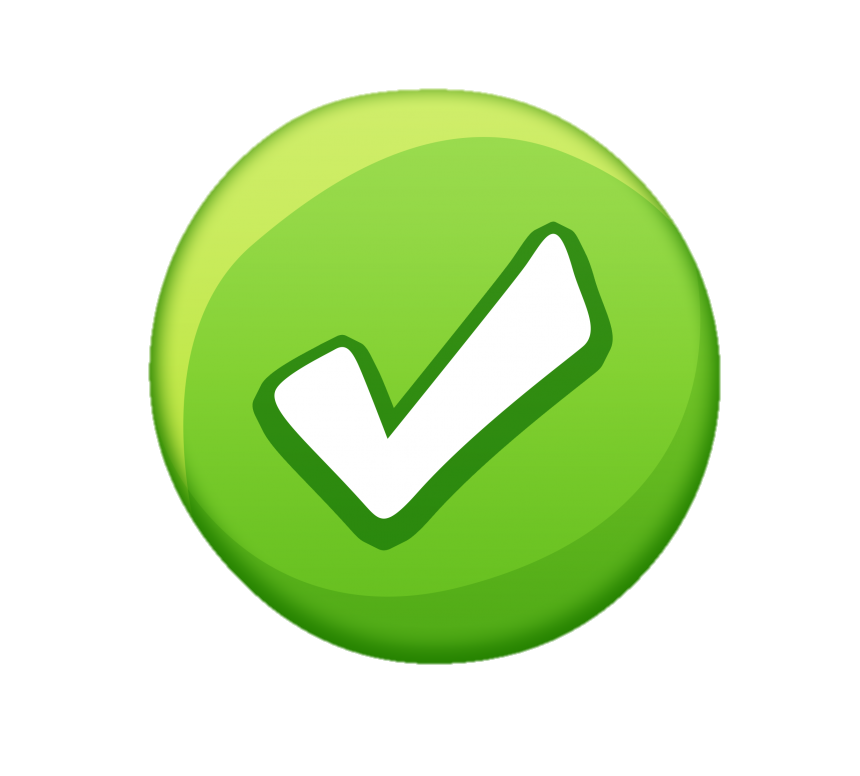 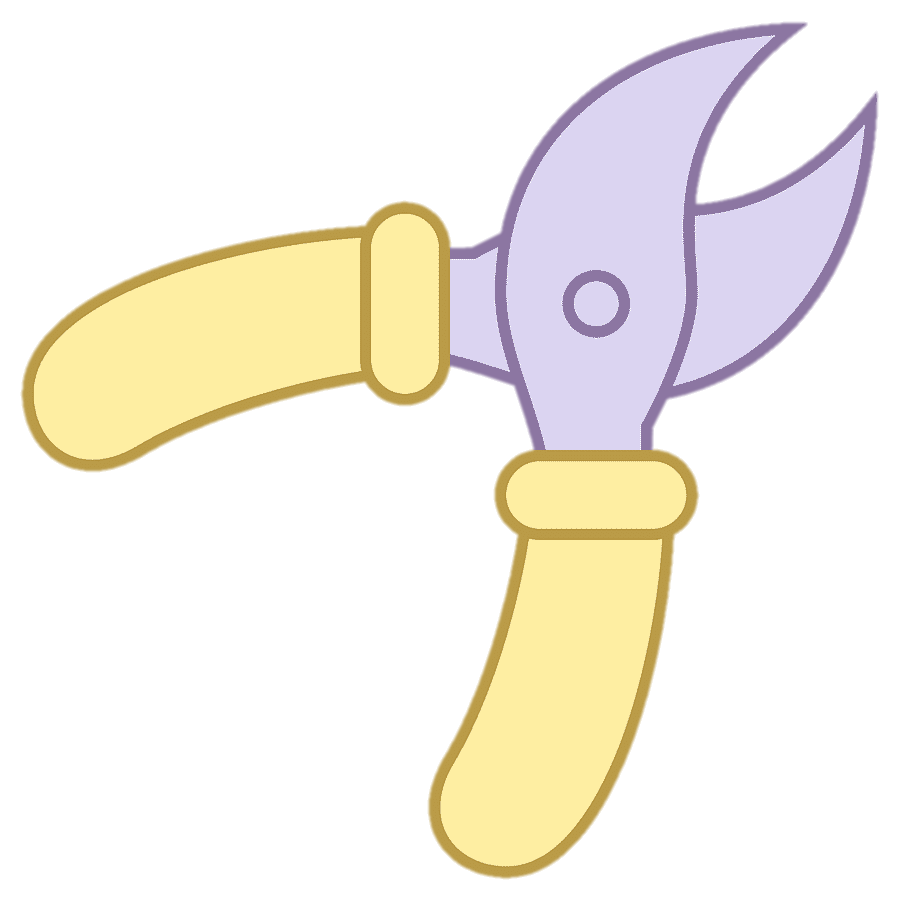 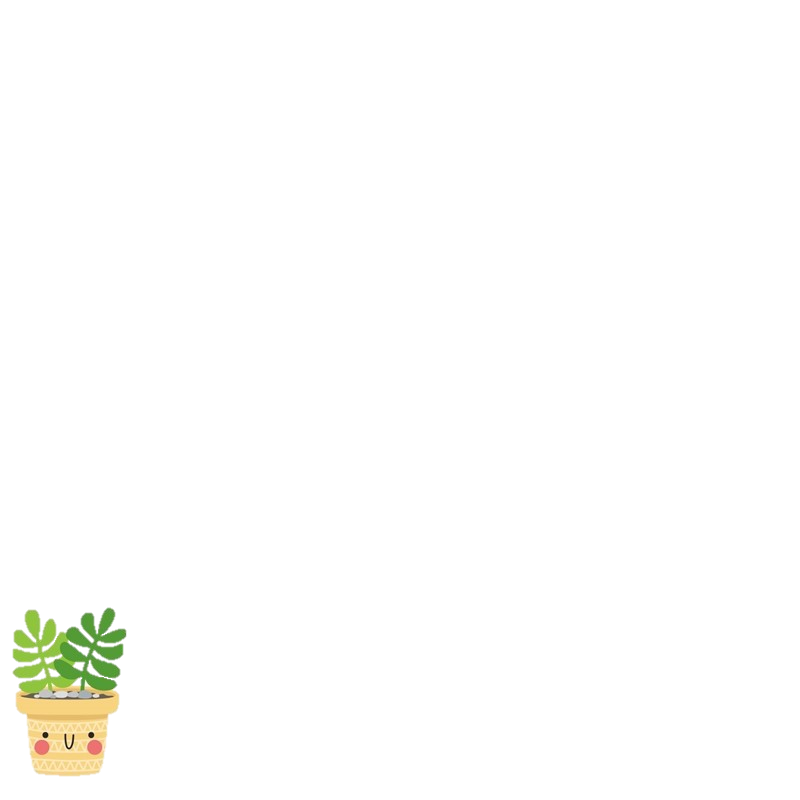 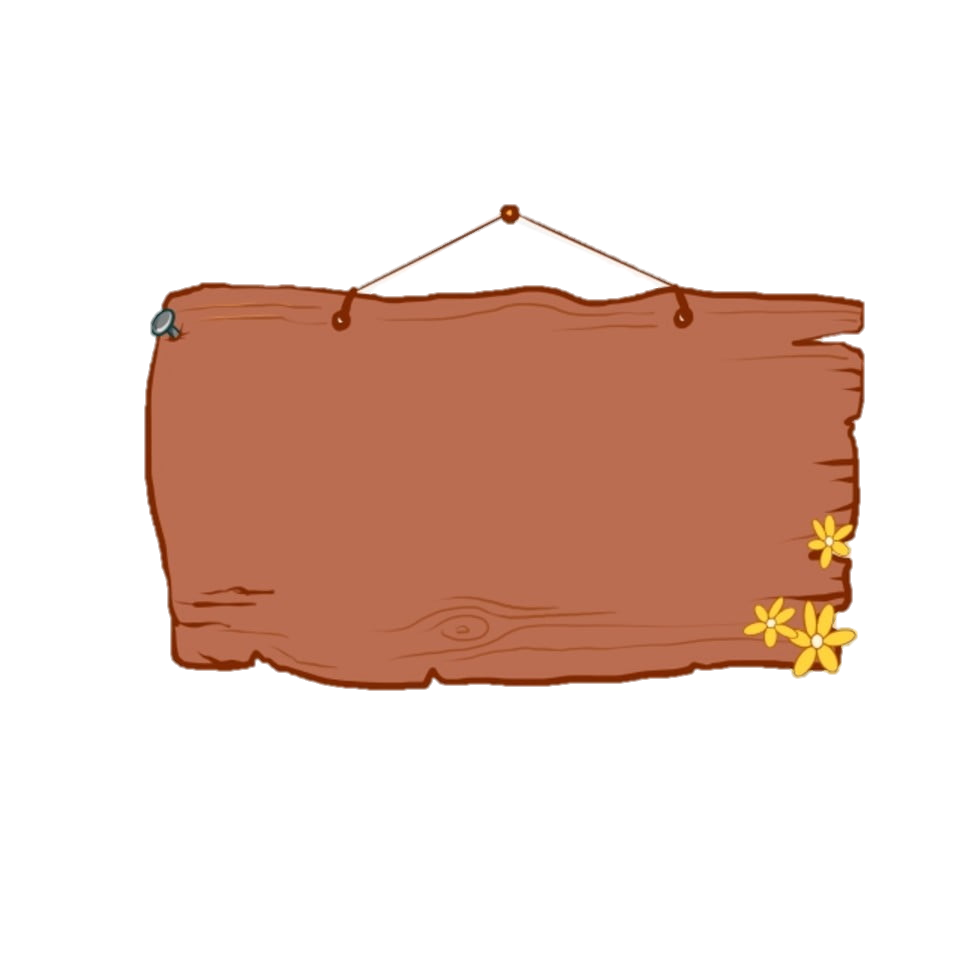 Nhiệm vụ 1: 
Tỉa cây
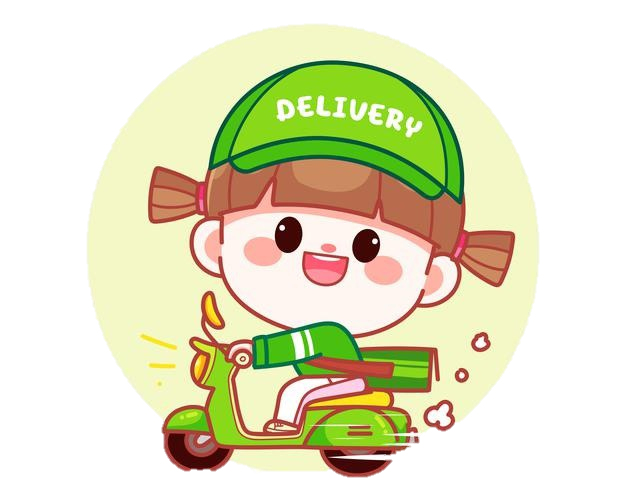 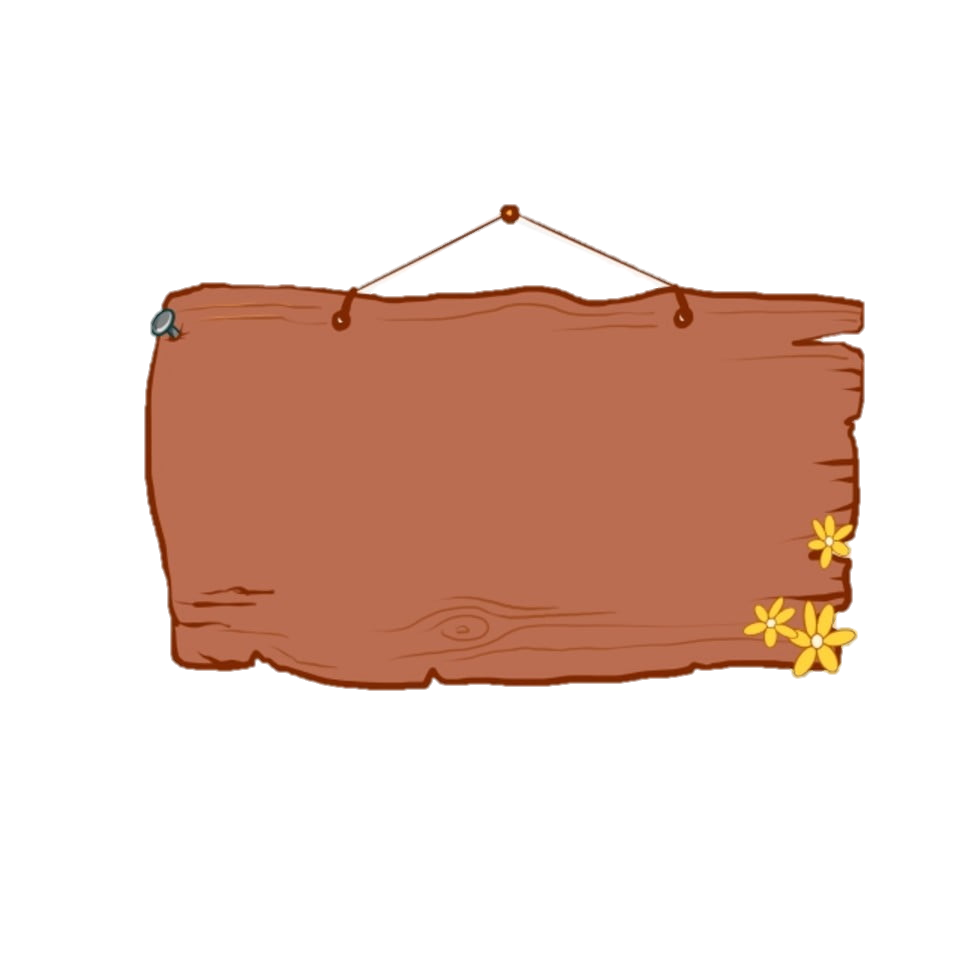 Nhiệm vụ 3: 
Ship hàng
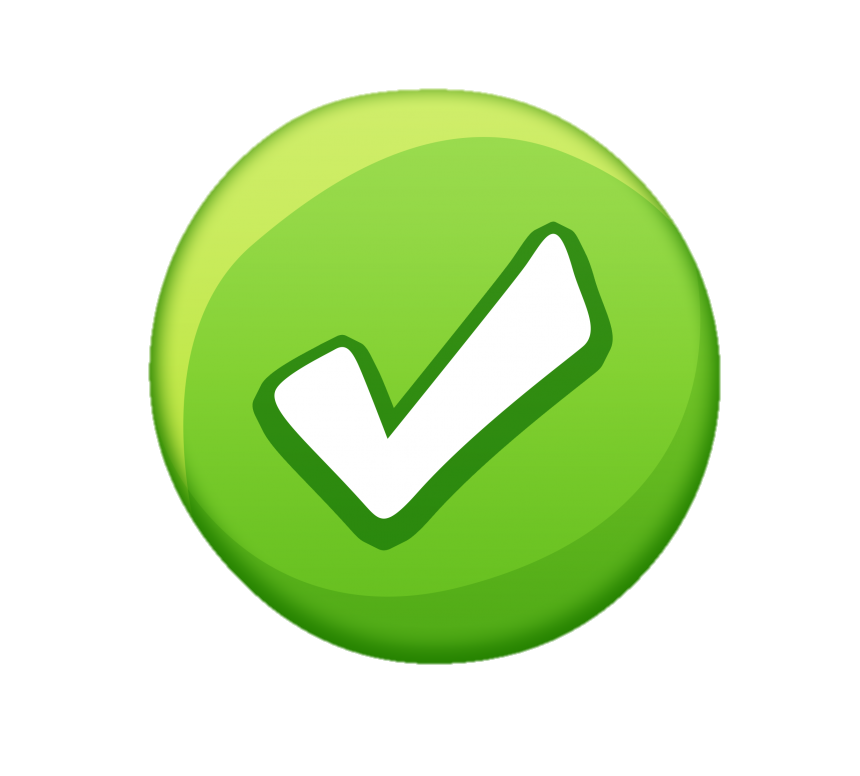 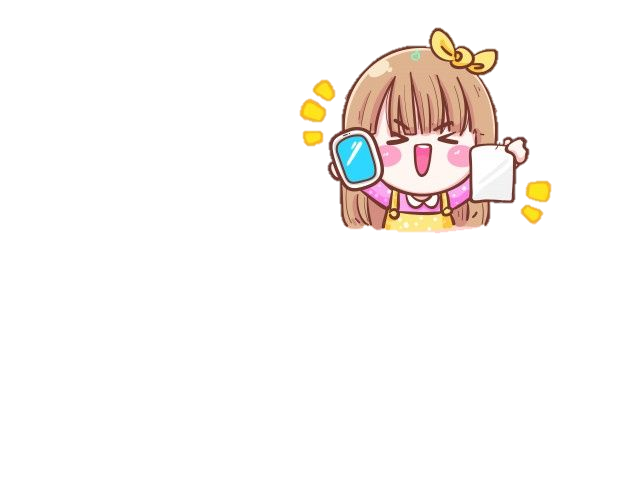 Nhiệm vụ 2: 
Nhận đơn
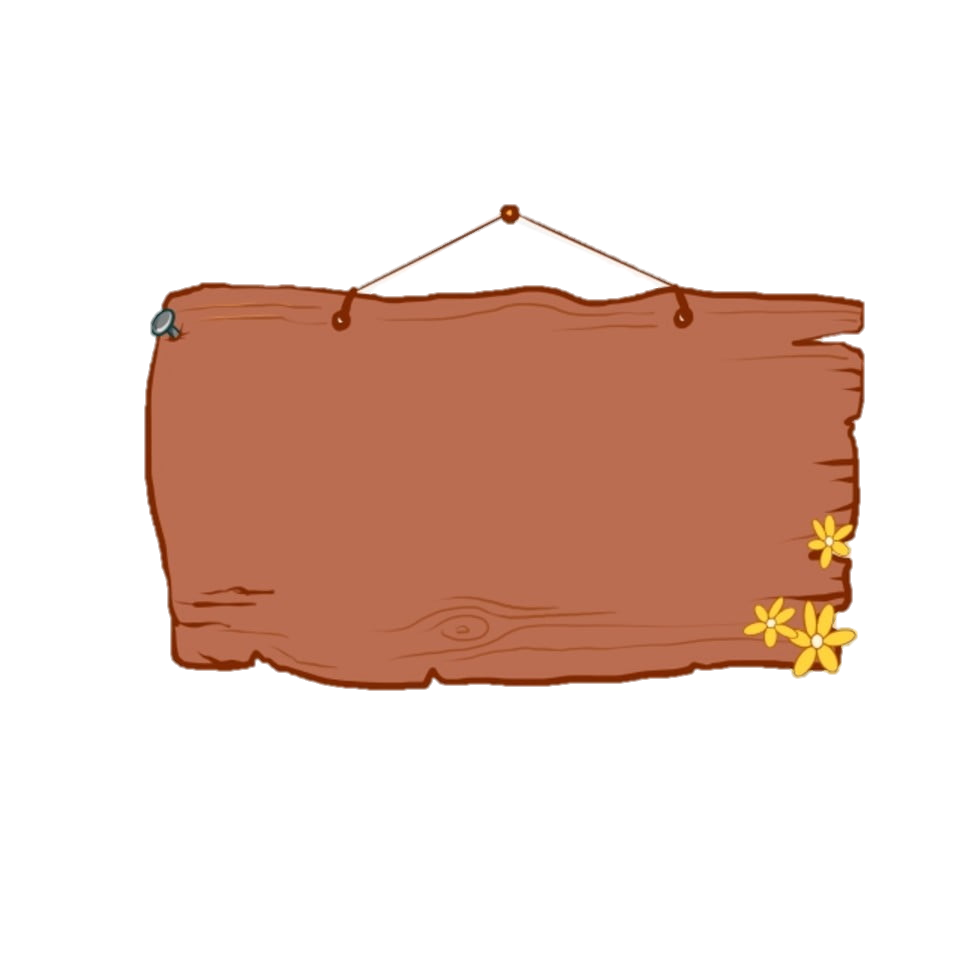 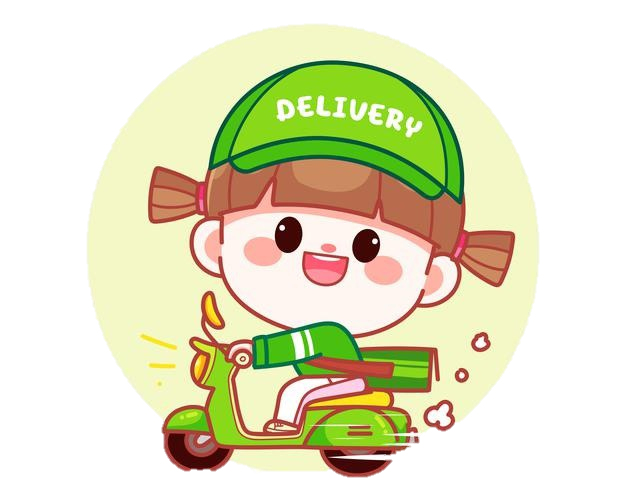 Nhiệm vụ 3: Ship hàng
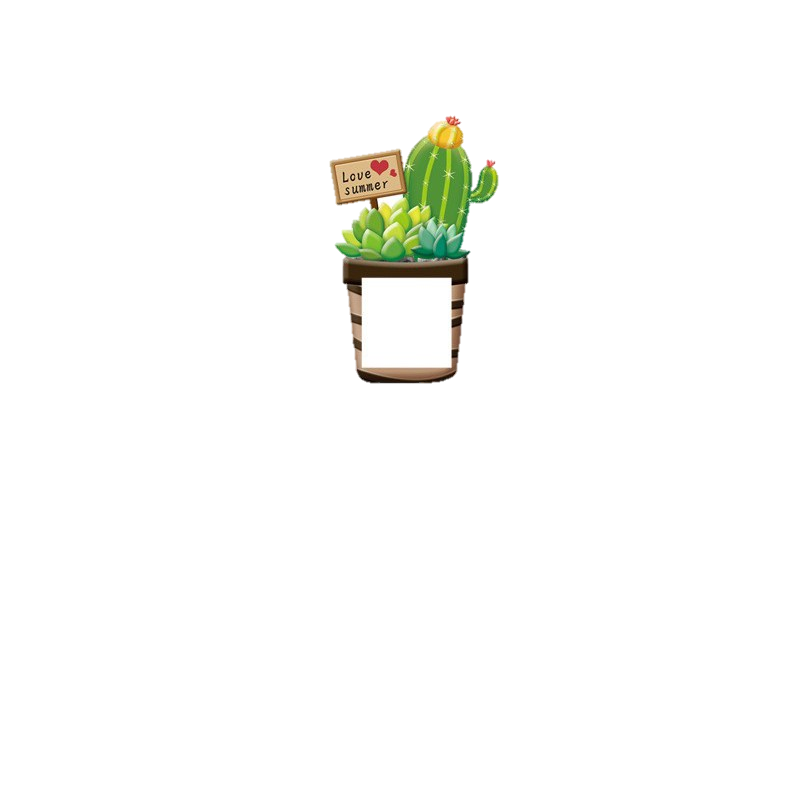 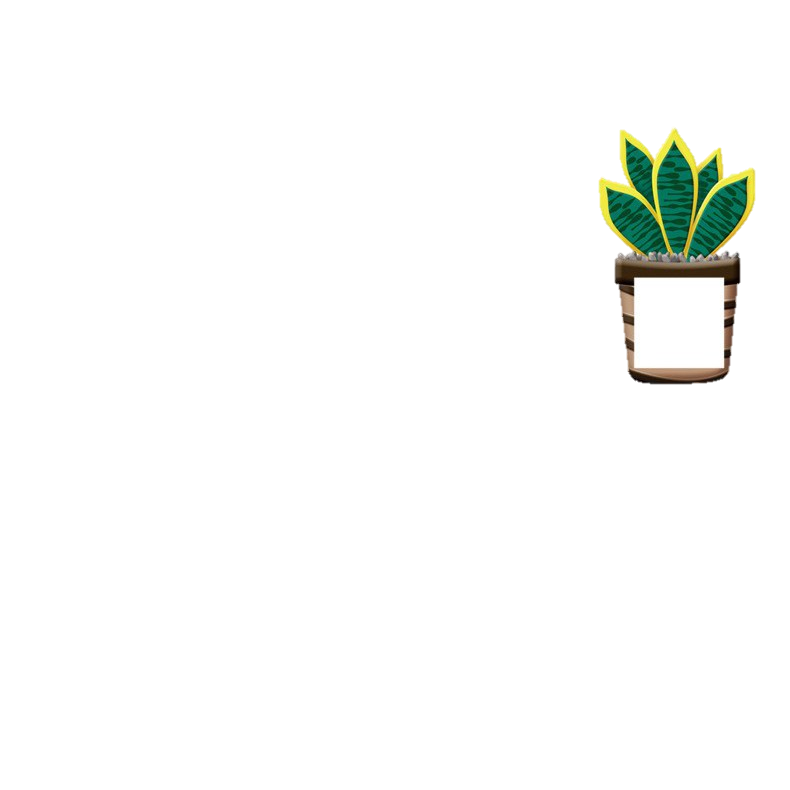 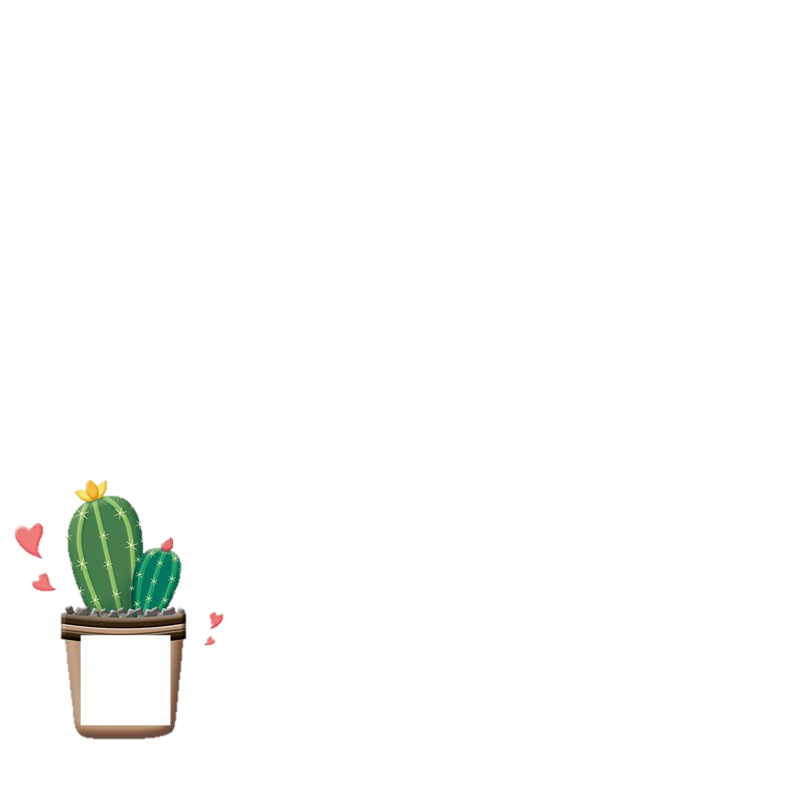 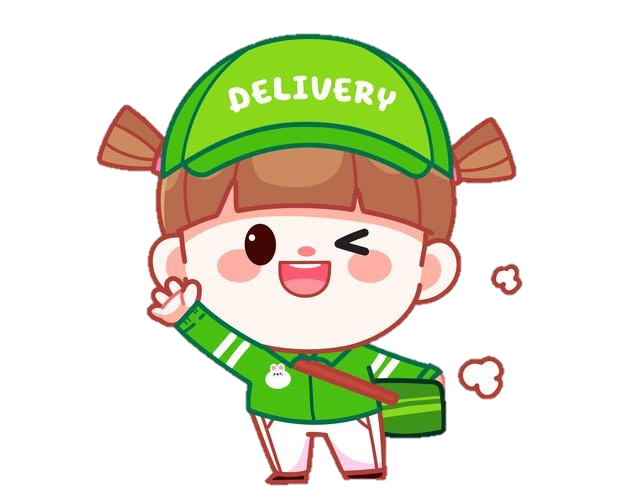 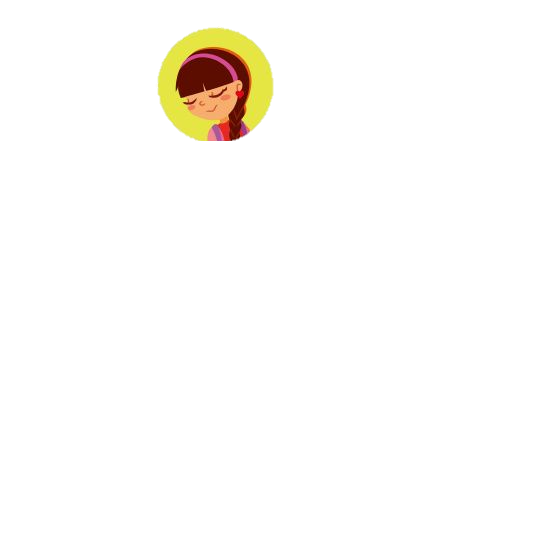 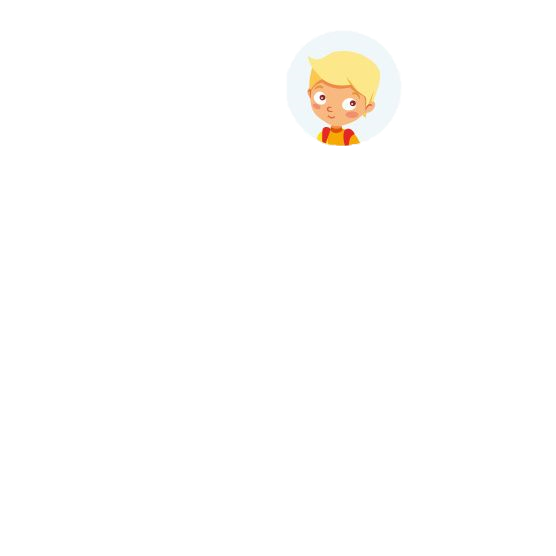 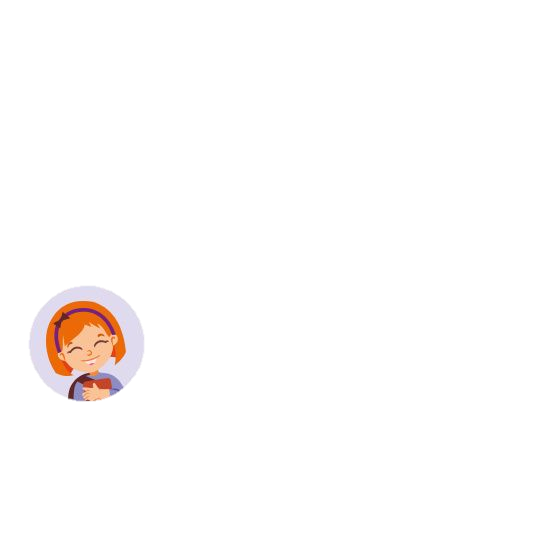 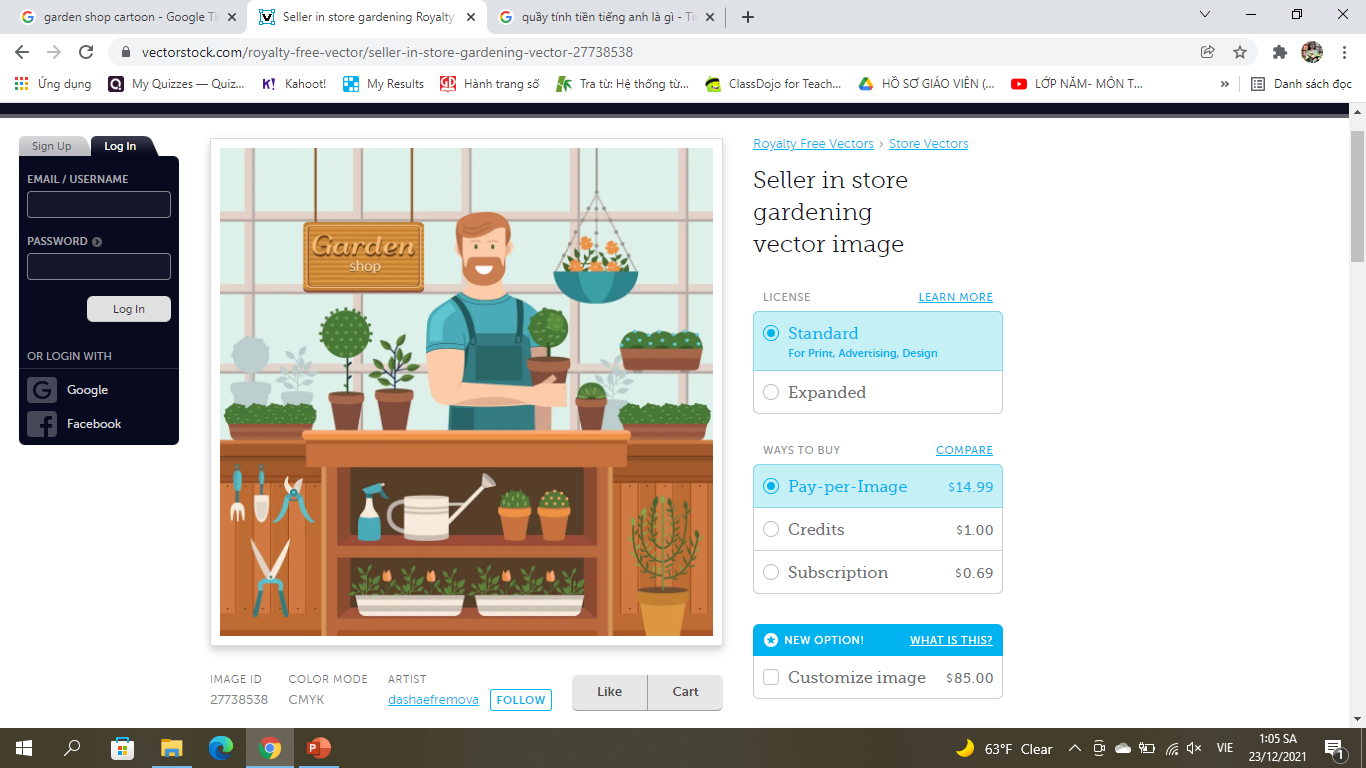 Tớ đã nhận được địa chỉ khách hàng từ Mimi. 
Hãy giúp tớ chuyển hàng đến đúng người nhận nhé!
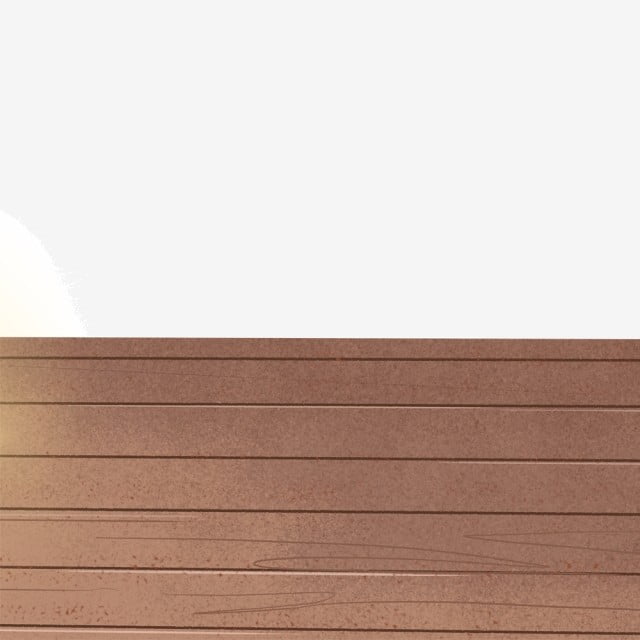 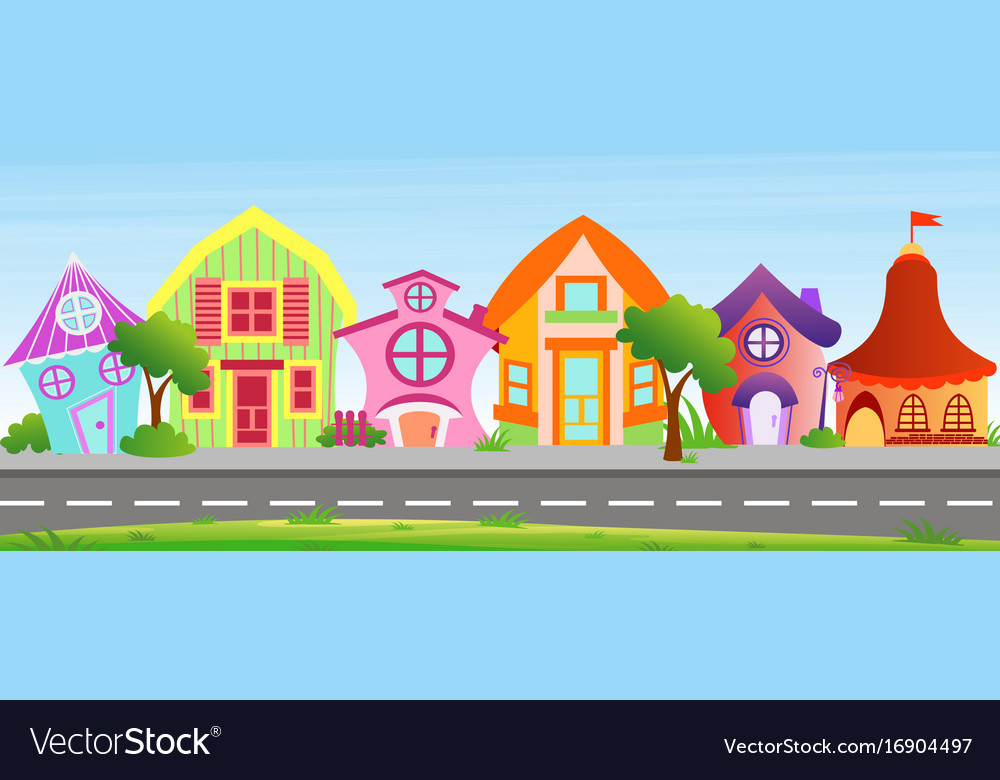 6
Tổ Một và Tổ Hai, mỗi tổ nhận 8 820 m vải để cắt may. Tổ Một cắt may trong 30 ngày thì hết số vải đó. Tổ Hai cắt may hết số vải đó trong 21 ngày. Hỏi trung bình mỗi ngày tổ Một cắt may ít hơn tổ Hai bao nhiêu mét vải?
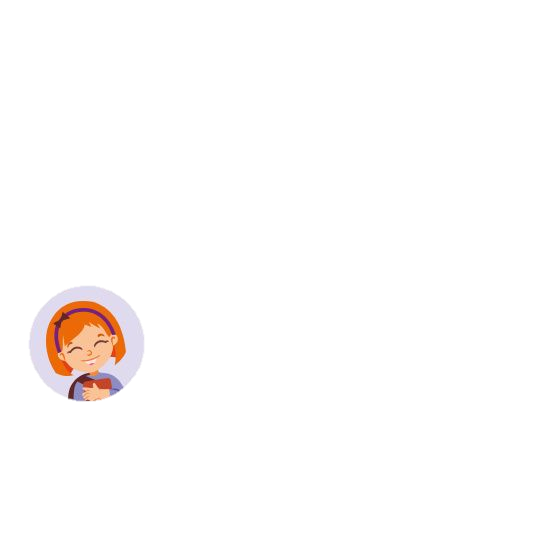 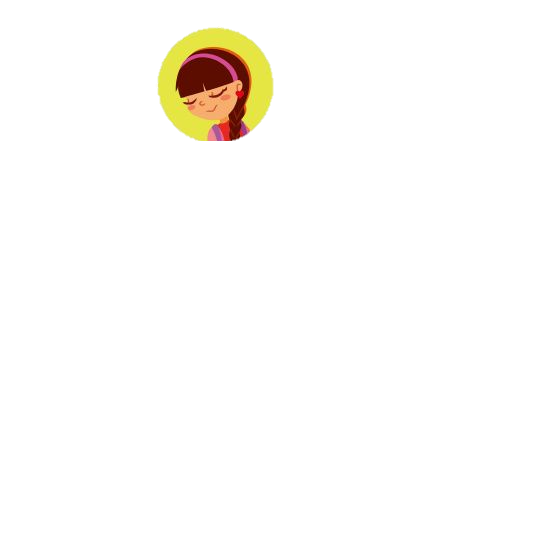 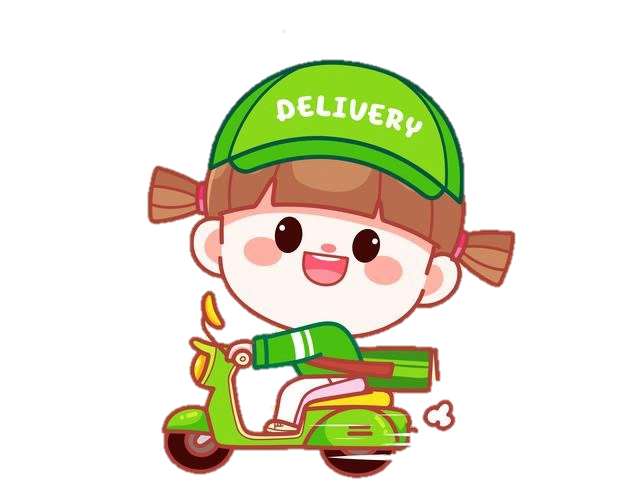 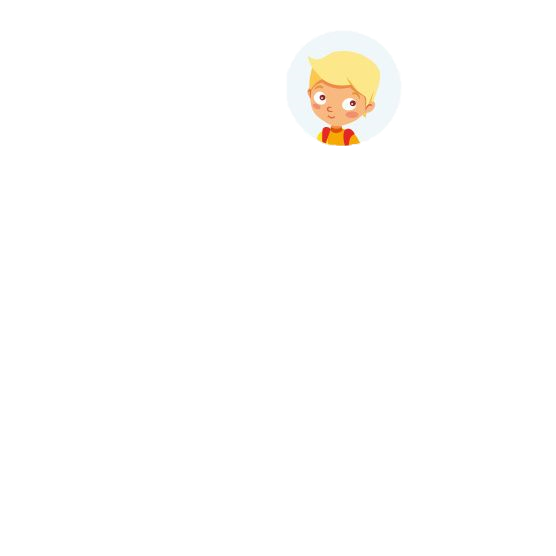 THẢO LUẬN 
NHÓM ĐÔI
THẢO LUẬN 
NHÓM ĐÔI
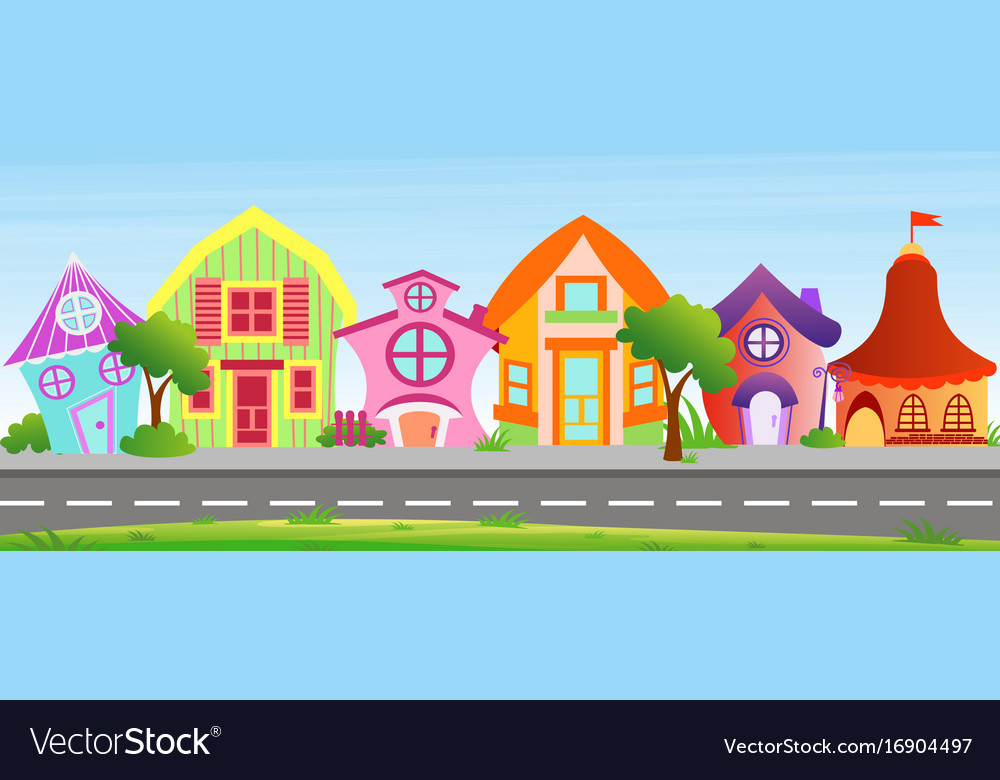 Phương pháp giải:
- Tìm số mét vải trung bình mỗi ngày tổ Một cắt may
- Tìm số mét vải trung bình mỗi ngày tổ Hai cắt may
- Tìm số mét vải trung bình mỗi ngày tổ Một cắt may ít hơn tổ Hai
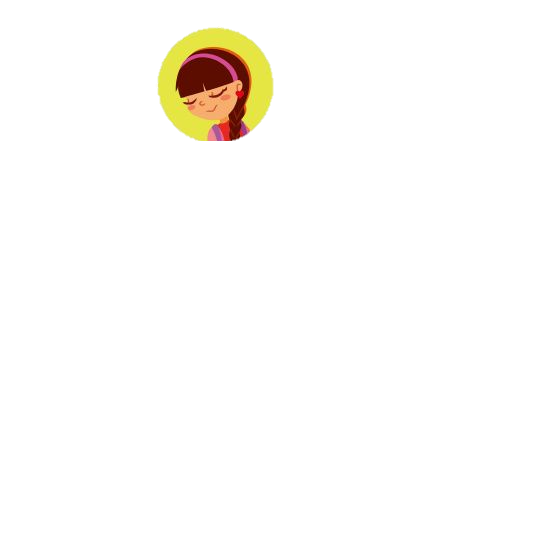 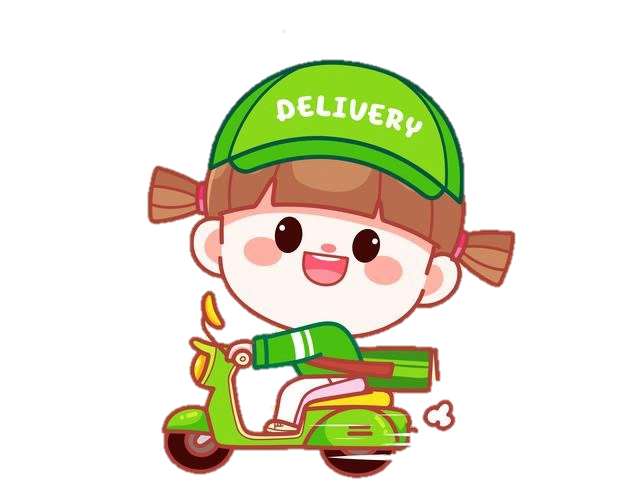 CÙNG NHAU 
CHIA SẺ
CÙNG NHAU 
CHIA SẺ
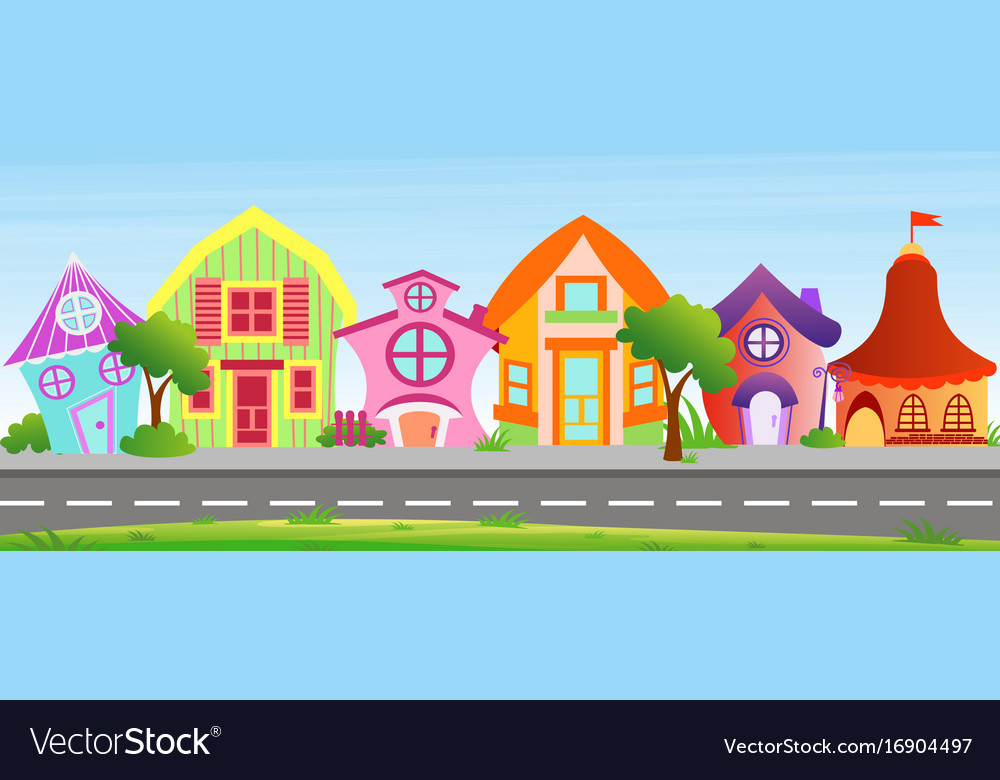 Bài giải
Số mét vải trung bình mỗi ngày tổ Một cắt may là:
	8 820 : 30 = 294 (m)
Số mét vải trung bình mỗi ngày tổ Hai cắt may là:
	8 820 : 21 = 420 (m)
Số mét vải trung bình mỗi ngày tổ Một cắt may ít hơn tổ Hai là:
	420 – 294 = 126 (m)
			Đáp số: 126 m.
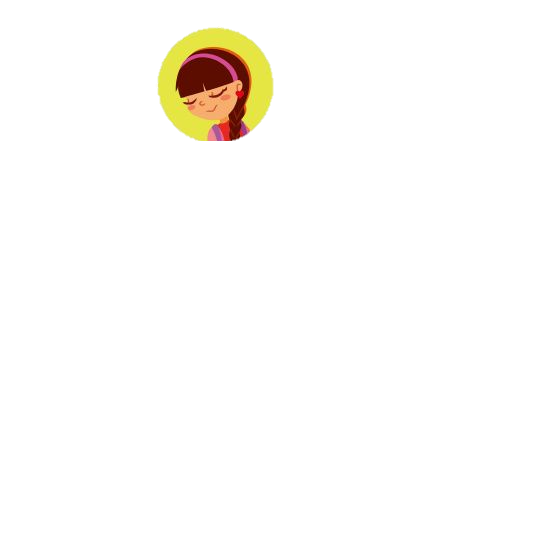 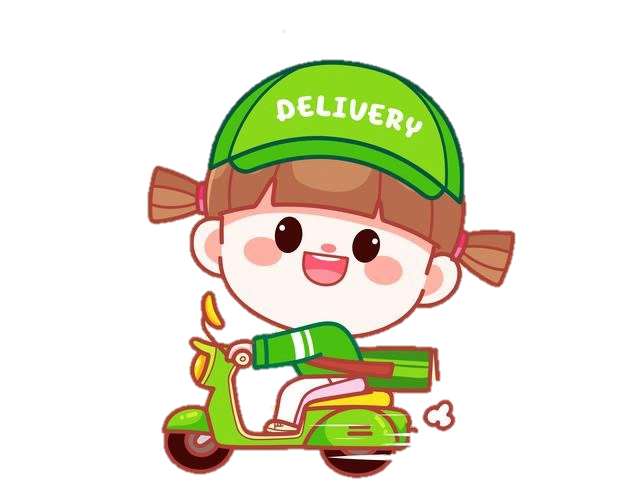 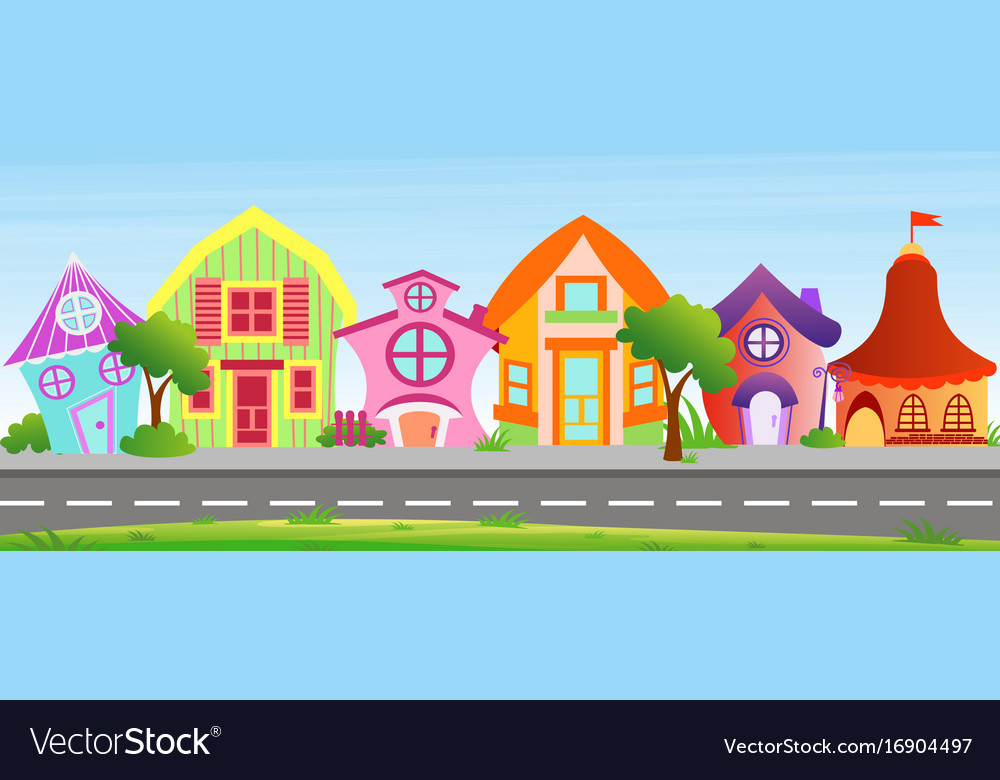 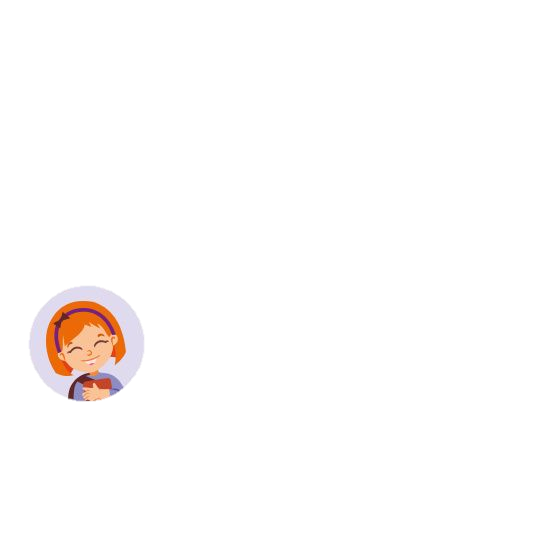 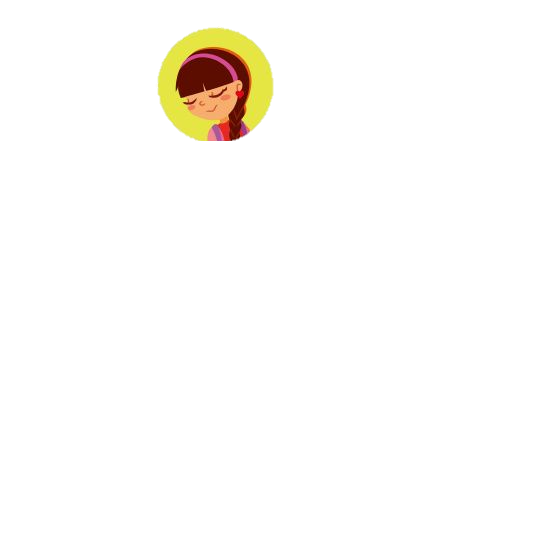 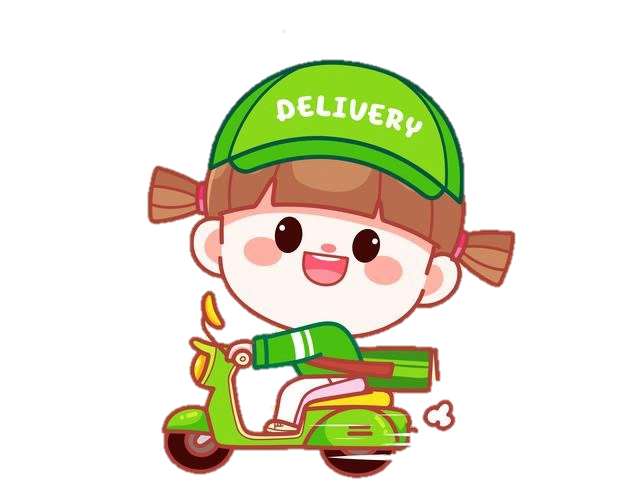 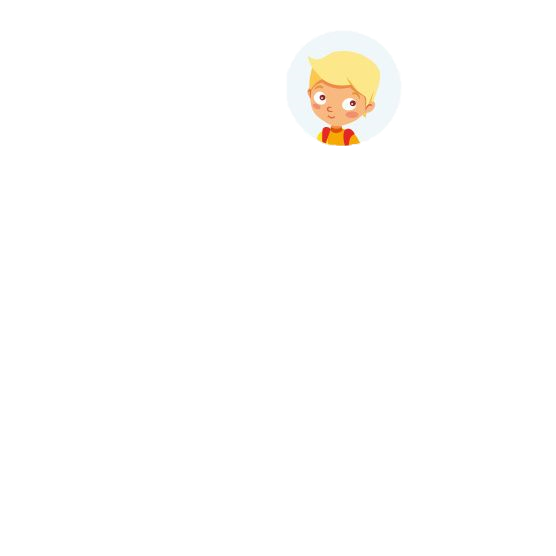 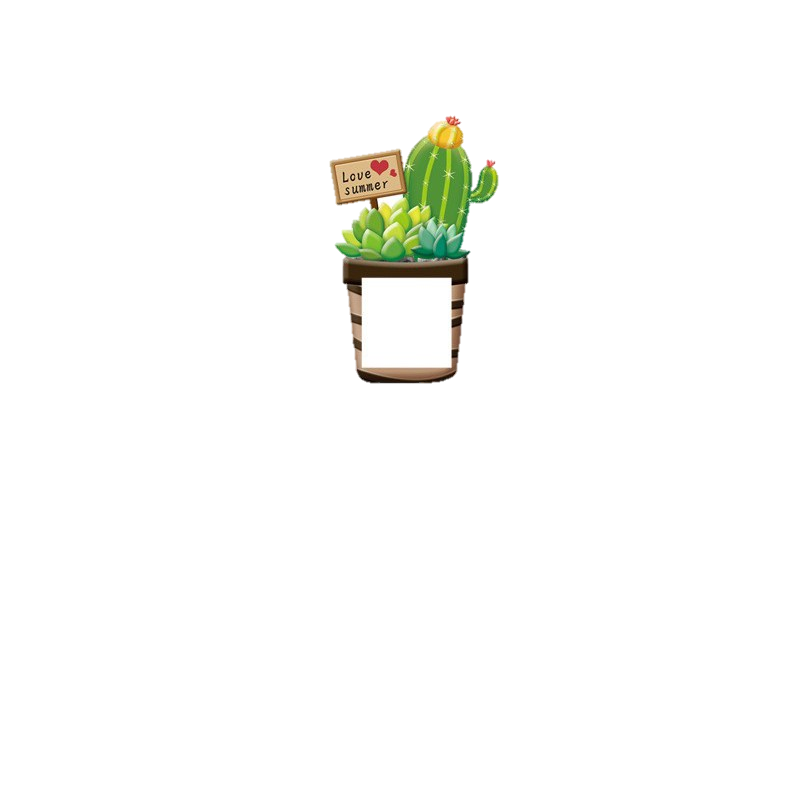 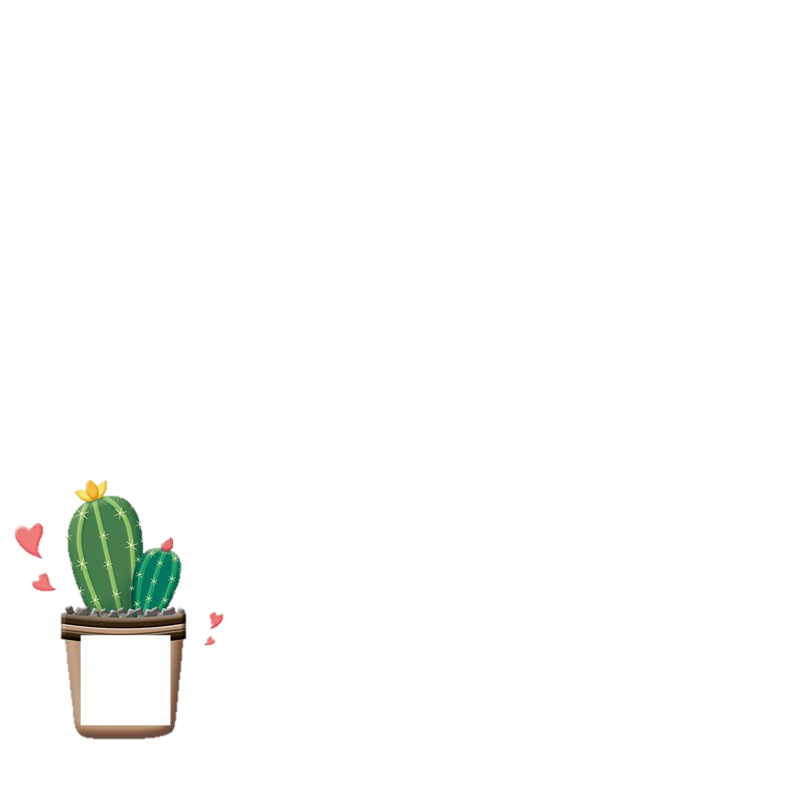 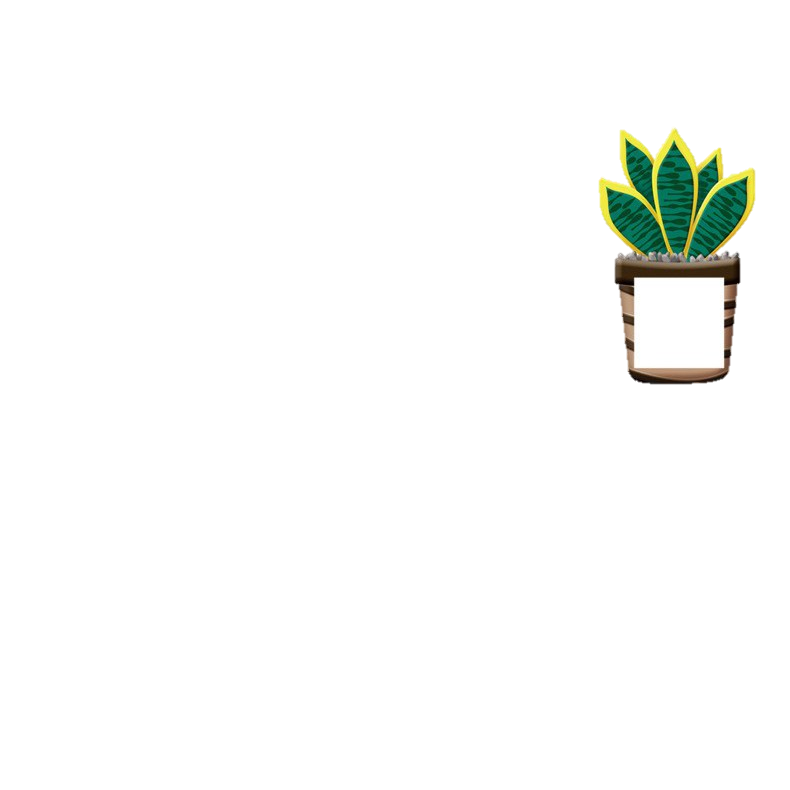 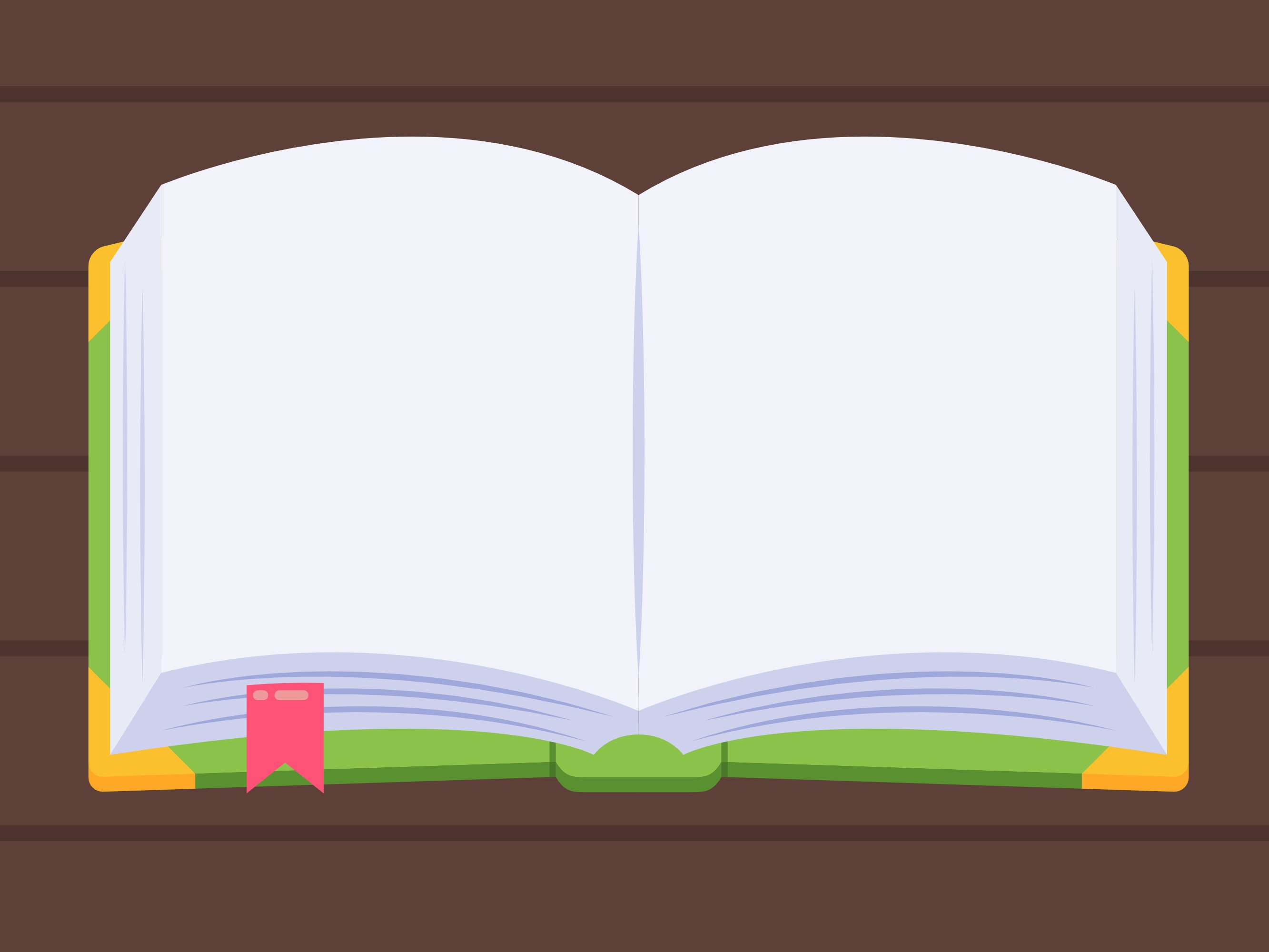 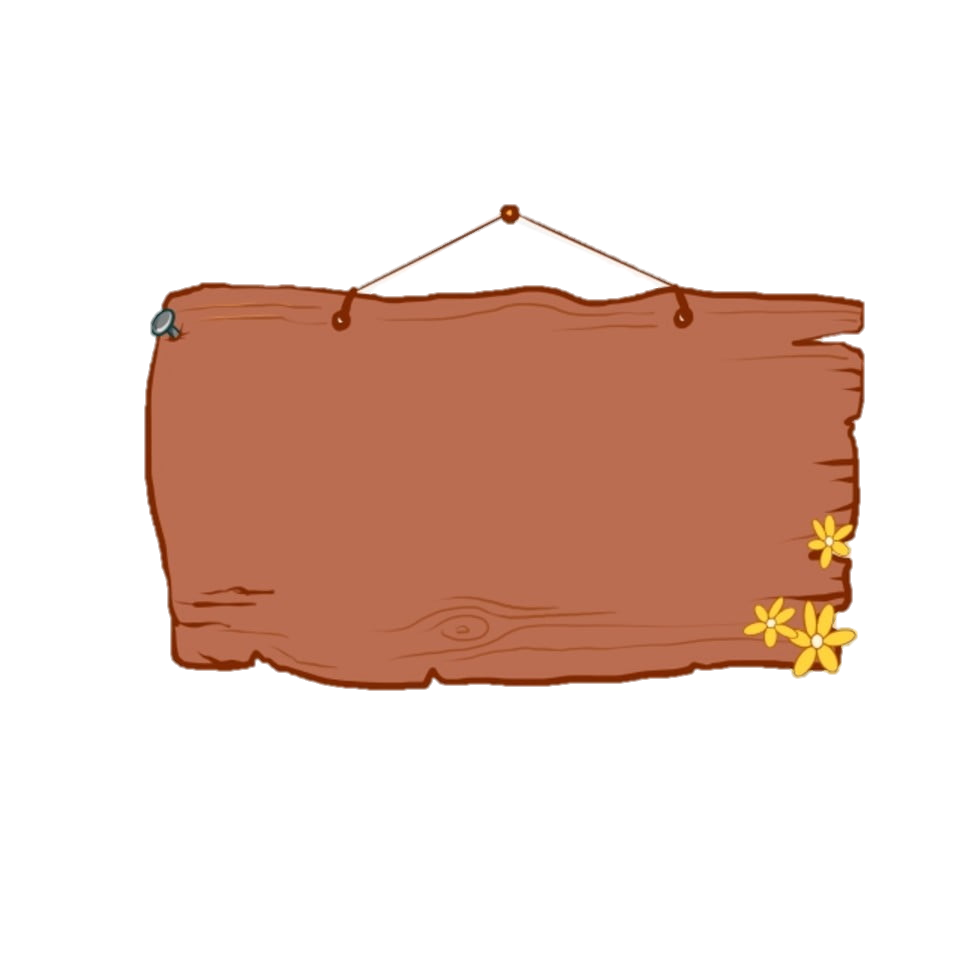 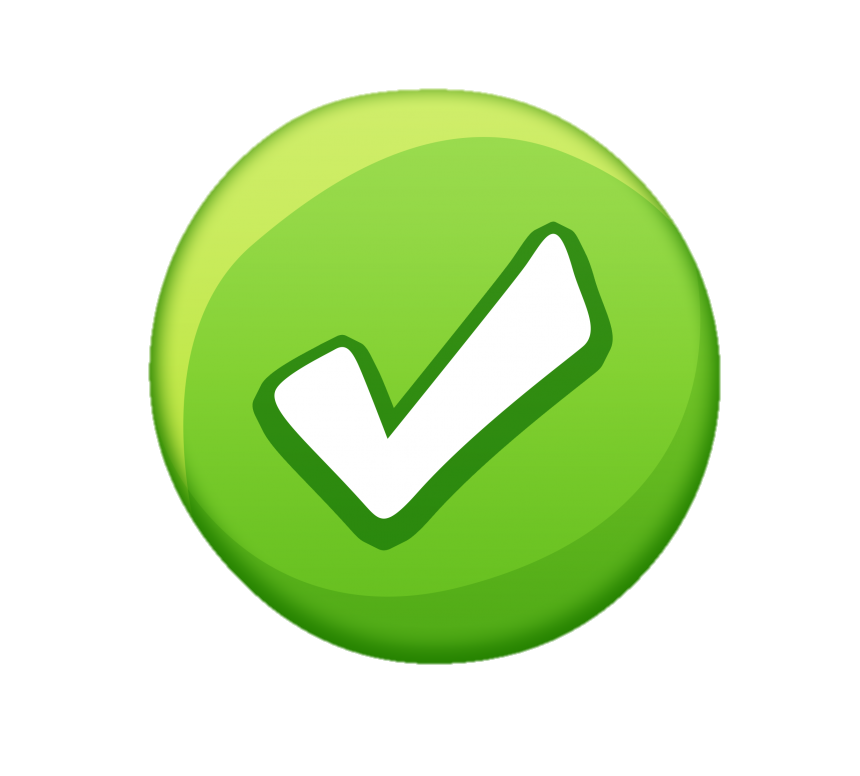 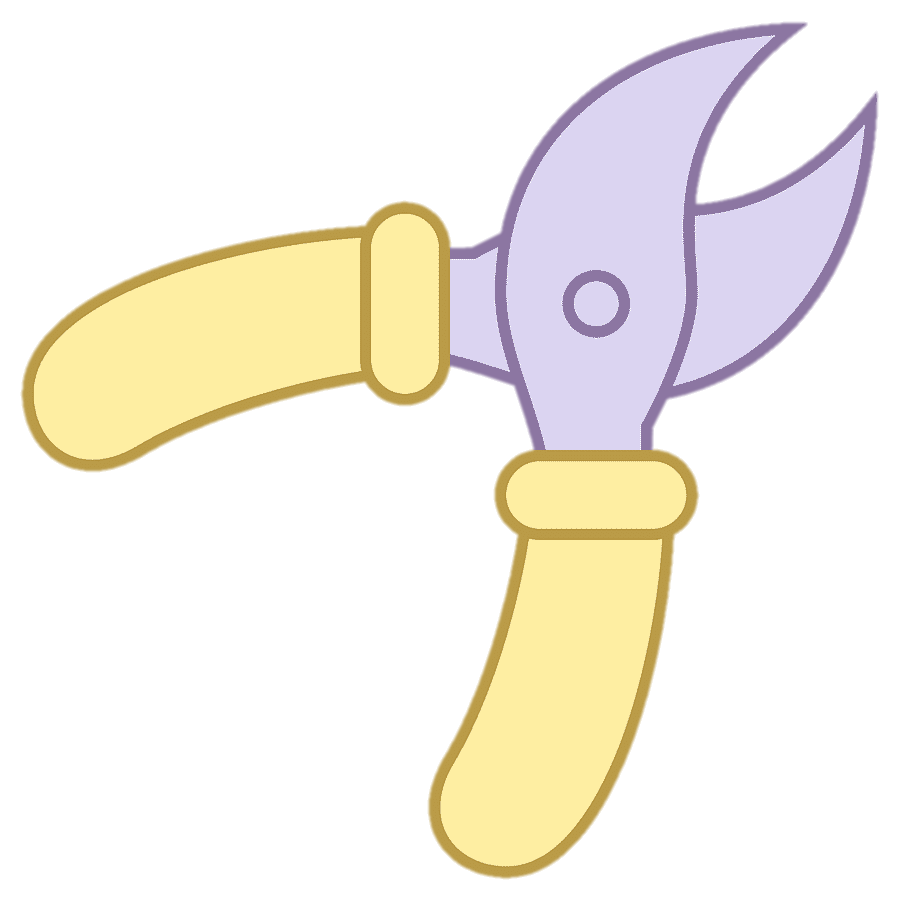 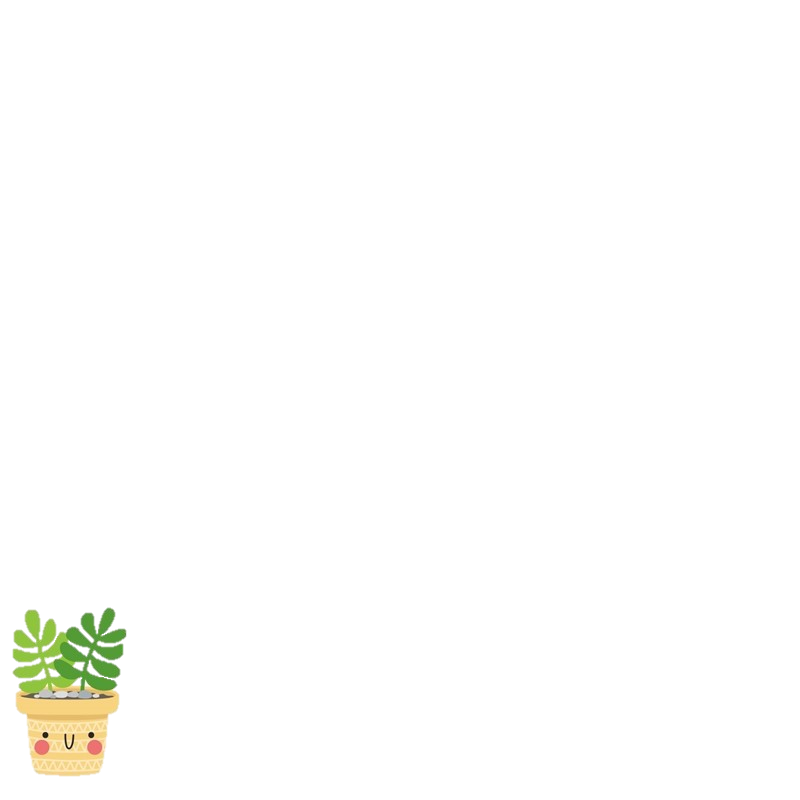 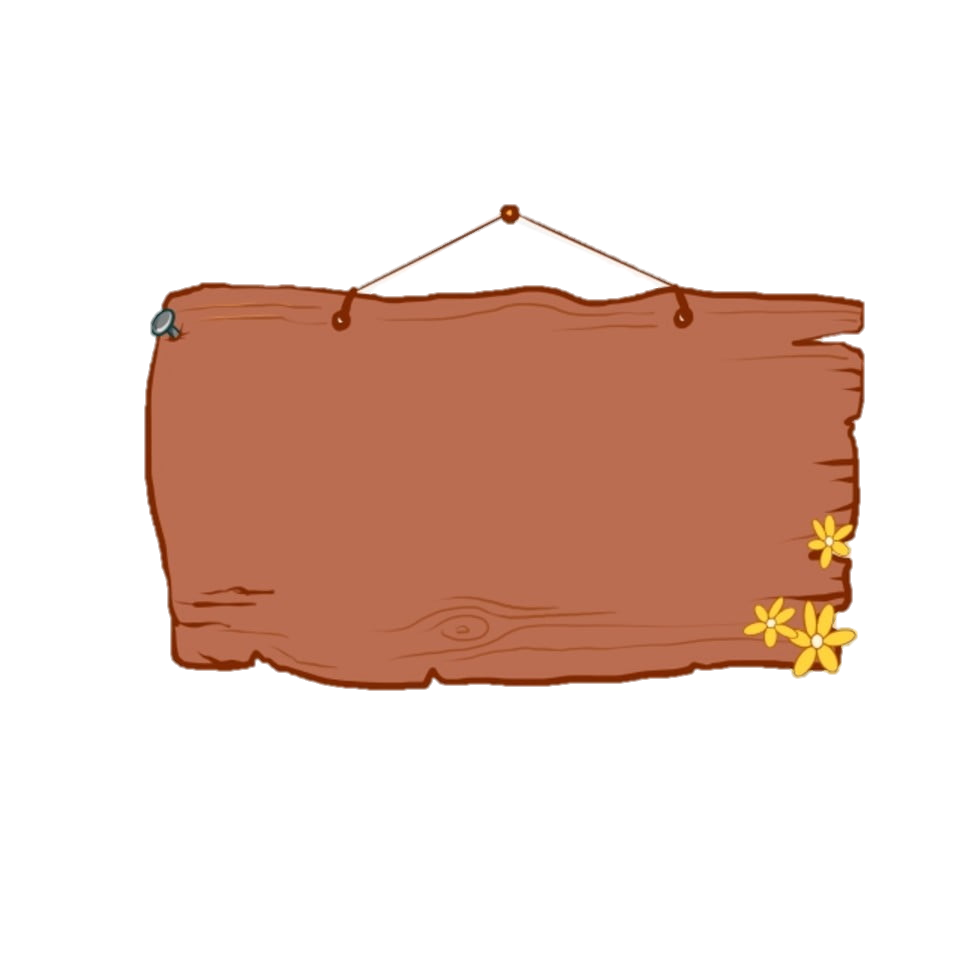 Nhiệm vụ 1: 
Tỉa cây
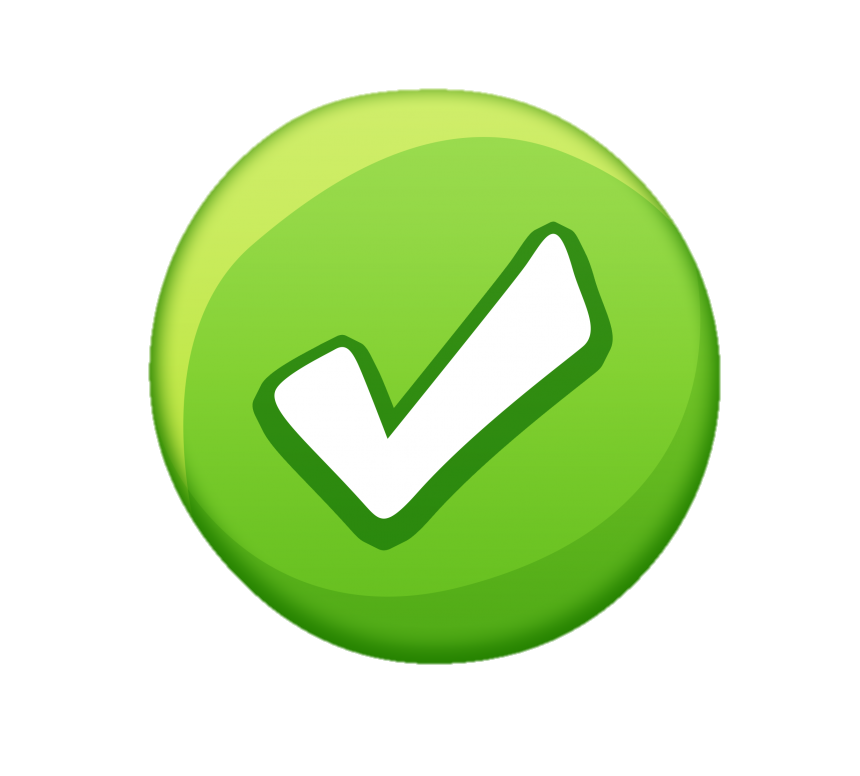 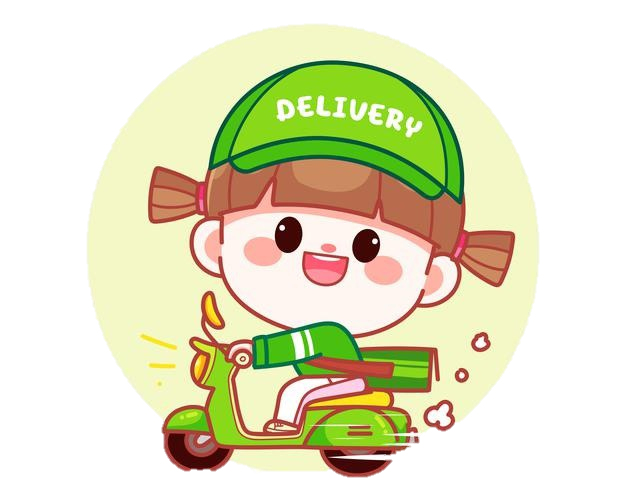 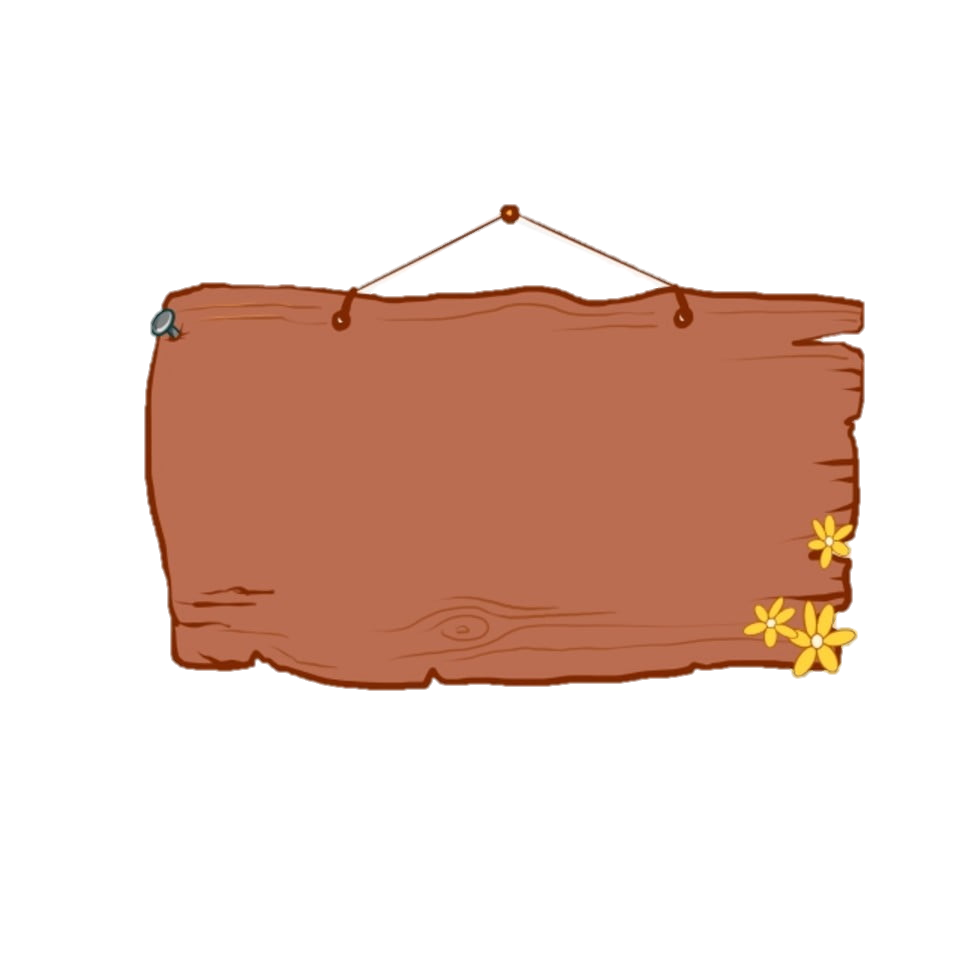 Nhiệm vụ 3: 
Ship hàng
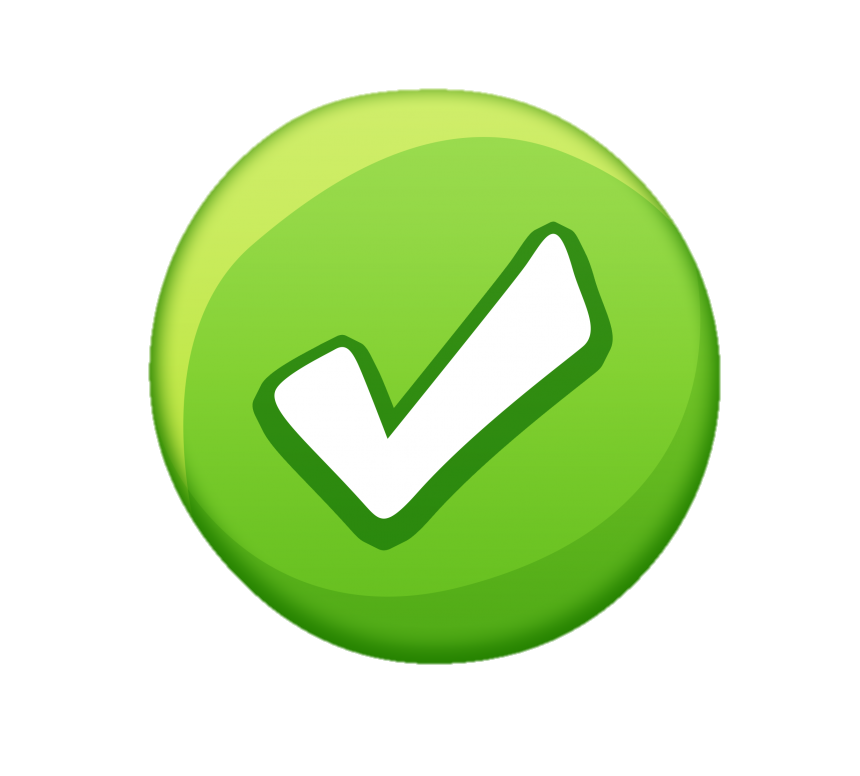 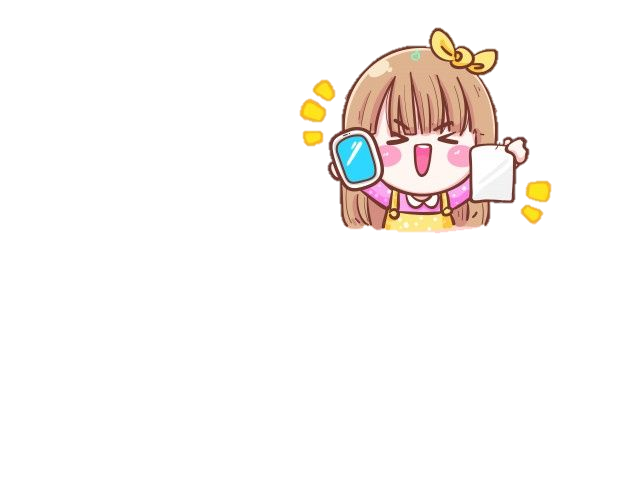 Nhiệm vụ 2: 
Nhận đơn
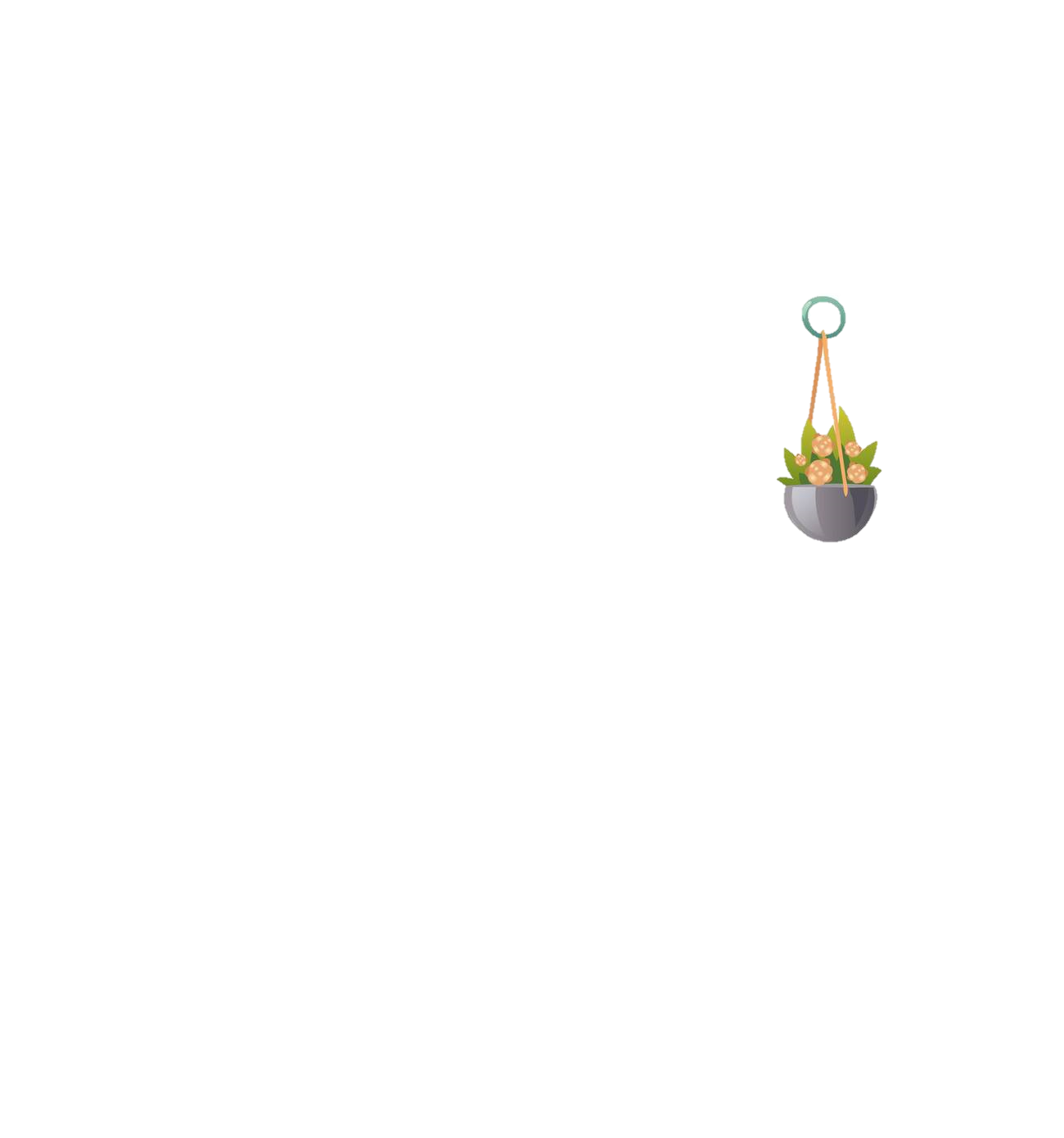 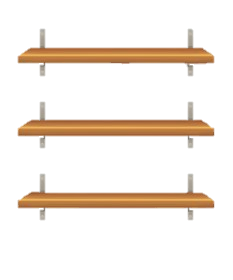 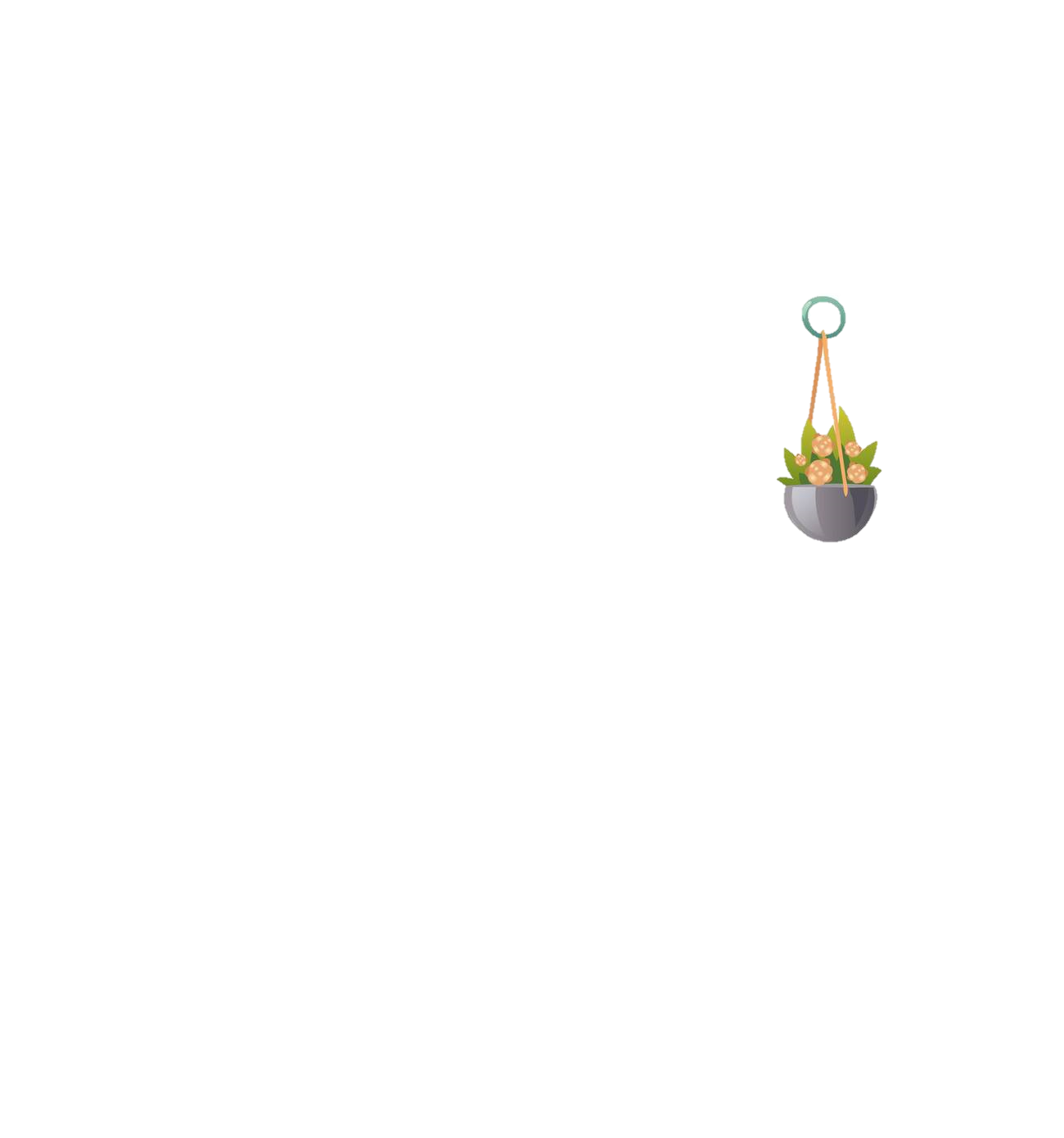 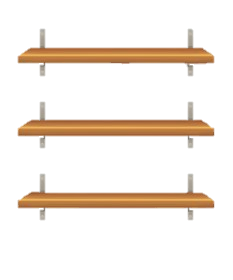 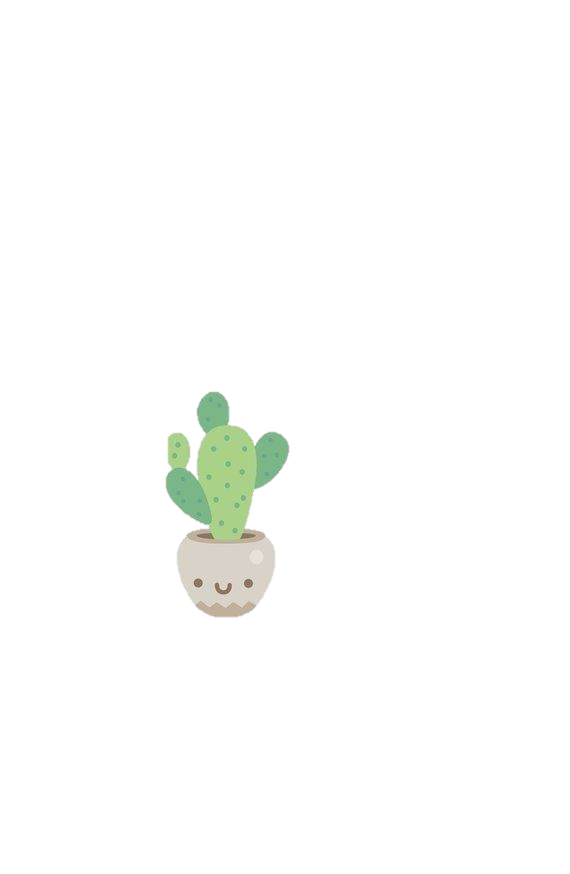 Các em làm tốt lắm! 
Phần thưởng cho hai nhóc đây.
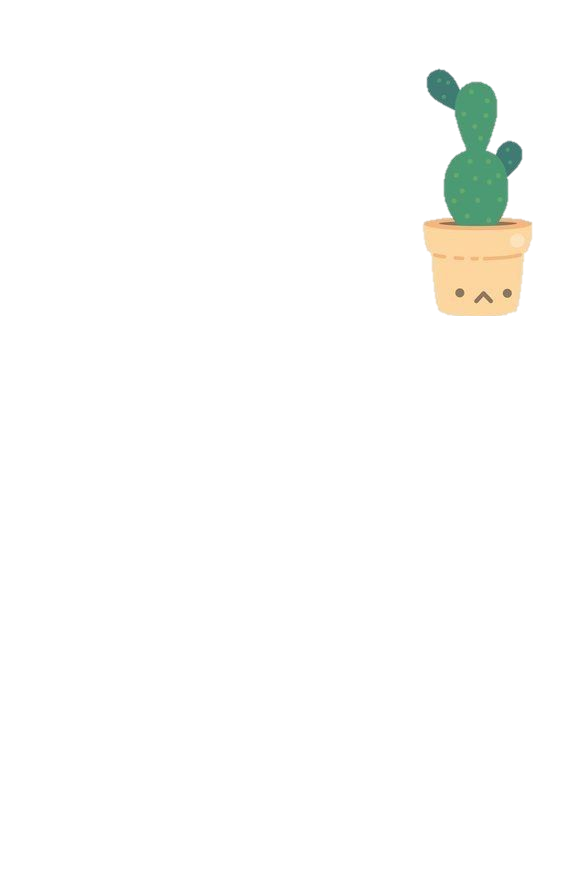 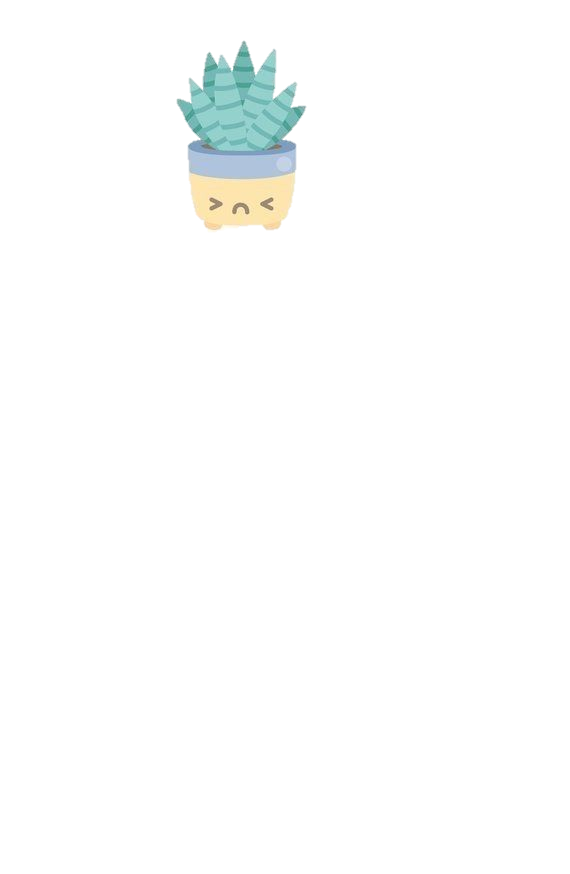 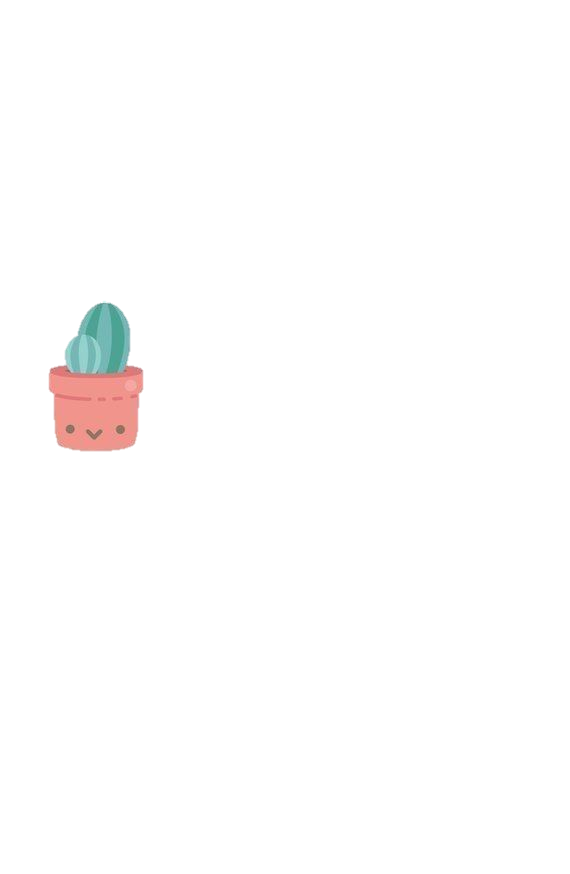 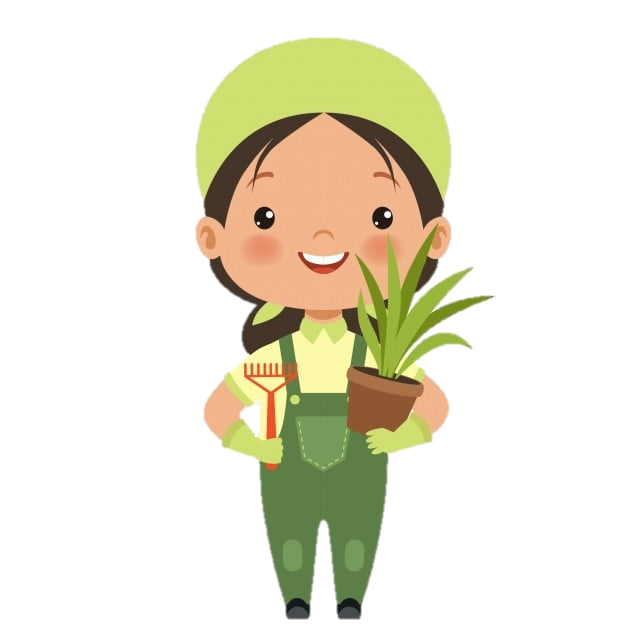 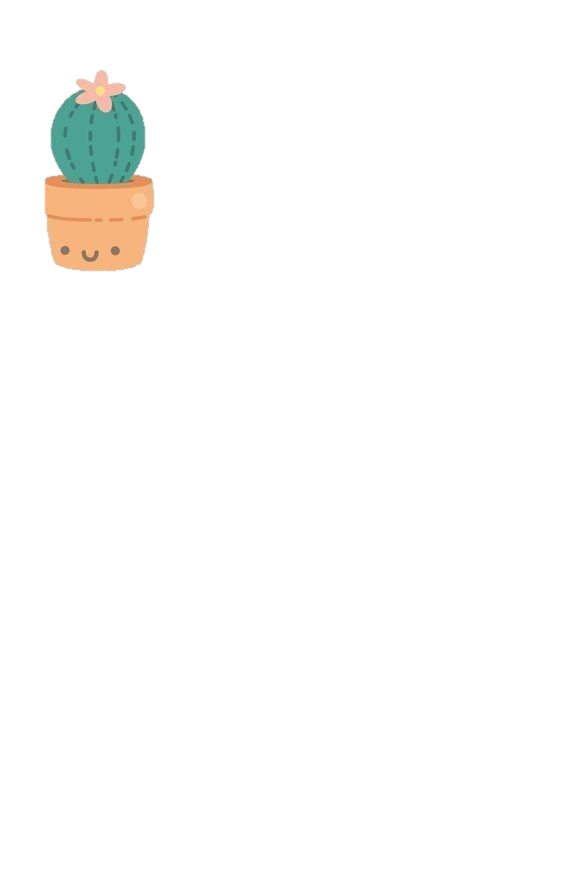 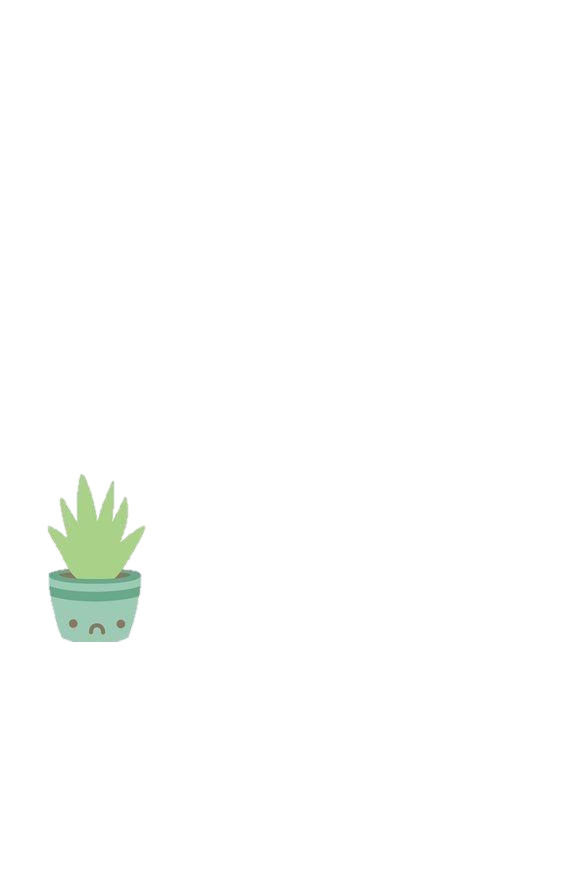 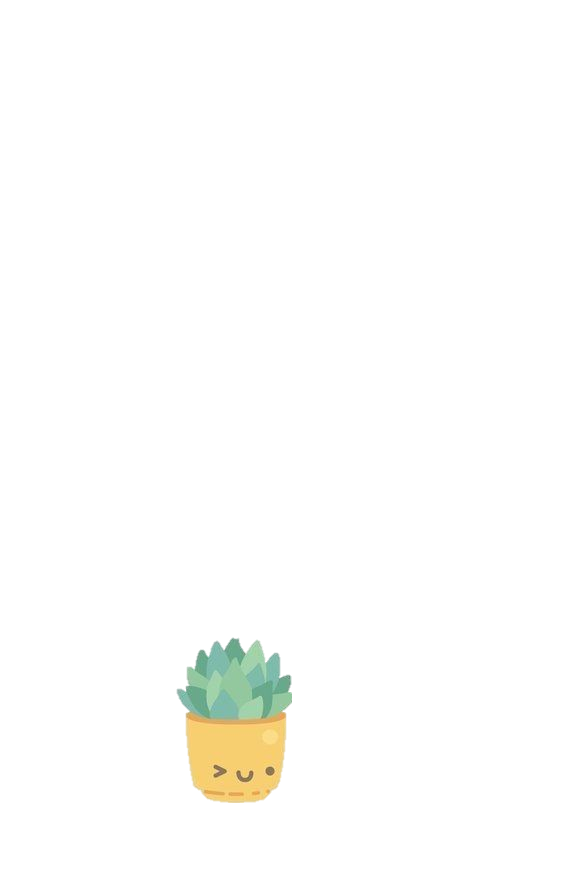 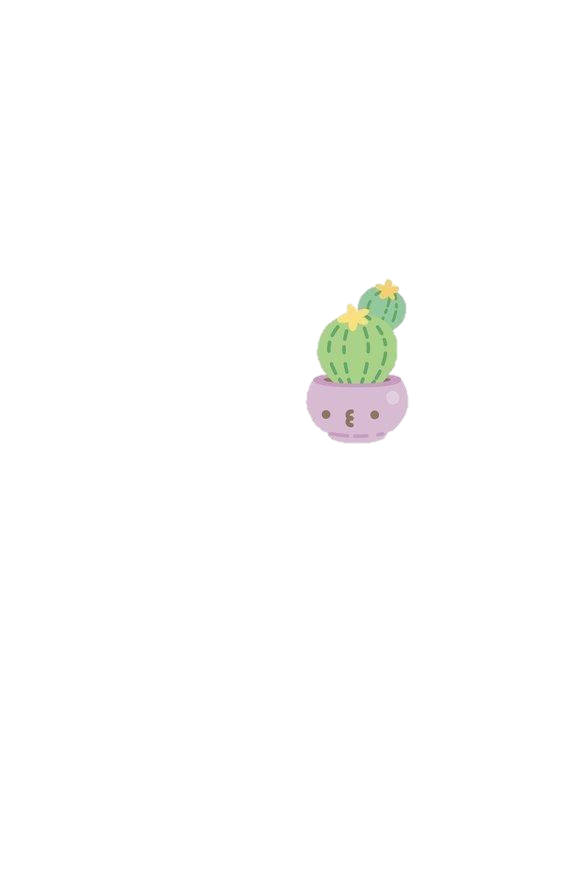 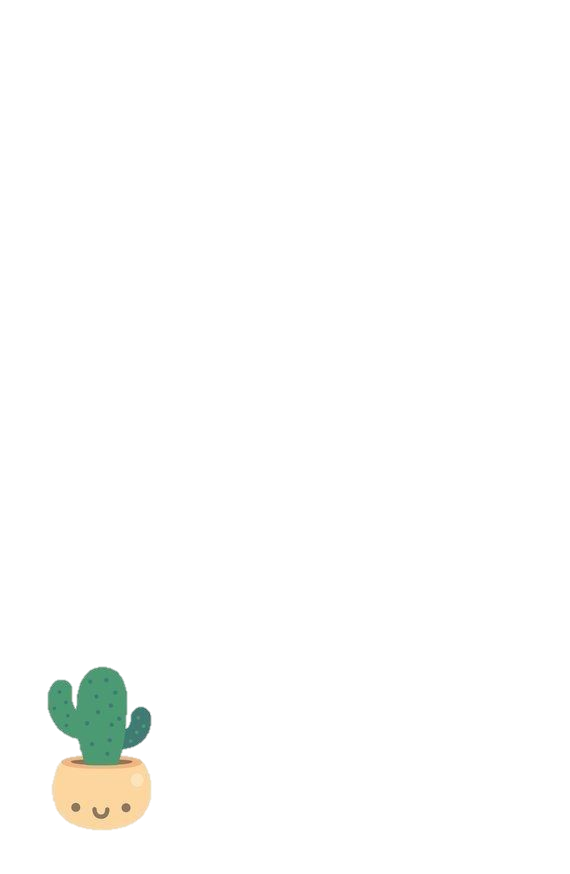 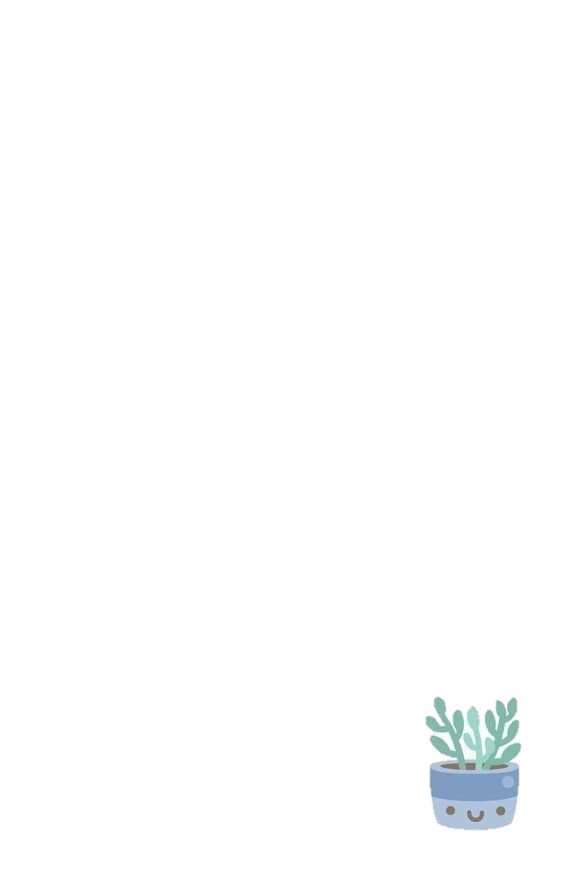 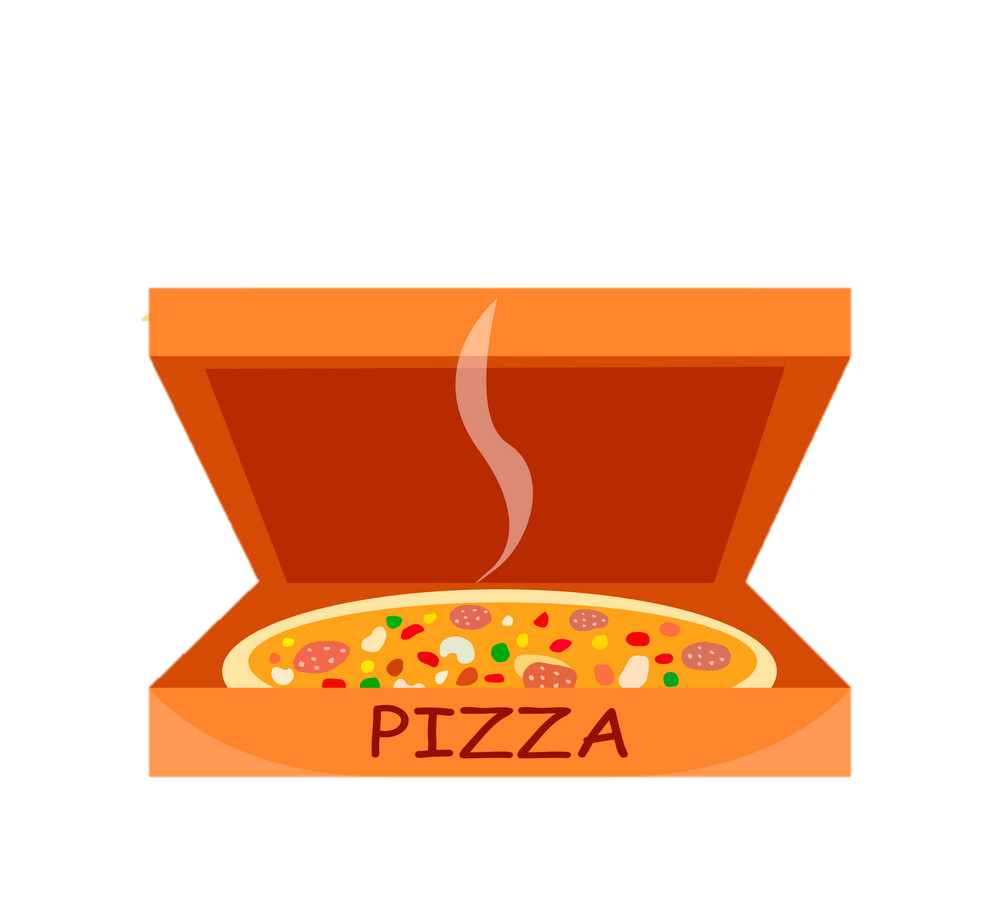 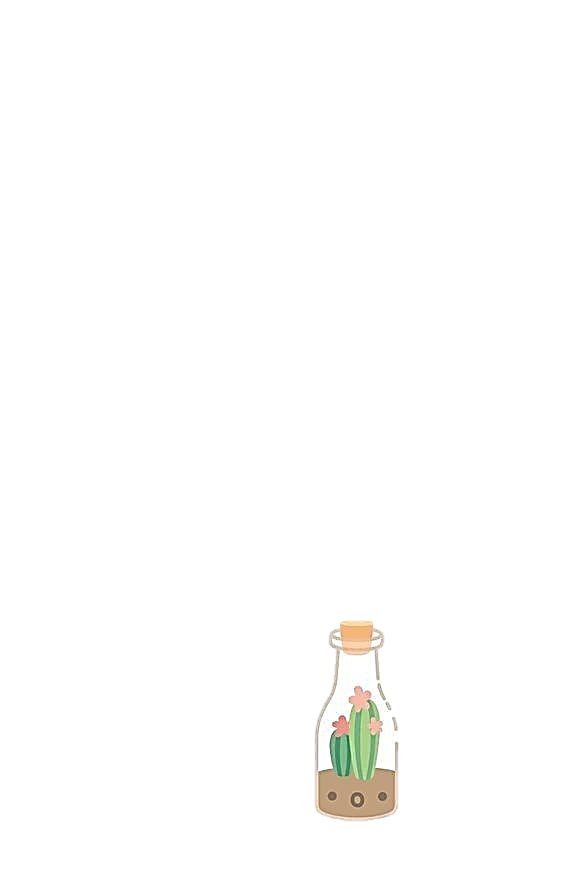 Chúng em đã hoàn thành nhiệm vụ chị giao rồi ạ!
Chúng em cảm ơn chị ạ!
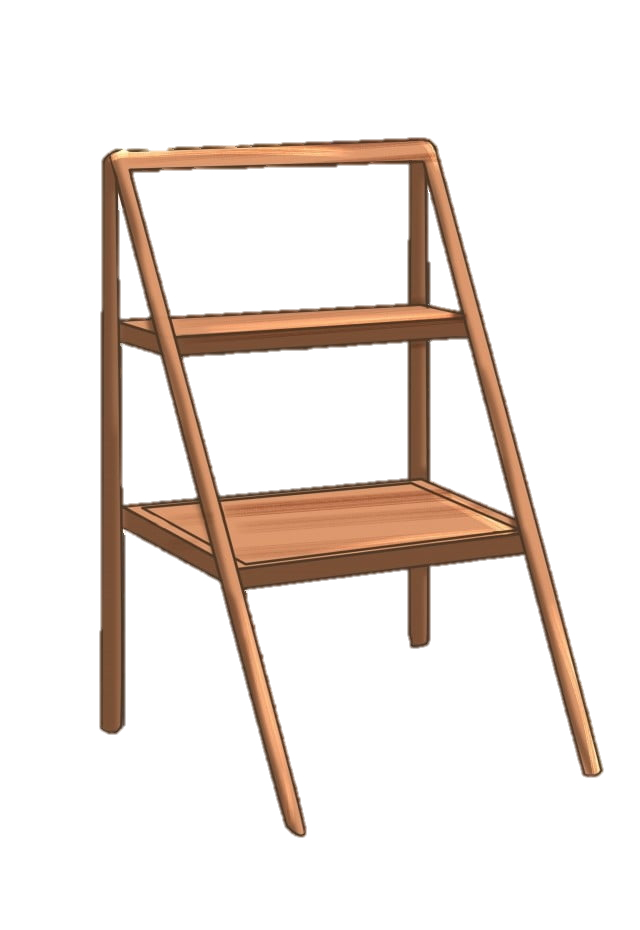 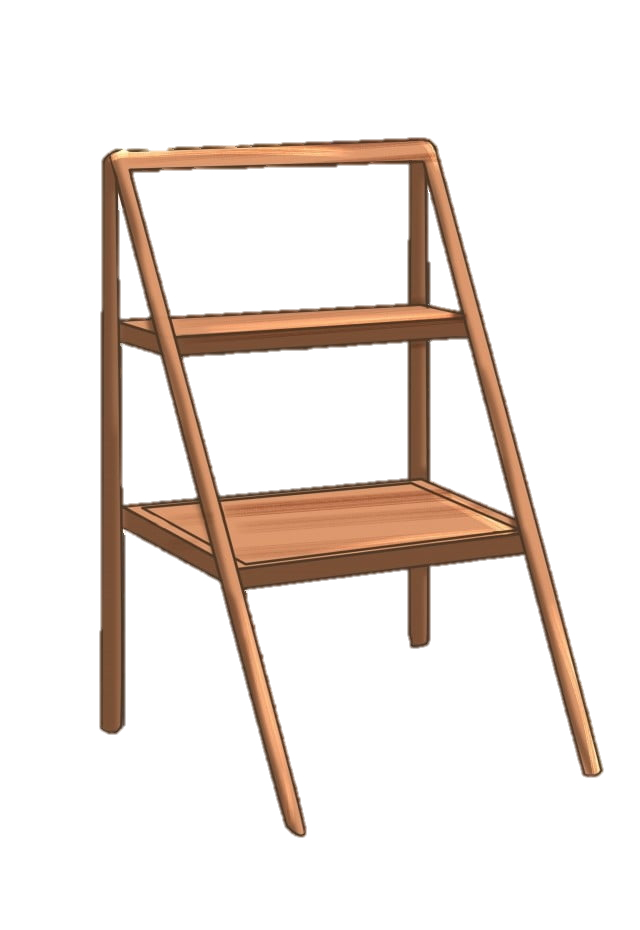 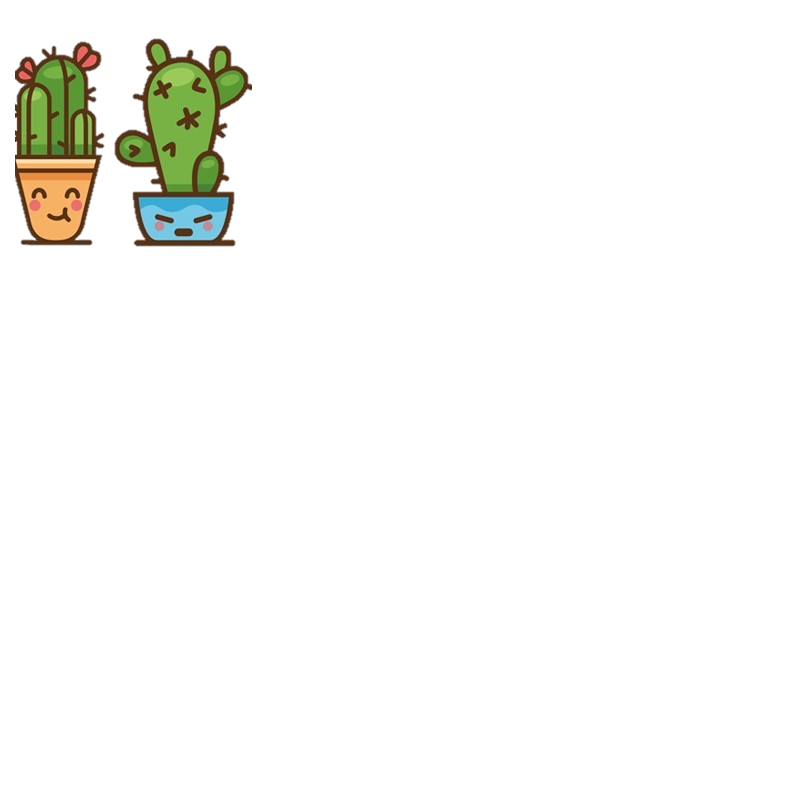 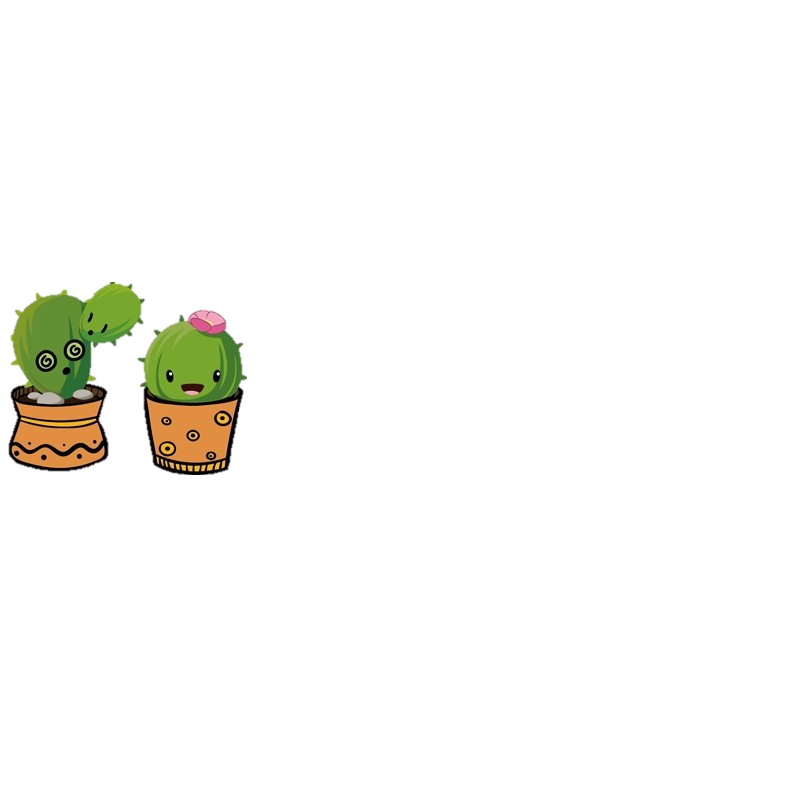 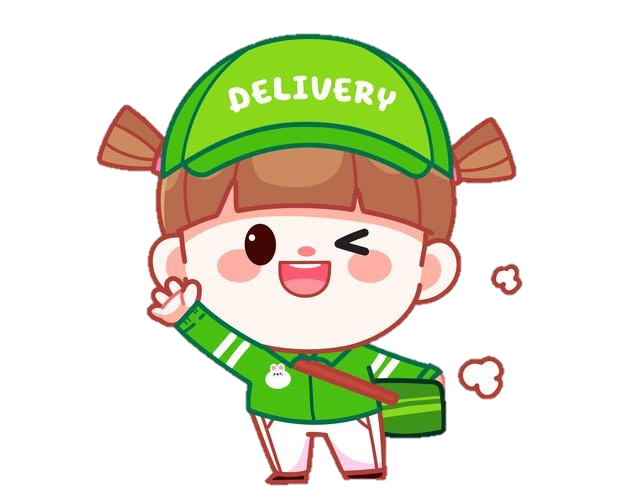 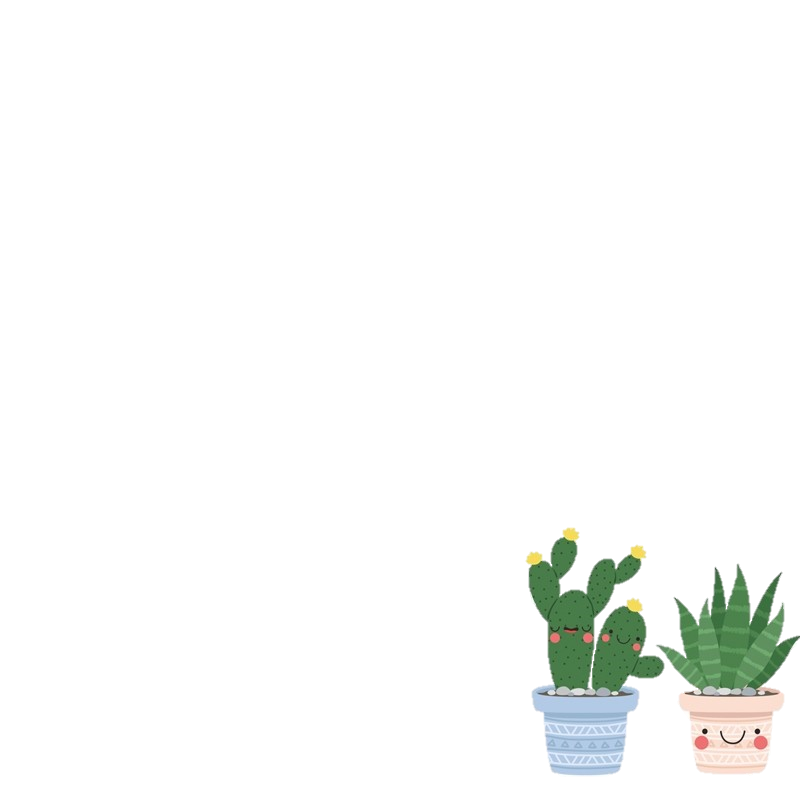 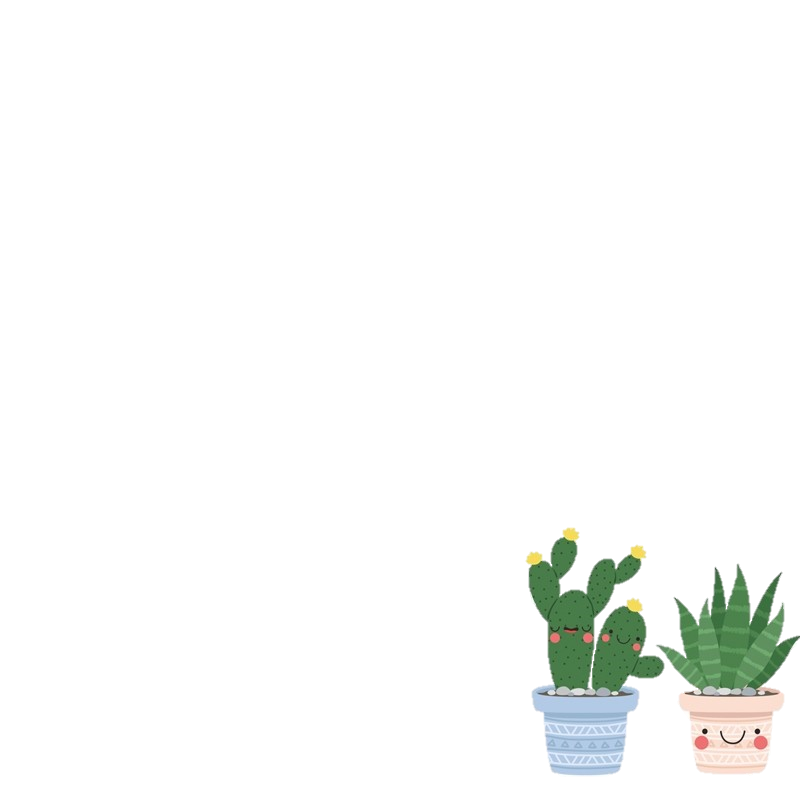 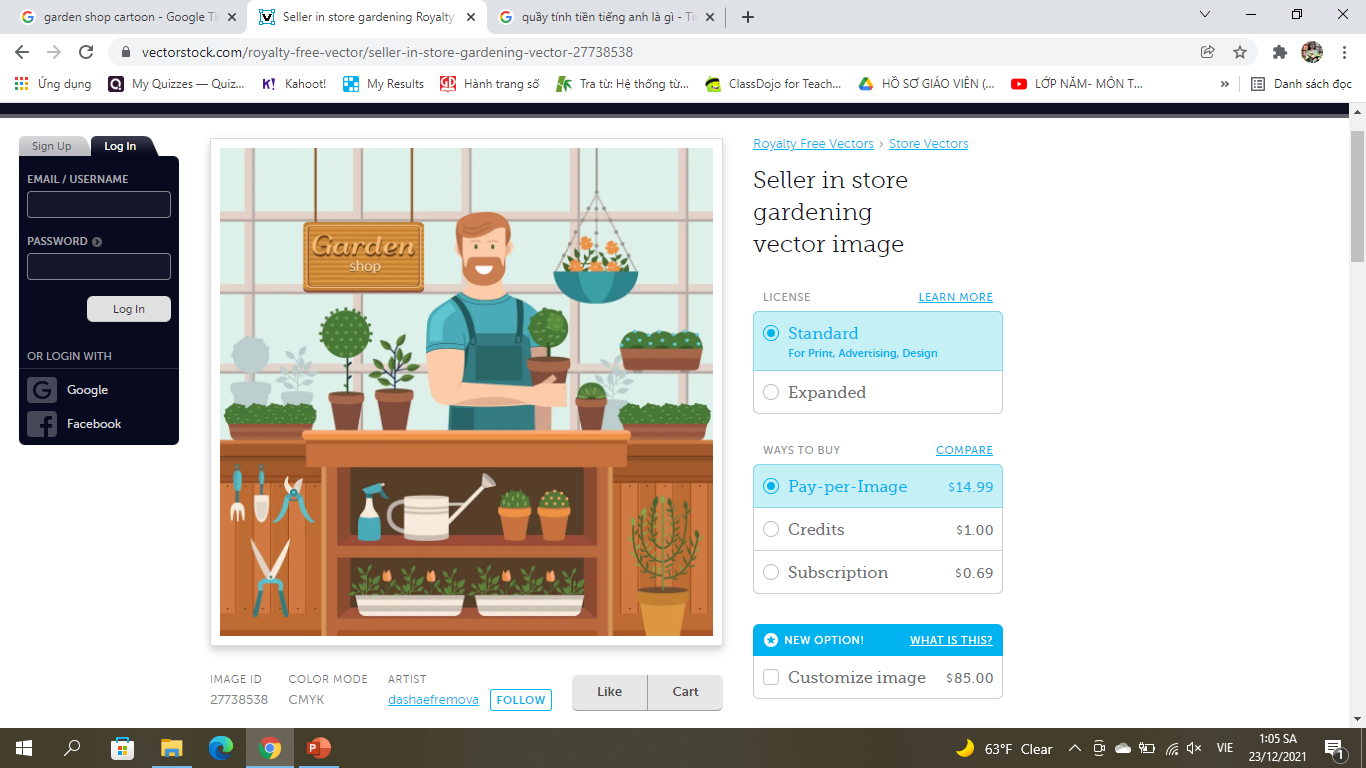 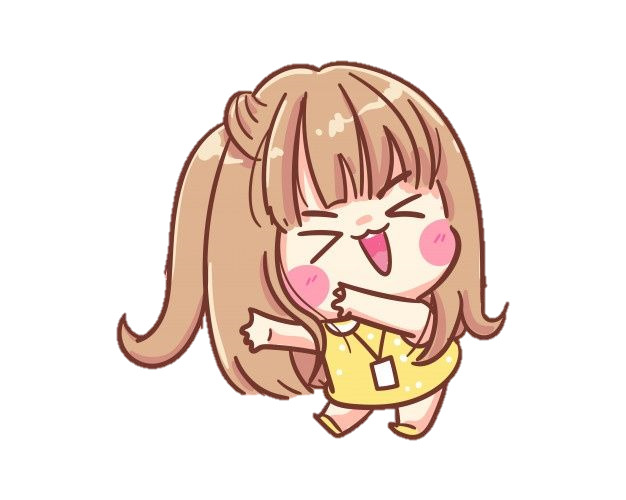 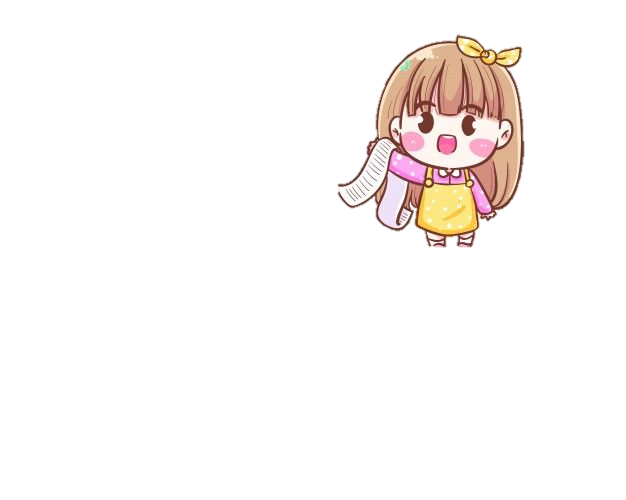 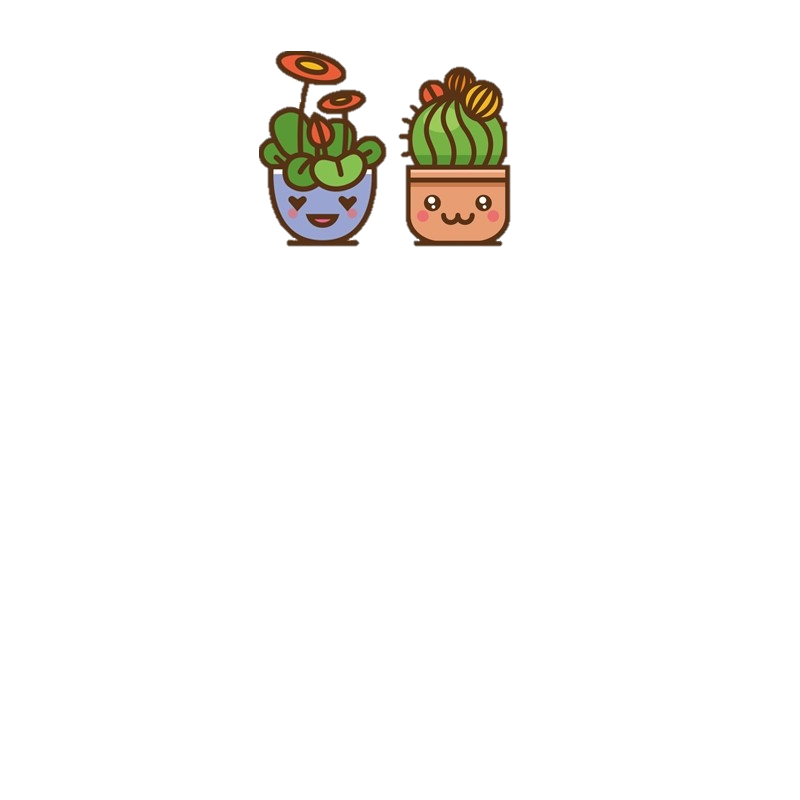 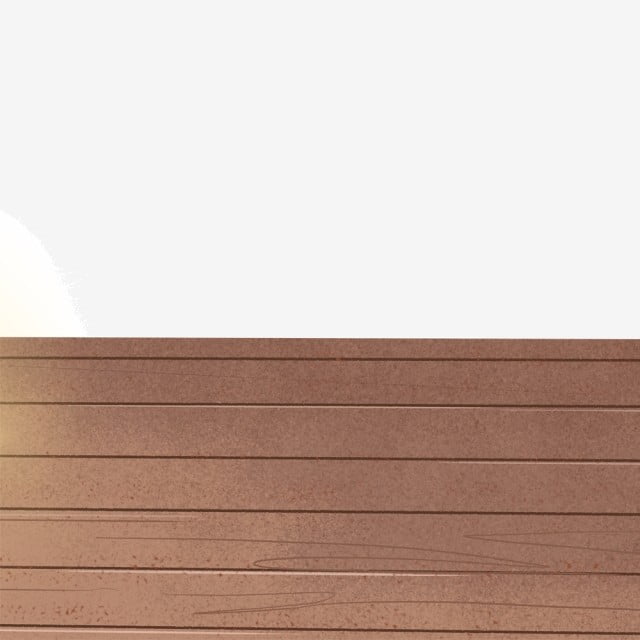 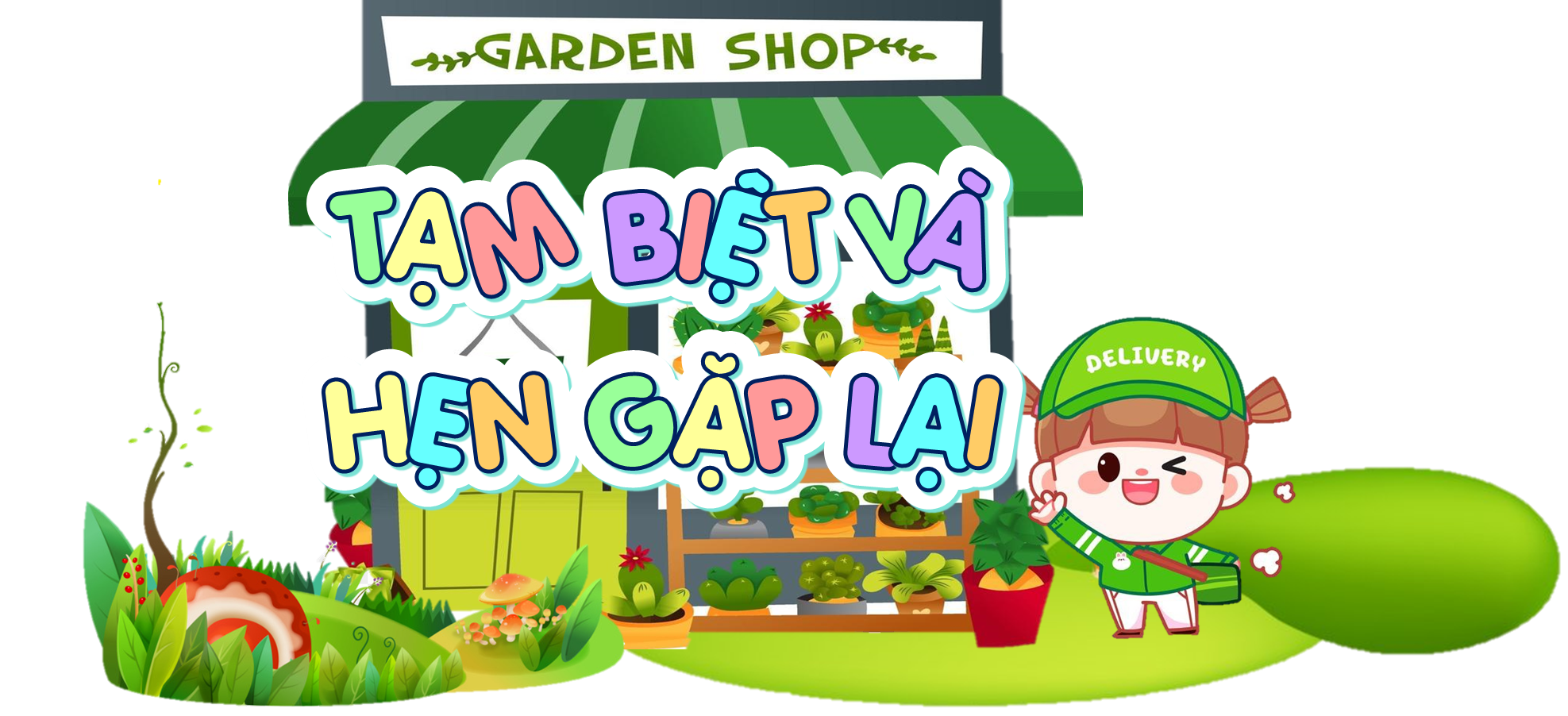